Tertiary (Tier 3) Interventions in Ci3T Models: Logistics and Illustrations
EMPOWER+ - Enhanced Session 5
Renaming: School Initials + First and Last Name
To help us put you in breakout rooms with your colleagues today…
1. Click the three dots at the top 
right corner of your video square.
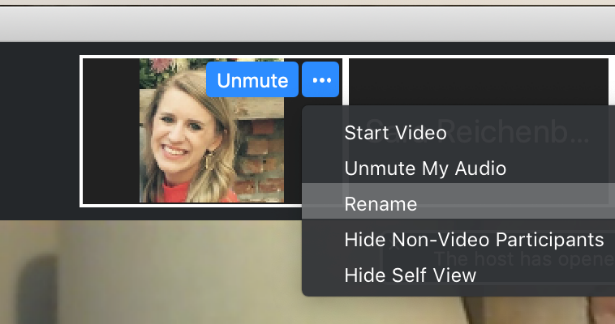 2. Rename yourself with your 
school initials then first and last name.
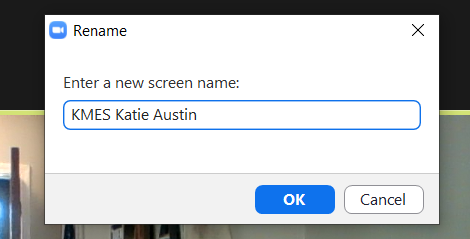 Let’s Connect on Social Media!
Tag us in your Ci3T highlights- we’d love to see Ci3T in action! 
Follow us on Twitter or Instagram for updates and links to resources!
@Ci3TModel
Ci3T Professional Learning Calendar
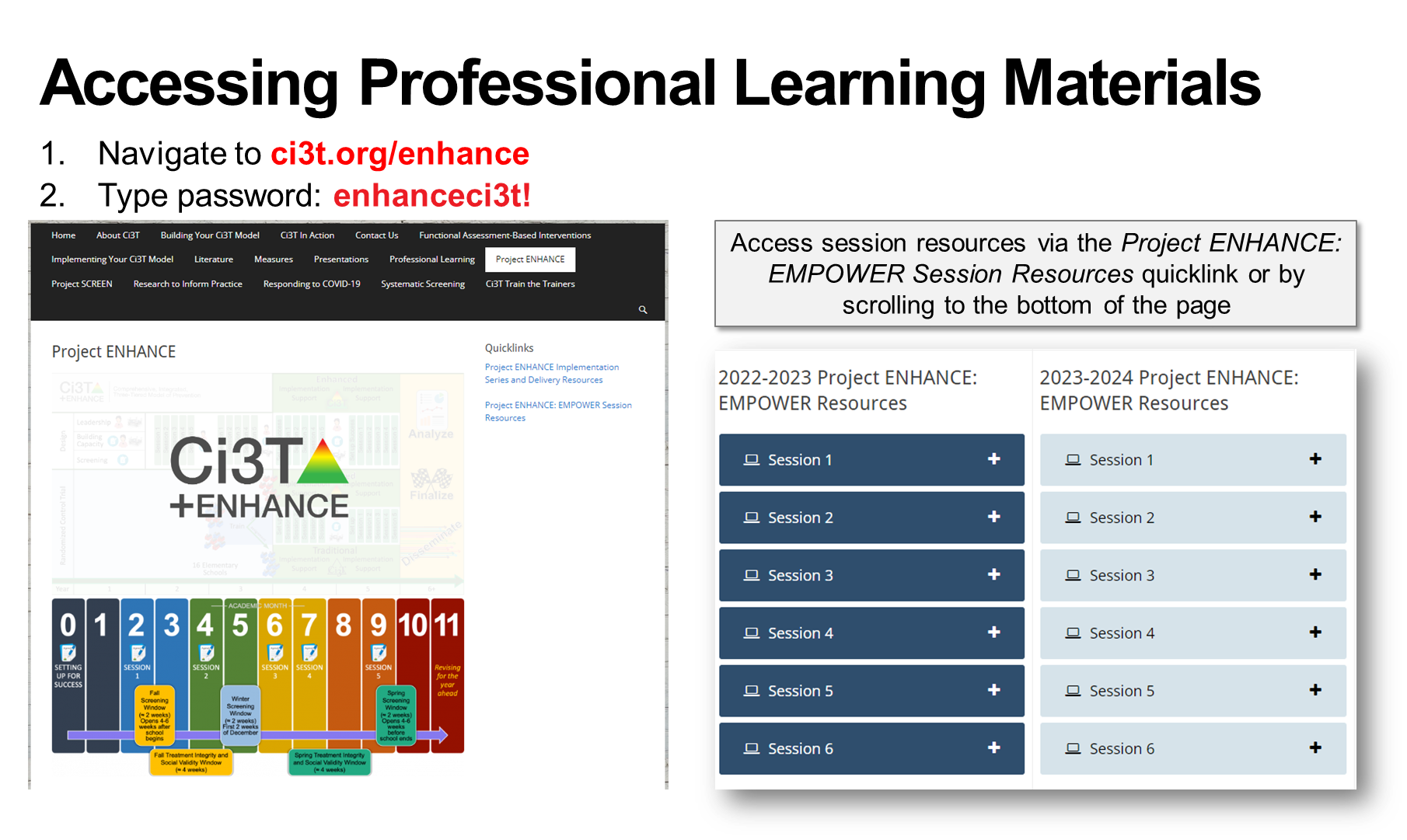 Agenda
Welcome
Overview of Tertiary (Tier 3) Interventions in Ci3T Models: Data-informed Decision-making  
Illustrations: Supporting Students with Intensive Intervention Needs
Supporting students with acting out behaviors
Supporting students with internalizing issues
Exploring Other Tertiary (Tier 3) Interventions in Ci3T Models
Wrapping Up and Moving Forward
Welcome
The Journey of Ci3T: Respectful Partnerships
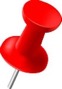 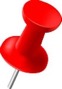 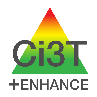 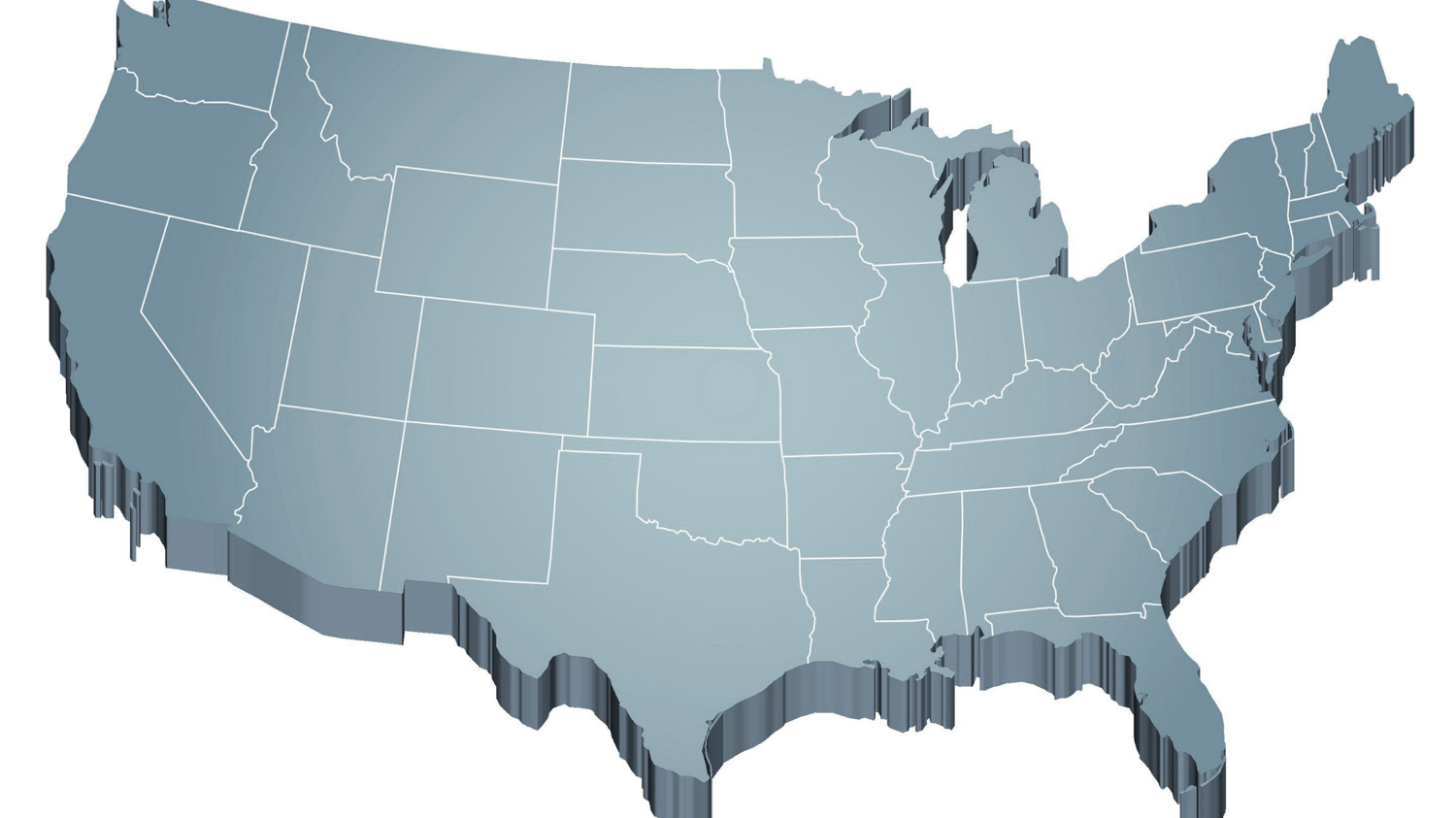 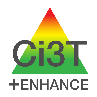 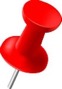 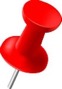 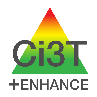 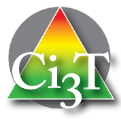 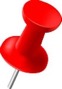 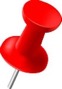 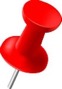 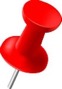 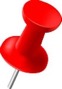 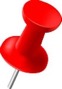 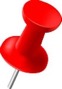 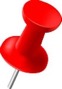 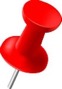 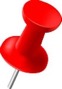 1997
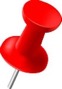 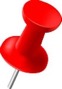 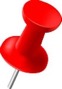 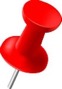 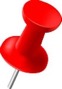 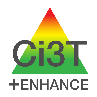 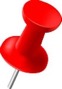 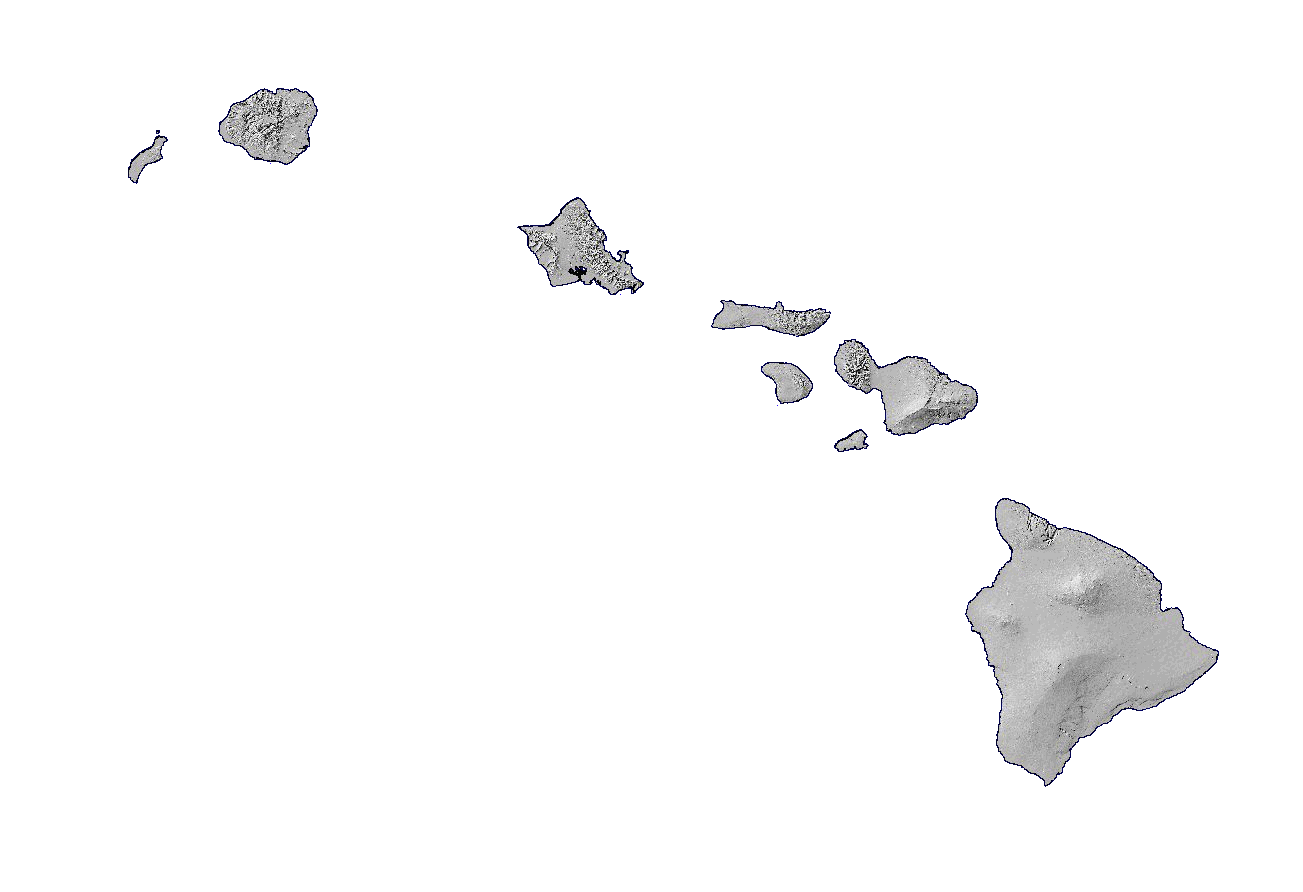 [Speaker Notes: CA & AZ start Tennessee  North Carolina Kansas 
Trainings (MO, KANSAS, VERMONT, AZ)
MO, KS, UAB
HI]
Overview of Tertiary (Tier 3) Interventions in Ci3T Models: Data-informed Decision-making
Comprehensive, Integrated, Three-Tiered Model of Prevention
(Lane, Kalberg, & Menzies, 2009)
Tier 3
Tertiary Prevention  (≈5%)
Tier 2
Secondary Prevention (≈15%)
Tier 1
Primary Prevention (≈80%)
Academic	◇	Behavioral	◇	Social
	Validated Curricula	PBIS Framework	Validated Curricula
Ci3T Implementation Manual
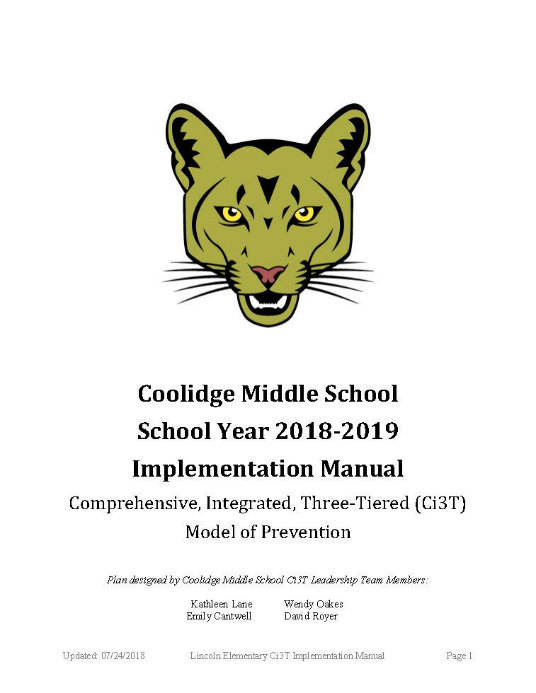 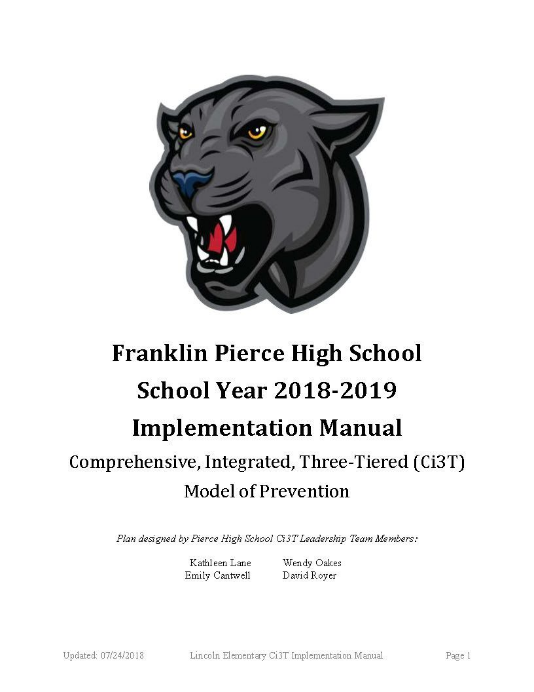 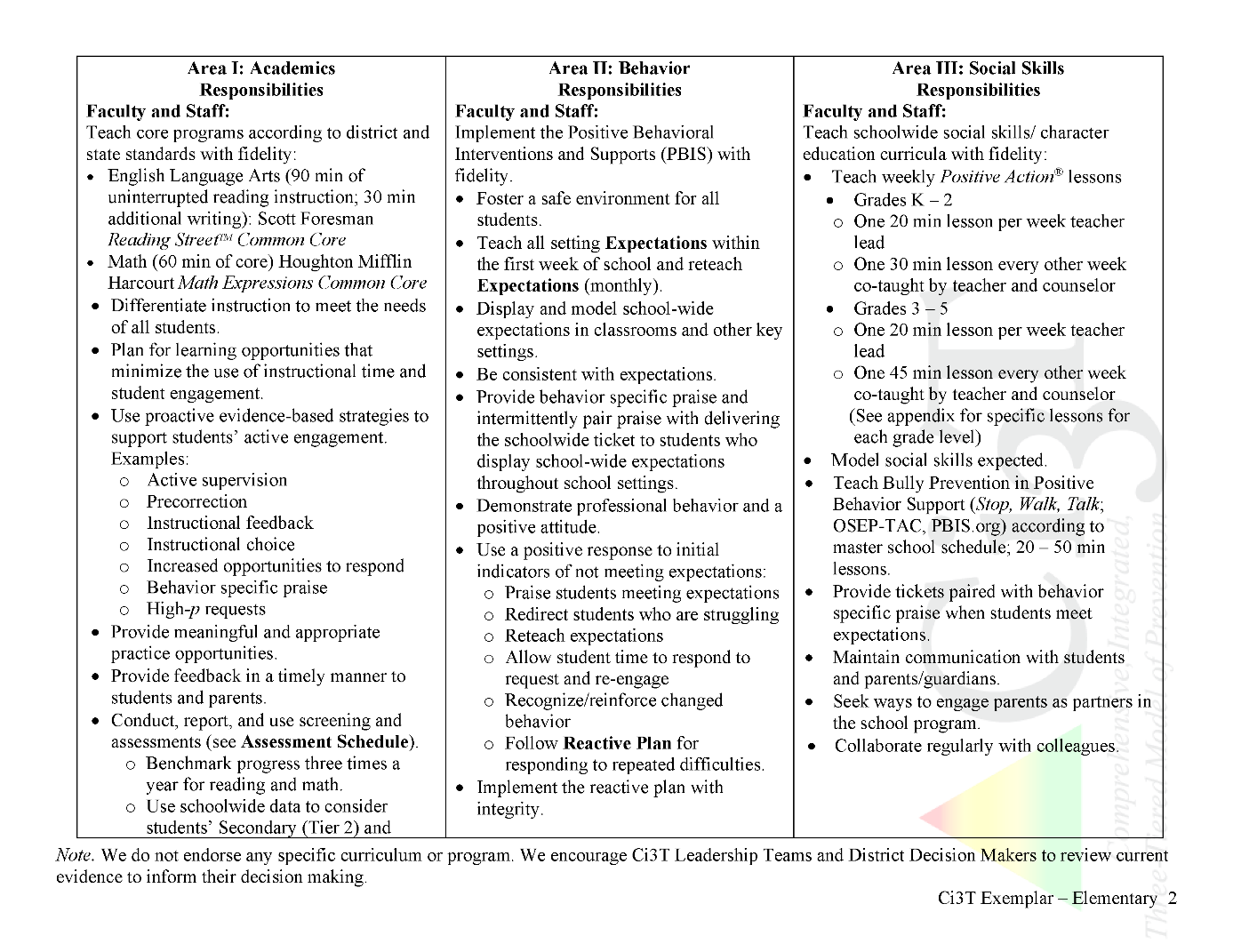 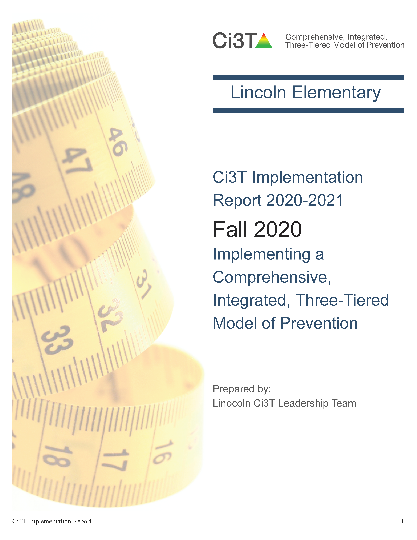 Ci3T Primary Plan: Procedures for Teaching
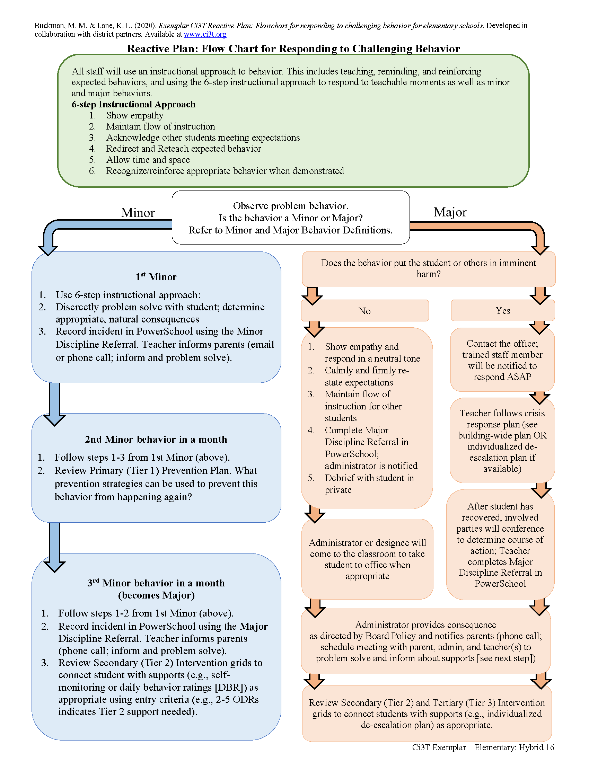 Opportunities to Respond
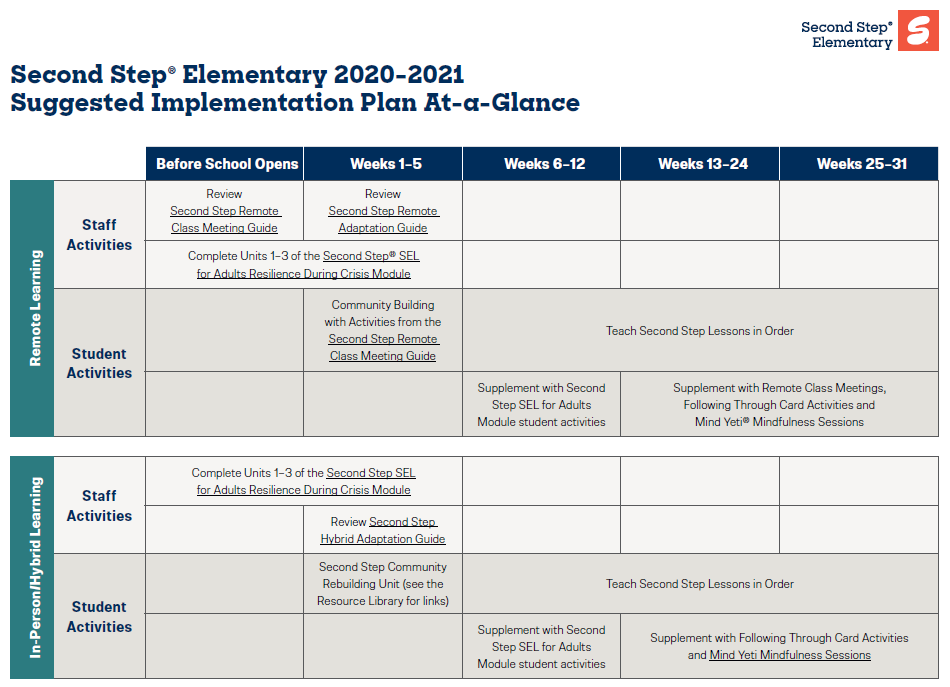 Behavior-Specific Praise
Ci3T Primary Plan: Procedures for Reinforcing
Active Supervision
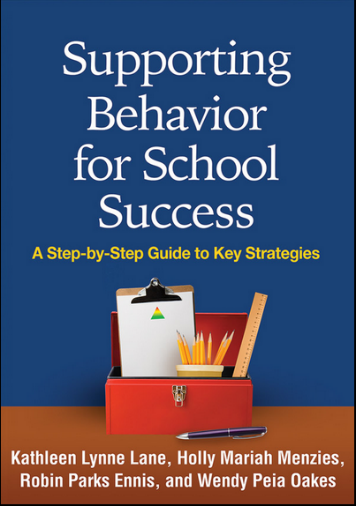 Instructional Feedback
High-p Requests
Ci3T Primary Plan: Procedures for Monitoring
Precorrection
Instructional Choice
[Speaker Notes: Continued to keep implementation manuals, which are foundational to Ci3T, updated and current]
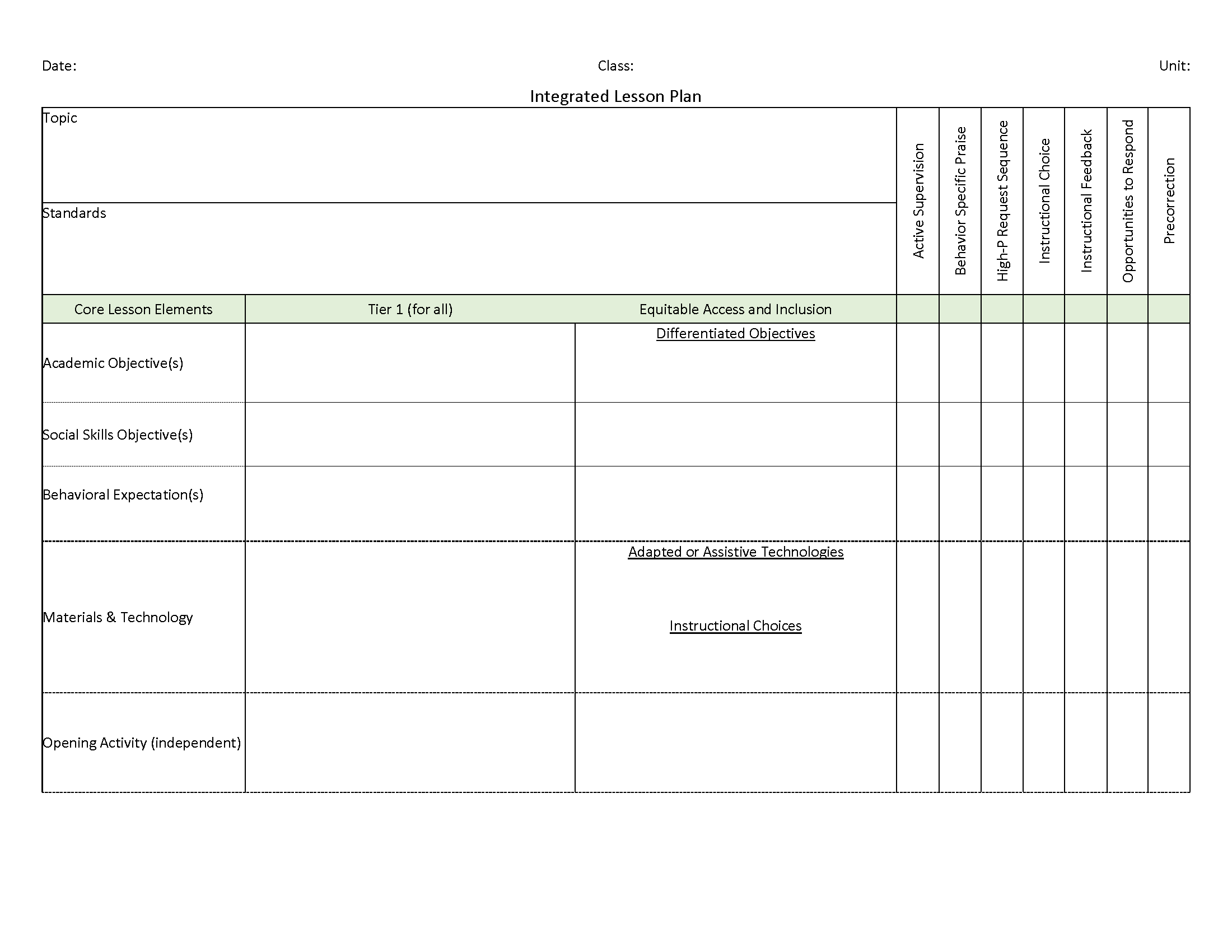 Ci3T: Integrated Lesson Planning
Essential Components of Primary Prevention Efforts
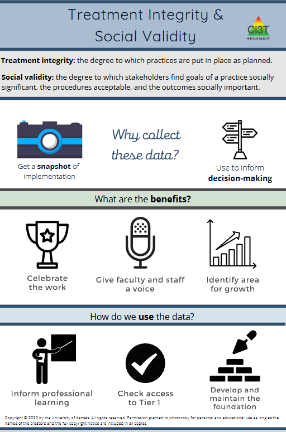 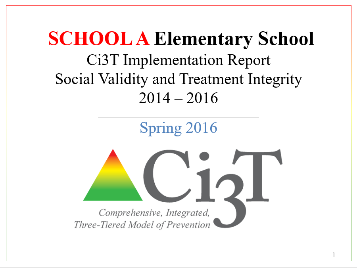 ci3t.org/measures
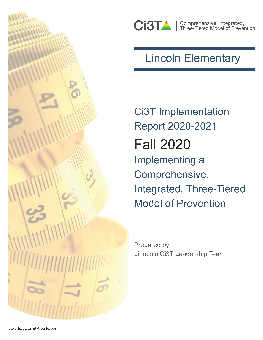 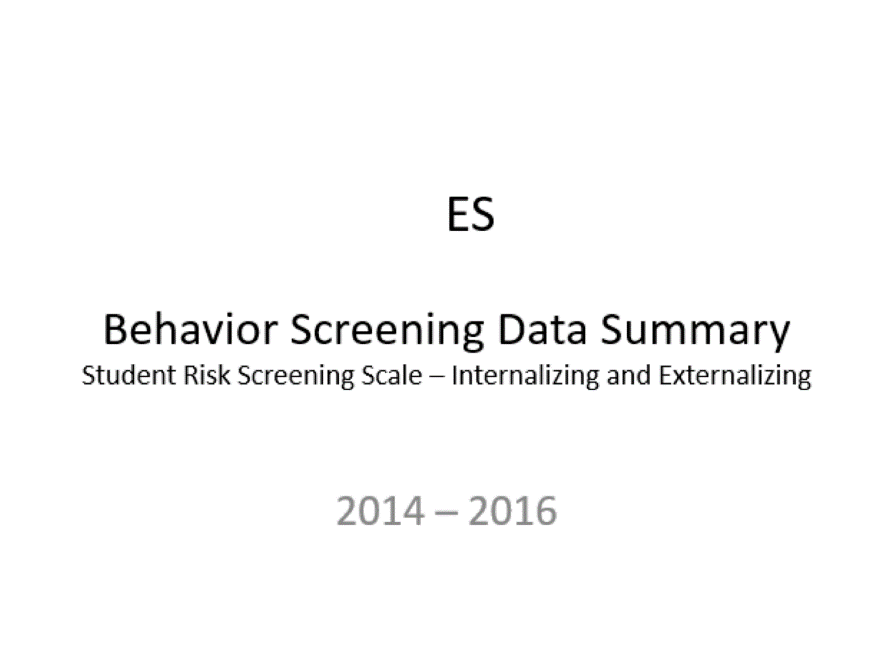 [Speaker Notes: Infographic - https://www.ci3t.org/measures]
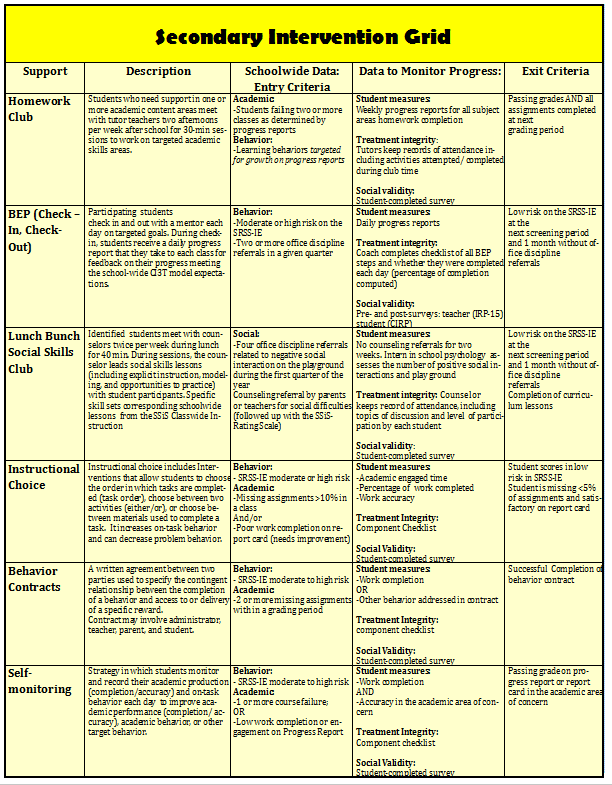 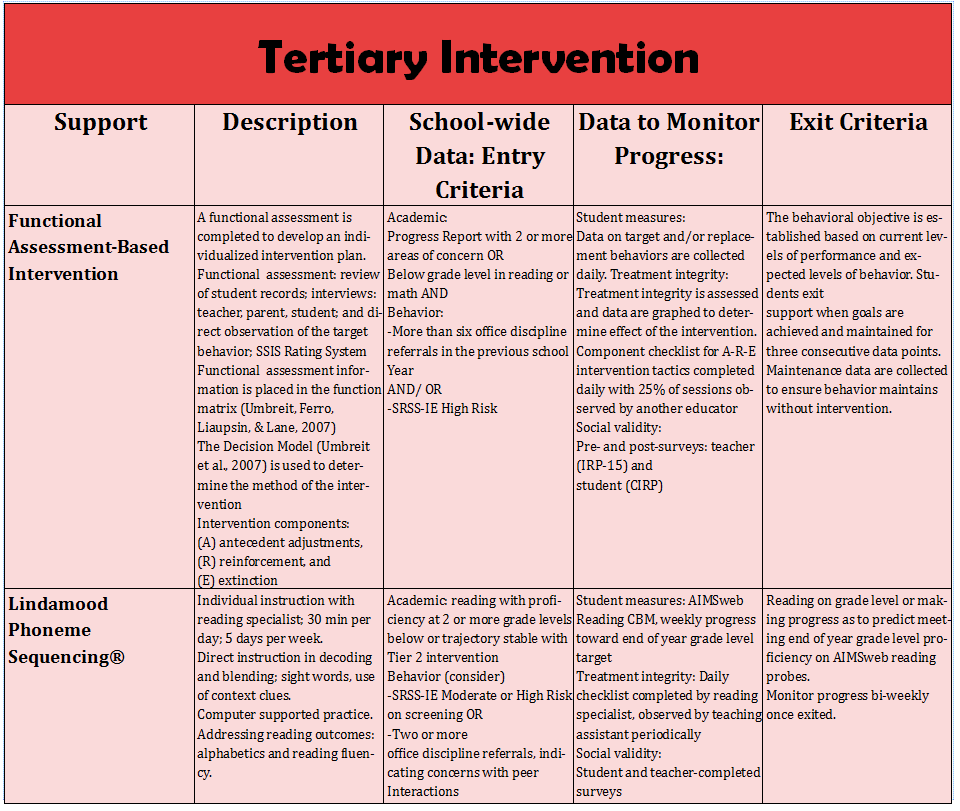 Comprehensive, Integrated, Three-Tiered Model of Prevention
(Lane, Kalberg, & Menzies, 2009)
Tier 3
Tertiary Prevention  (≈5%)
Tier 2
Secondary Prevention (≈15%)
Tier 1
Primary Prevention (≈80%)
Academic	◇	Behavioral	◇	Social
	Validated Curricula	PBIS Framework	Validated Curricula
Winter 2022SRSS-Externalizing Results – Elementary School Level
n = 66
n = 44
n = 33
n = 35
n = 38
n = 37
n = 2
n = 17
n = 32
n = 32
n = 74
n = 69
n = 92
n = 97
n = 109
n = 101
n = 128
n = 125
n = 305
n = 297
n = 287
n = 332
n = 309
n = 263
n = 294
n = 346
n = 355
[Speaker Notes: ***note to presenter*** If you would like to feature middle or high school data – hide the elementary slides (20-21) and unhide the middle or high school slides

If you would like to update this slide with data from your school or district- Fill in <year> based on current academic year. This is located in column A of the data sheet. Edit by right clicking and selecting “Edit data”.]
Winter 2022SRSS-Internalizing Results – Elementary School Level
n = 75
n = 46
n = 29
n = 41
n = 35
n = 25
n = 16
n = 40
n = 38
n = 27
n = 72
n = 69
n = 48
n = 59
n = 65
n = 69
n = 86
n = 87
n = 334
n = 337
n = 335
n = 354
n = 354
n = 328
n = 285
n = 346
n = 351
[Speaker Notes: If you would like to update this slide with data from your school or district- Fill in <year> based on current academic year. This is located in column A of the data sheet. Edit by right clicking and selecting “Edit data”.]
Winter 2022SRSS-Externalizing Results – Middle School Level
n = 21
n = 27
n = 17
n = 26
n = 6
n = 27
n = 13
n = 47
n = 42
n = 96
n = 68
n = 53
n = 54
n = 71
n = 346
n = 448
n = 383
n = 445
n = 491
n = 527
n = 518
[Speaker Notes: If you would like to update this slide with data from your school or district- Fill in <year> based on current academic year. This is located in column A of the data sheet. Edit by right clicking and selecting “Edit data”.]
Winter 2022SRSS-Internalizing Results – Middle School Level
n = 79
n = 52
n = 54
n = 60
n = 23
n = 44
n = 41
n = 42
n = 37
n = 45
n = 40
n = 32
n = 30
n = 31
n = 55
n = 70
n = 312
n = 356
n = 342
n = 349
n = 351
n = 432
n = 229
n = 306
[Speaker Notes: If you would like to update this slide with data from your school or district- Fill in <year> based on current academic year. This is located in column A of the data sheet. Edit by right clicking and selecting “Edit data”.]
Winter 2022SRSS-Externalizing Results – High School Level
n = 47
n = 72
n = 36
n = 36
n = 40
n = 8
n = 17
n = 38
n = 119
n = 113
n = 47
n = 90
n = 65
n = 114
n = 137
n = 134
n = 994
n = 717
n = 447
n = 750
n = 1188
n = 1259
n = 1280
n = 920
[Speaker Notes: If you would like to update this slide with data from your school or district- Fill in <year> based on current academic year. This is located in column A of the data sheet. Edit by right clicking and selecting “Edit data”.]
Winter 2022SRSS-Internalizing Results – High School Level
n = 52
n = 83
n = 65
n = 87
n = 165
n = 106
n = 99
n = 55
n = 56
n =48
n = 73
n = 65
n = 59
n = 34
n = 50
n = 167
n = 1000
n = 691
n = 710
n = 1109
n = 1111
n = 1307
n = 445
n = 923
[Speaker Notes: If you would like to update this slide with data from your school or district- Fill in <year> based on current academic year. This is located in column A of the data sheet. Edit by right clicking and selecting “Edit data”.]
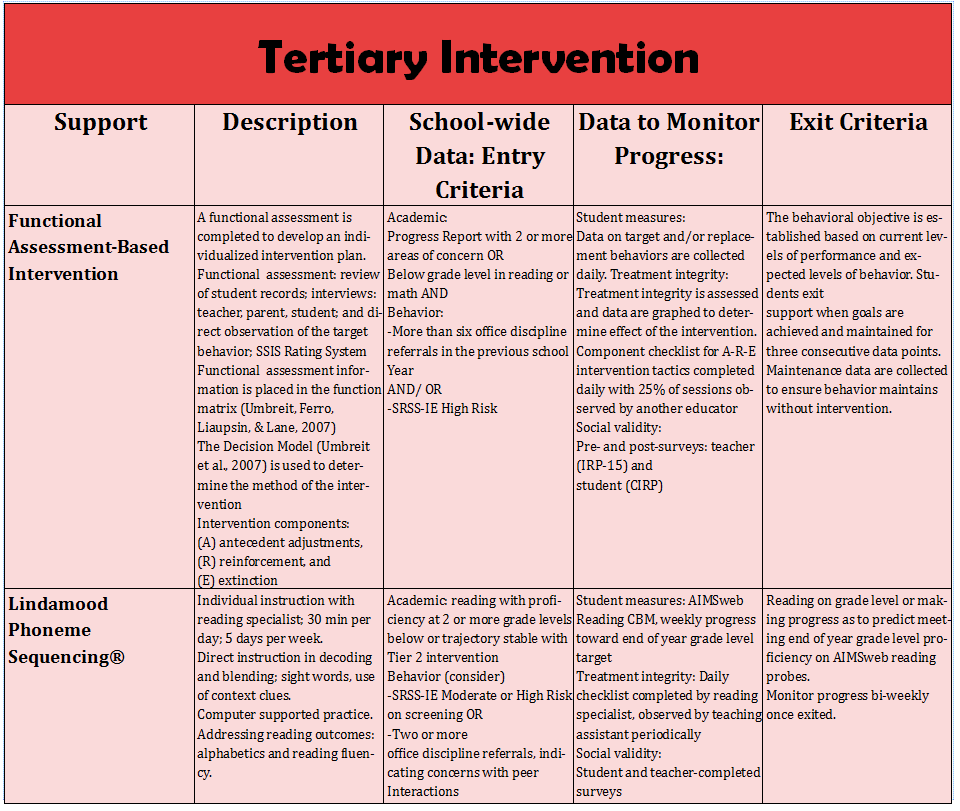 Building a Ci3T Tier Library
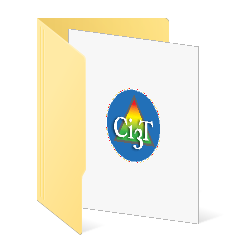 Teacher Delivered Strategies
Tier 1
Tier 2
Tier 3
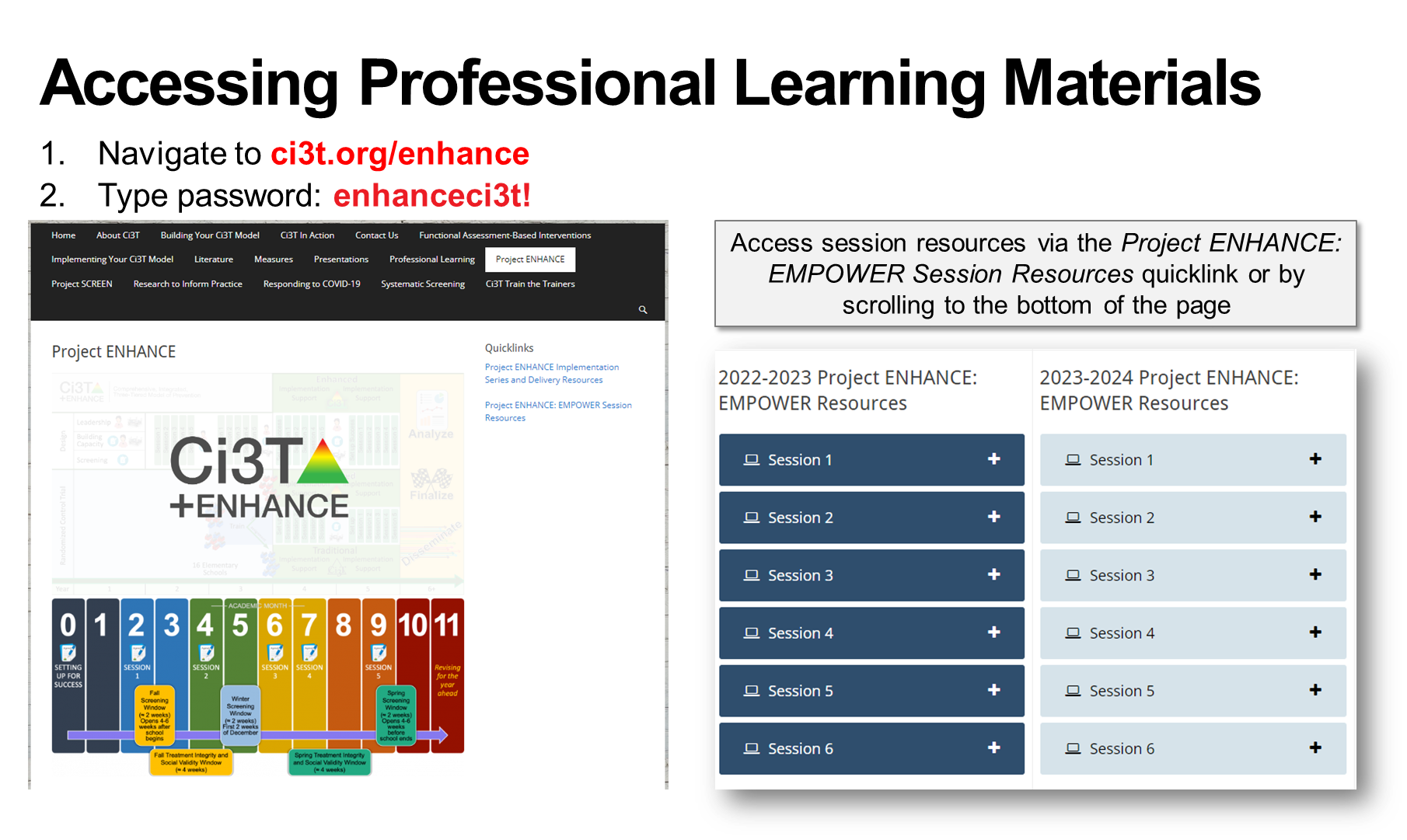 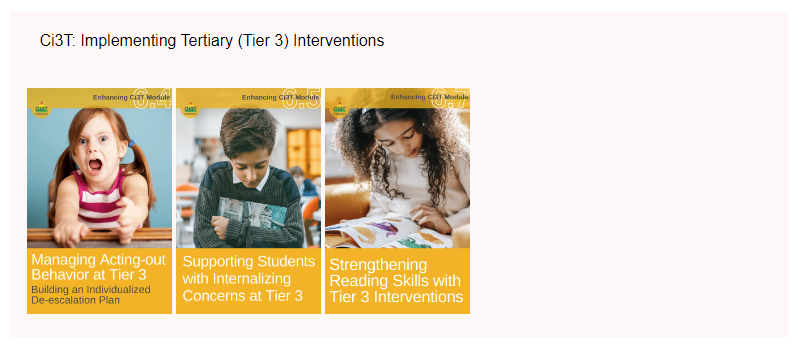 Illustrations: Supporting Students with Intensive Intervention Needs
Supporting students with acting out issues
Supporting students with internalizing behaviors
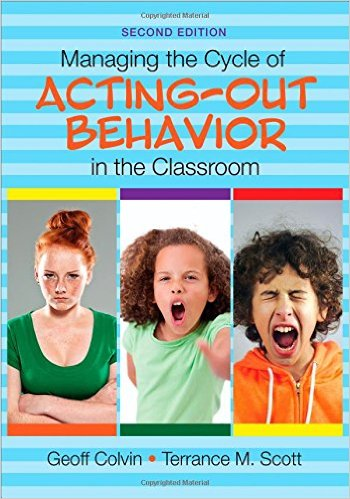 Illustrations: Supporting Students with Intensive Intervention Needs
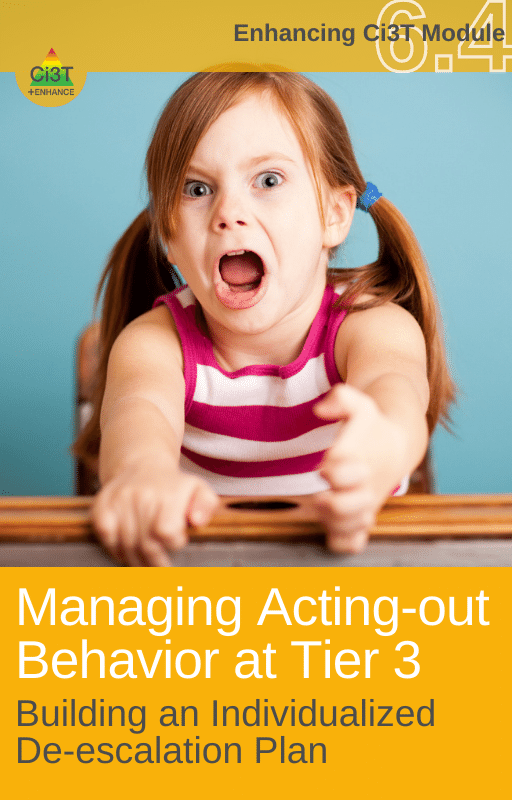 Supporting students with acting out issues
Supporting students with internalizing behaviors
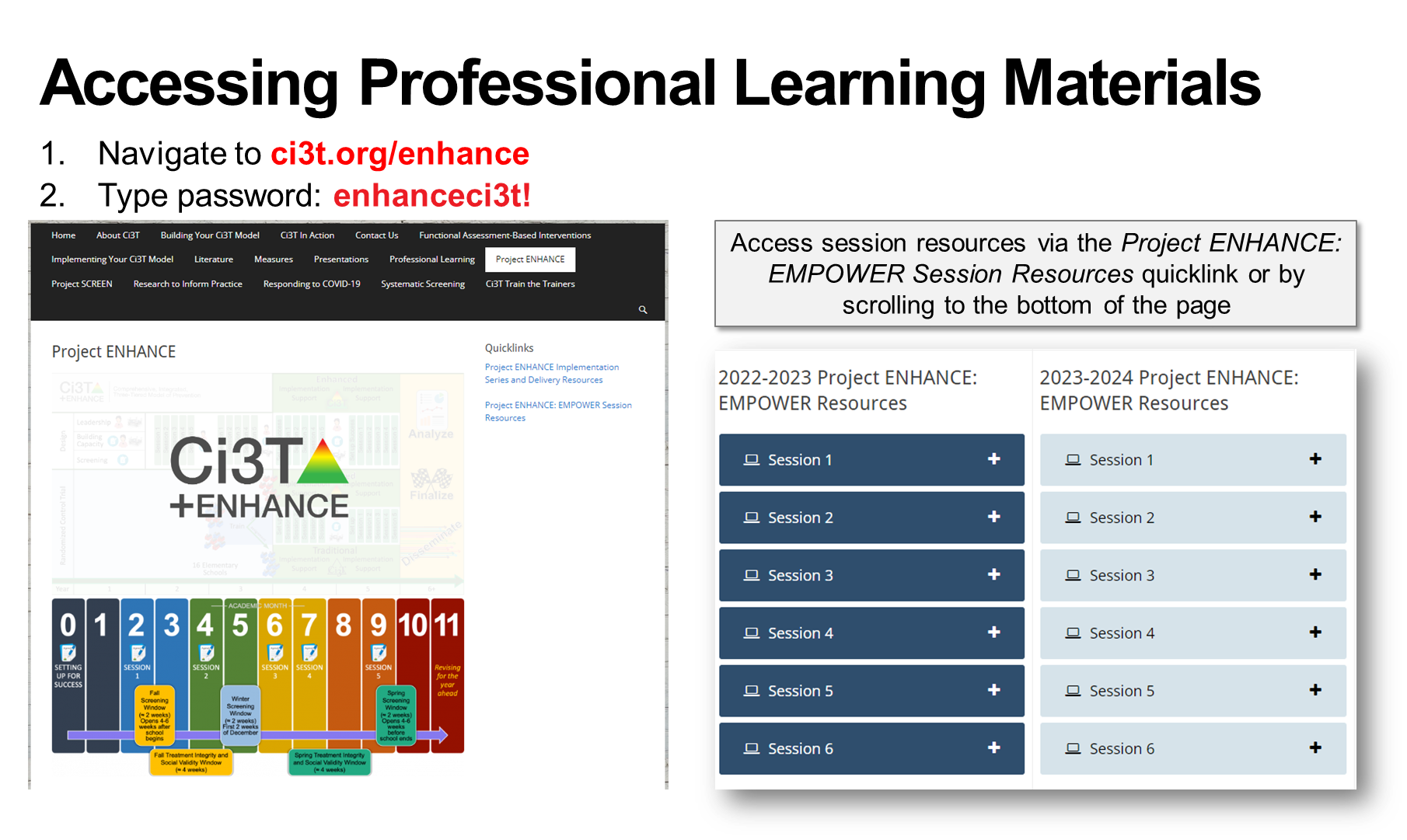 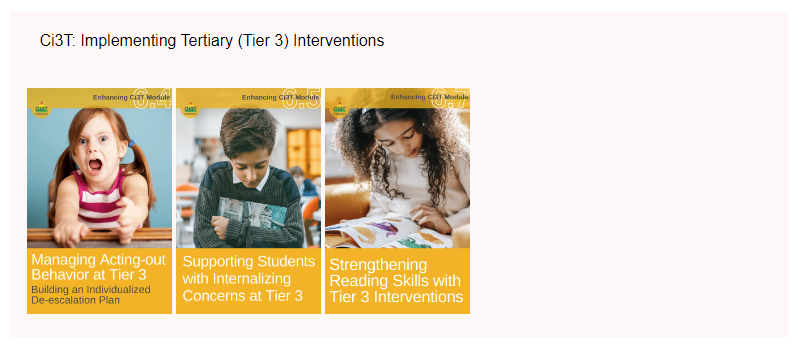 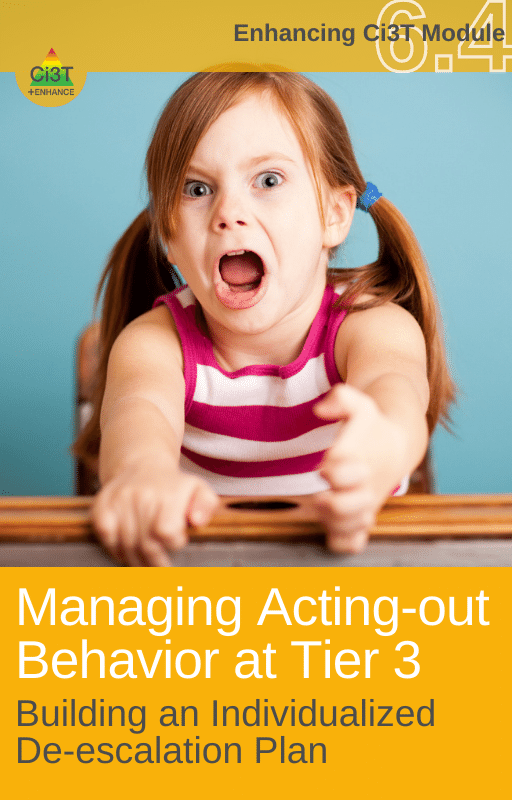 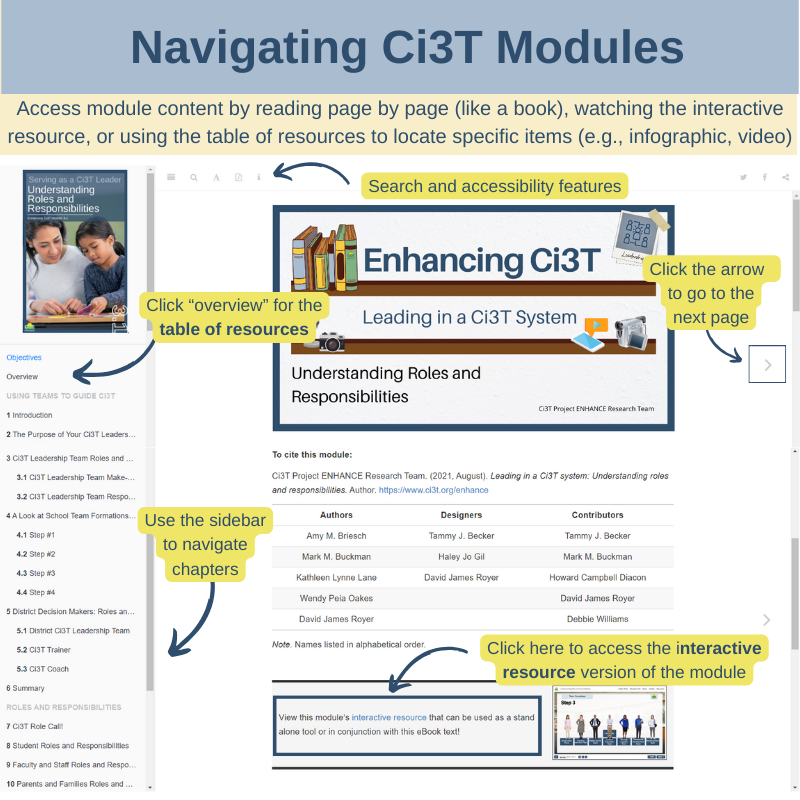 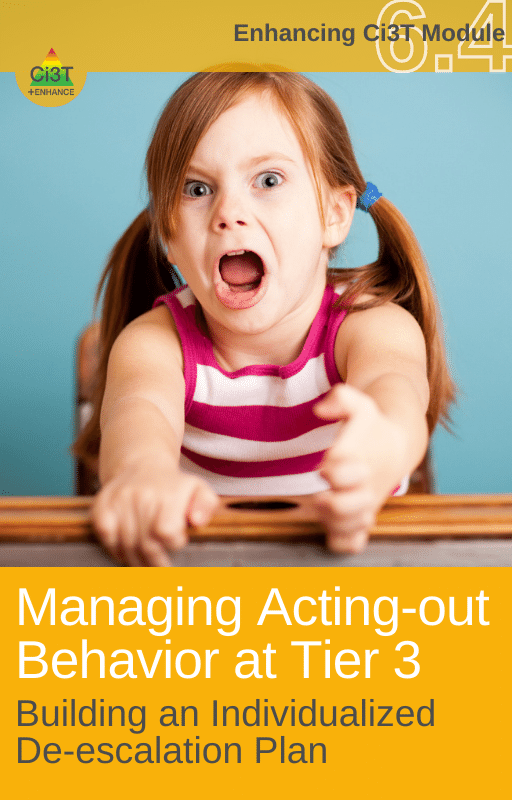 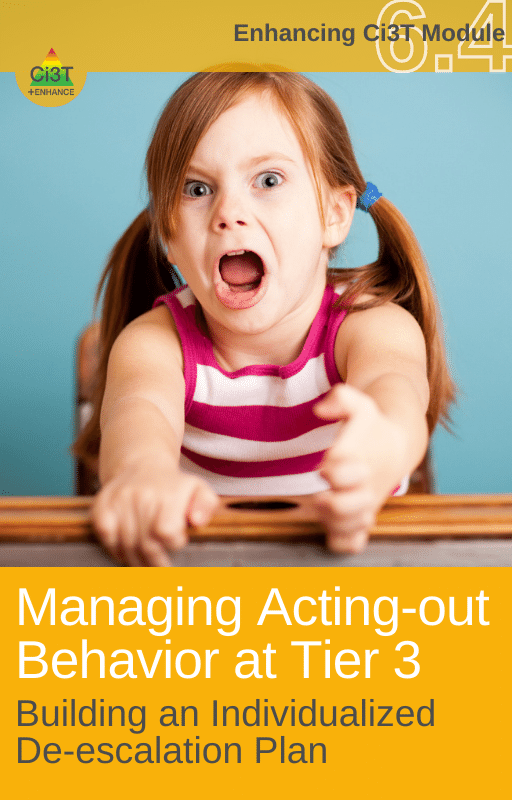 Sample Intervention Grid
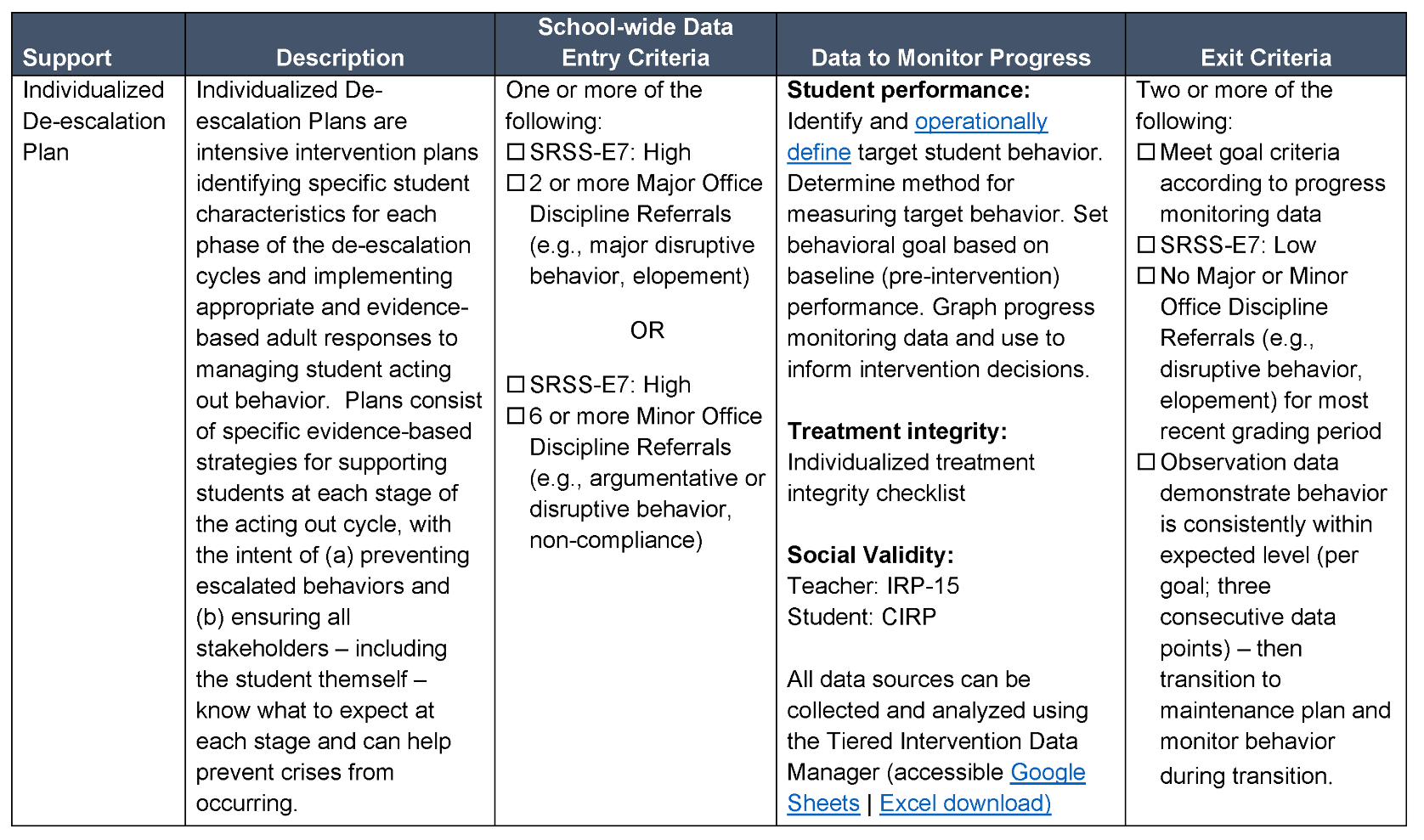 Antecedents -Behavior - Consequences
Function!
Precorrection: Identifies predictable contexts that often result in problem behavior and provides students with supports, prompts, and reinforcement for engaging in appropriate behavior
Managing Acting Out Behaviors
Classrooms are becoming increasingly more diverse
Culturally
Academically
Behaviorally
Social skill sets
 (Lane, Wehby, & Robertson, 2008)

Students with exceptionalities are accommodated in inclusive settings (MacMillian, Gresham, & Forness, 1996)
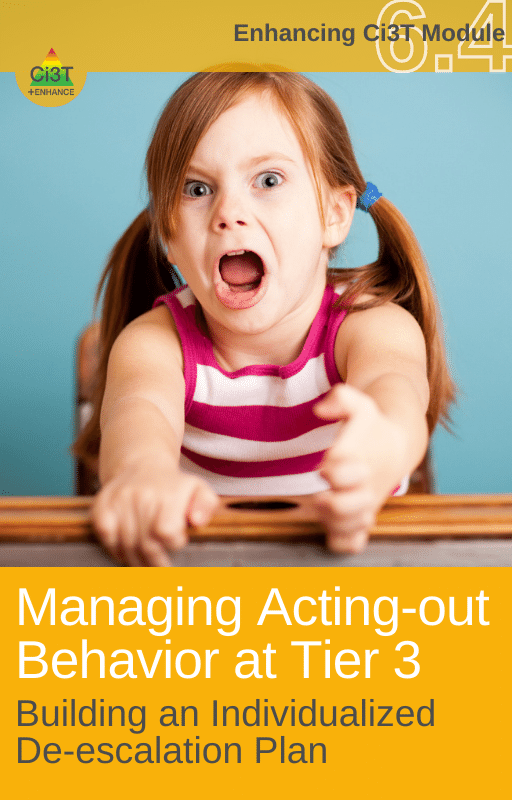 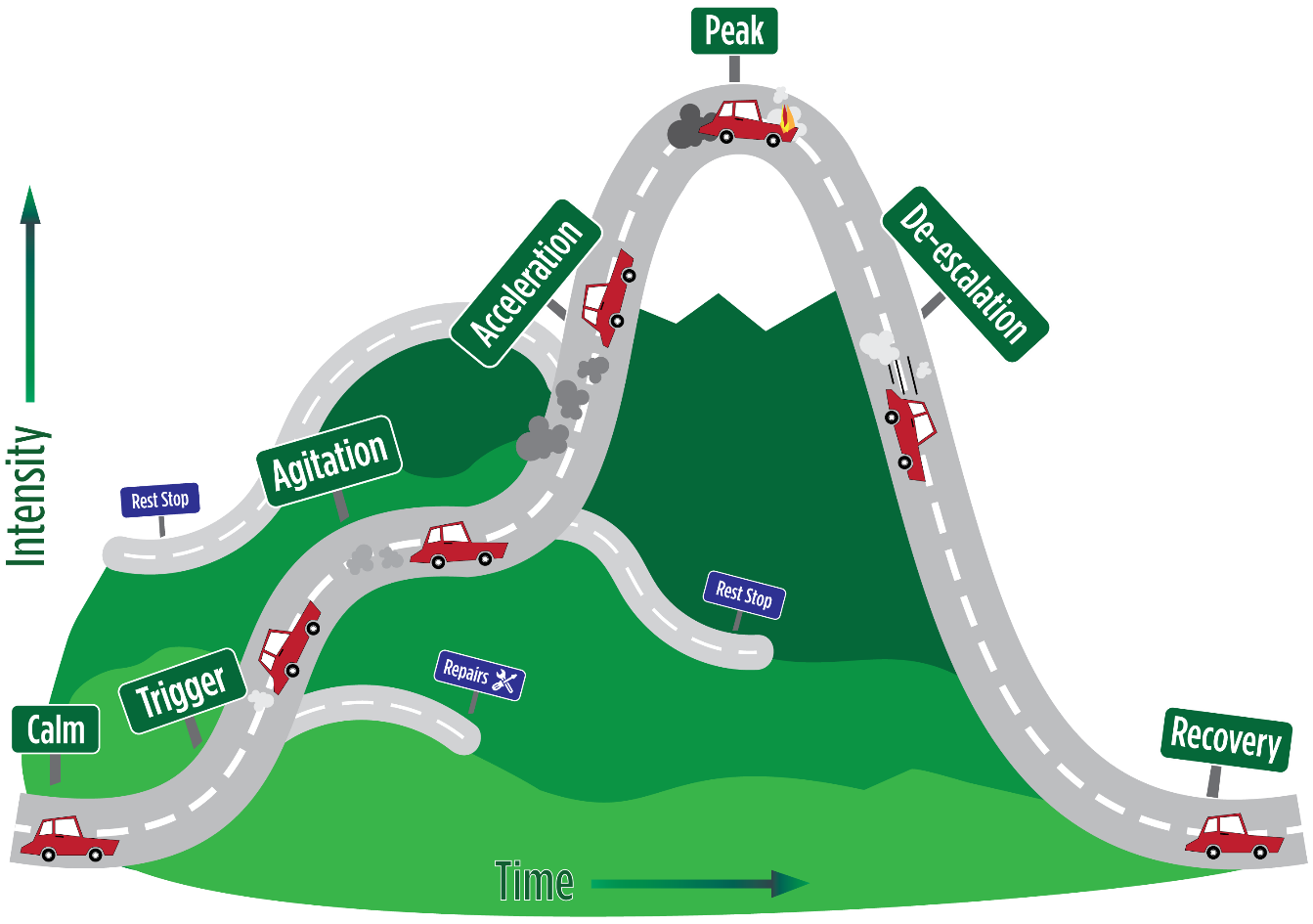 Whether the problem behavior is managed safely or not 
	or is defused
in a large measure depends on
YOUR INITIAL RESPONSE
-Dr. Geoff Colvin
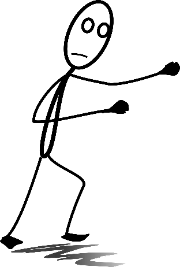 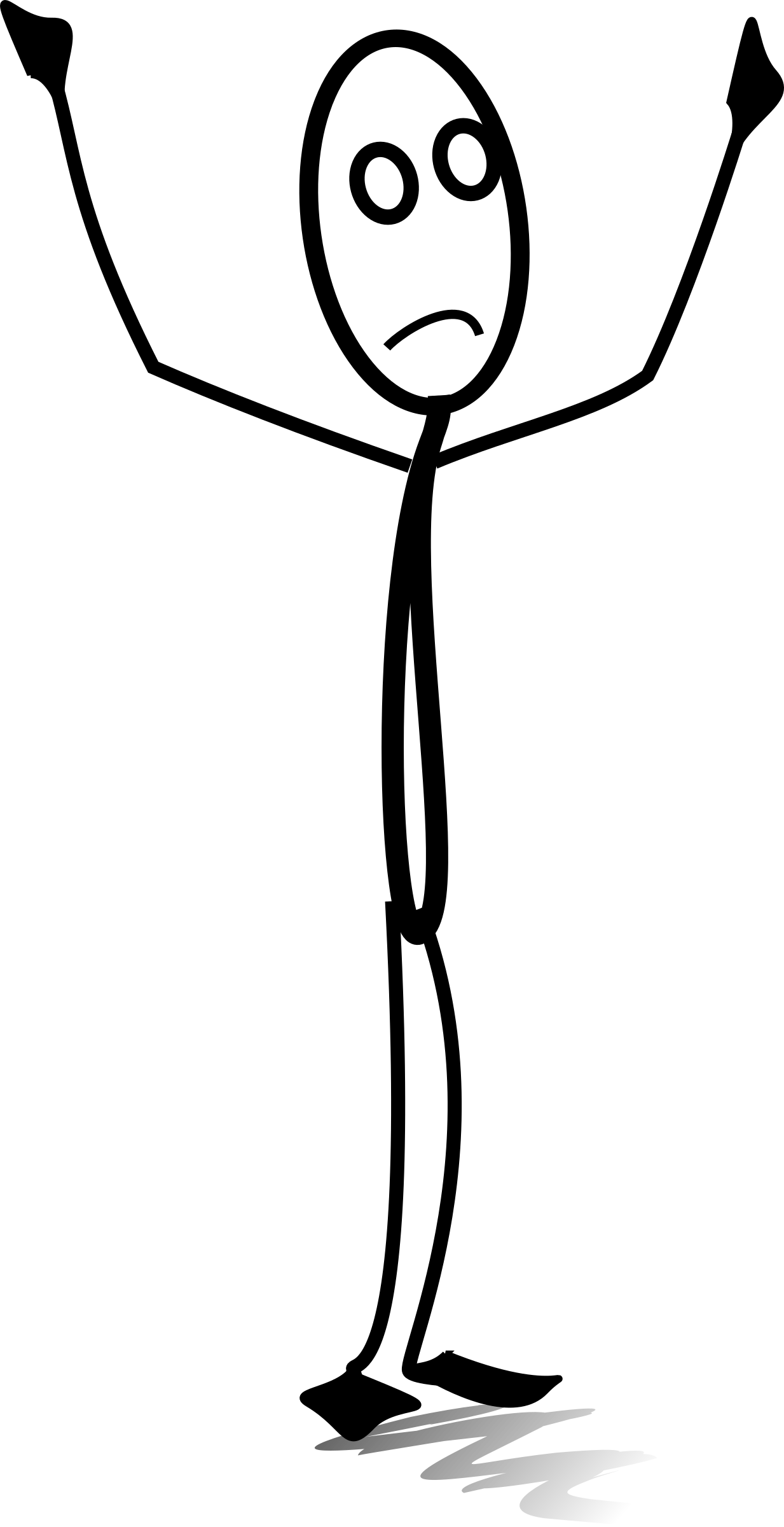 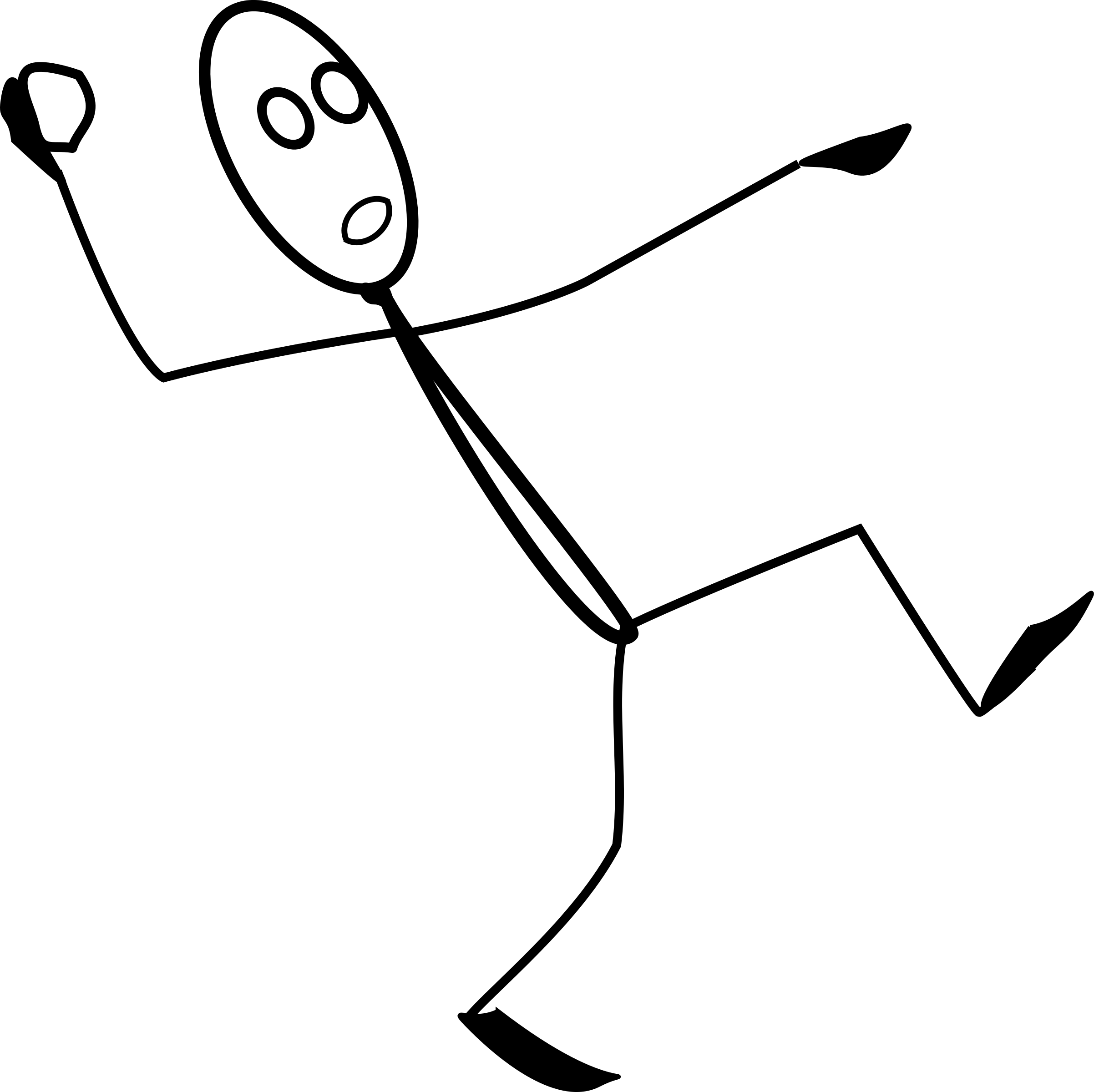 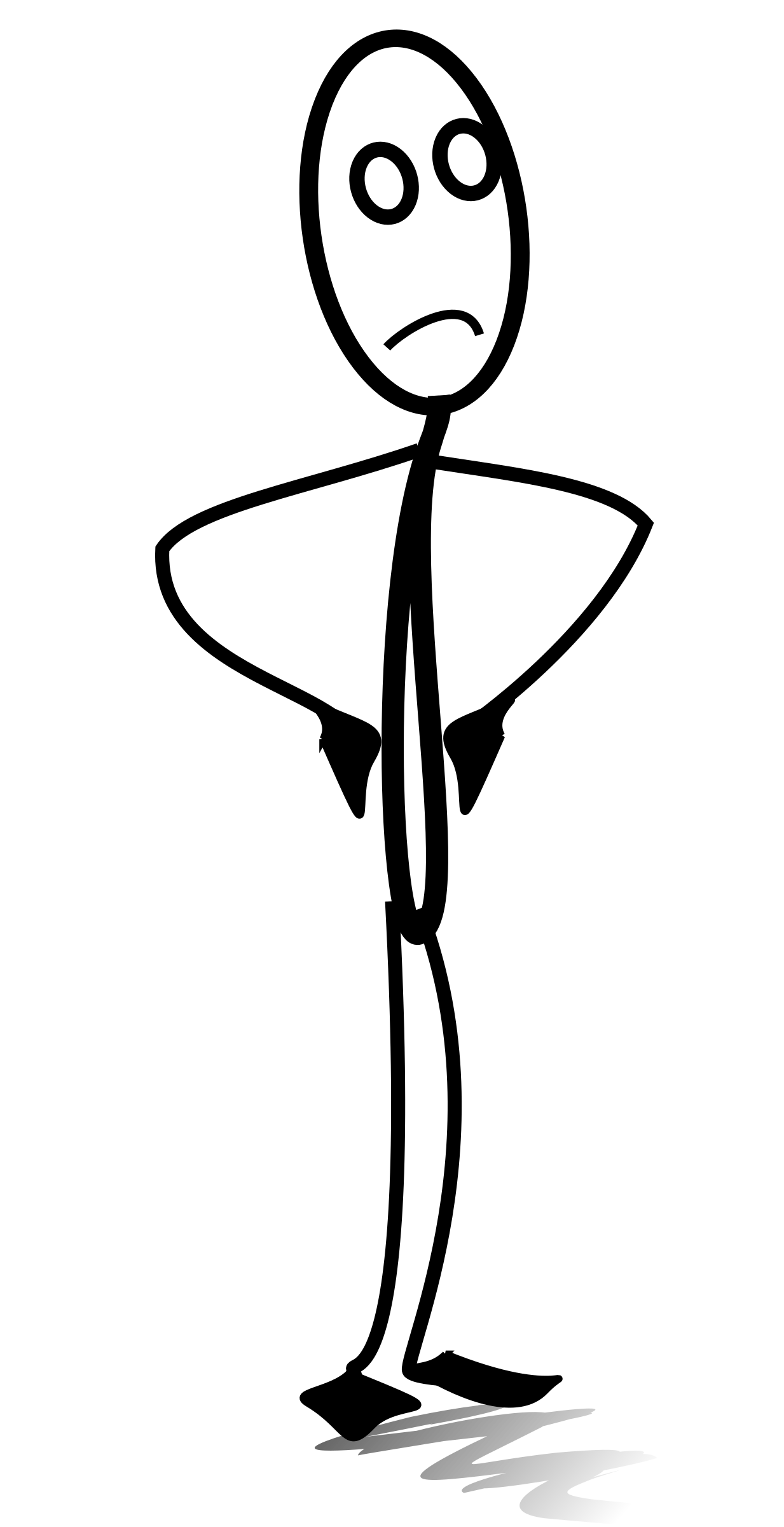 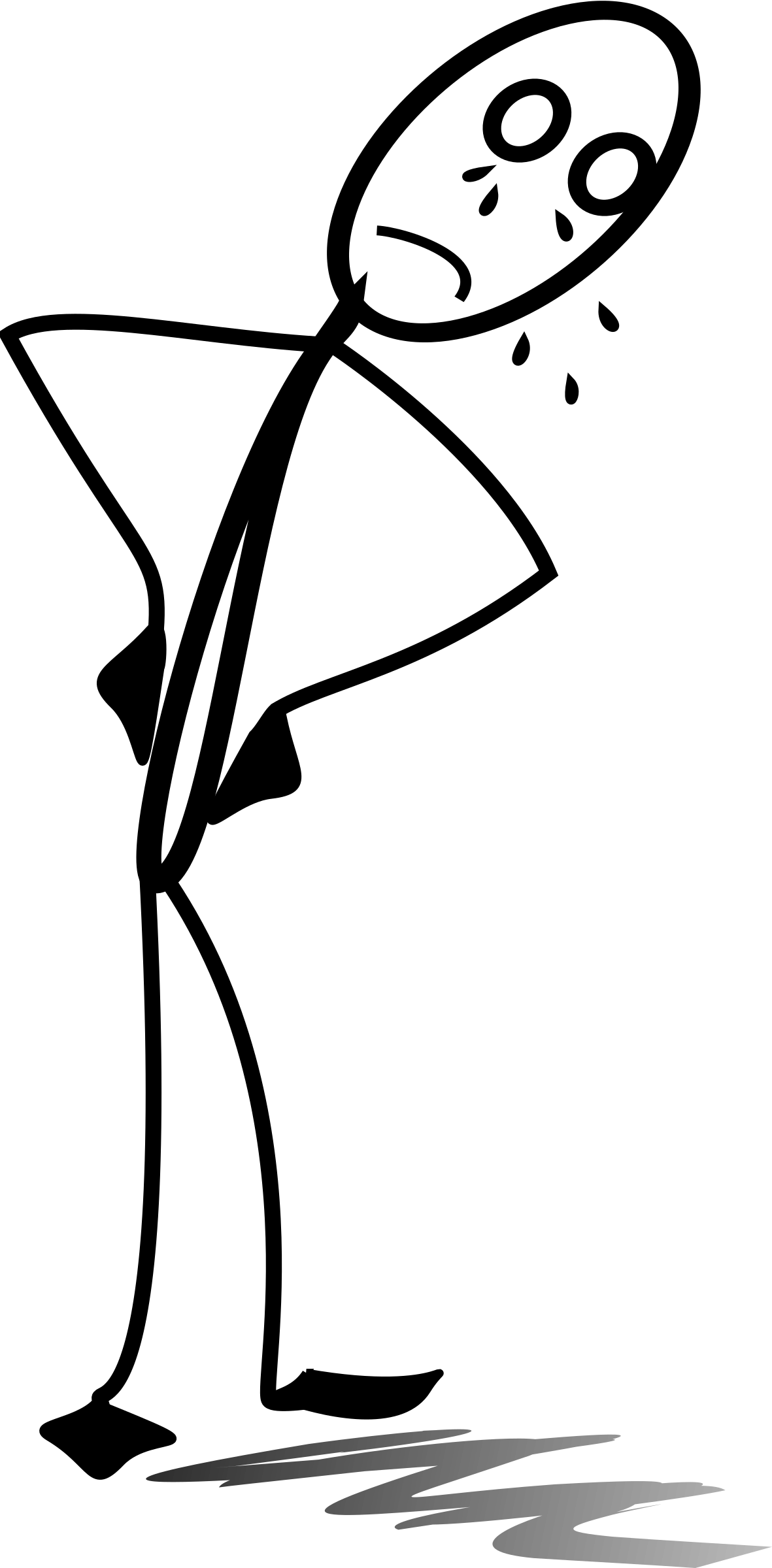 Behavior Chains
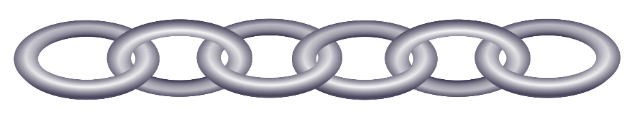 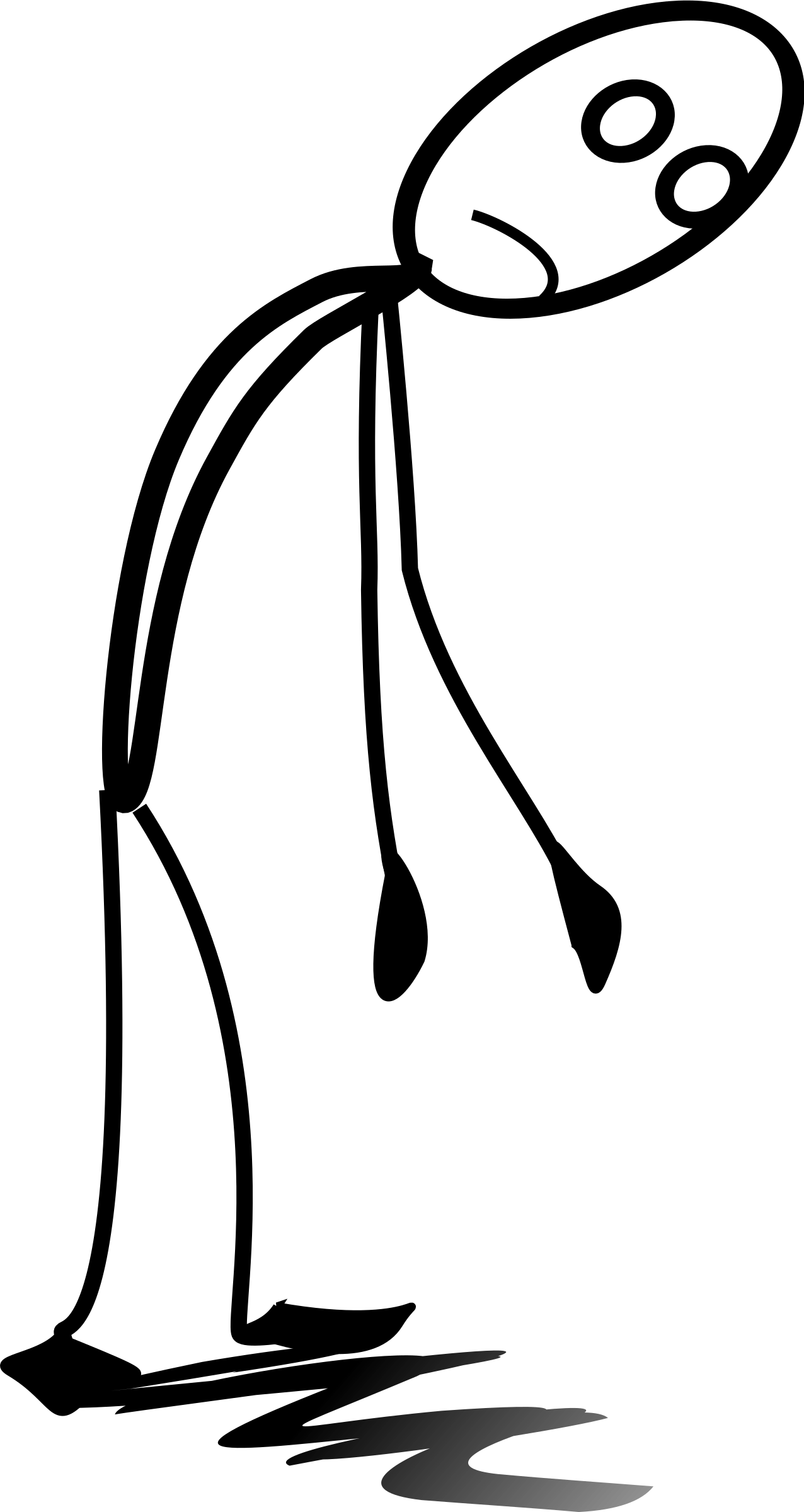 Each ensuing behavior in a given behavior chain becomes more serious than the one preceding it.
(Walker, Ramsey, & Gresham, 2004)
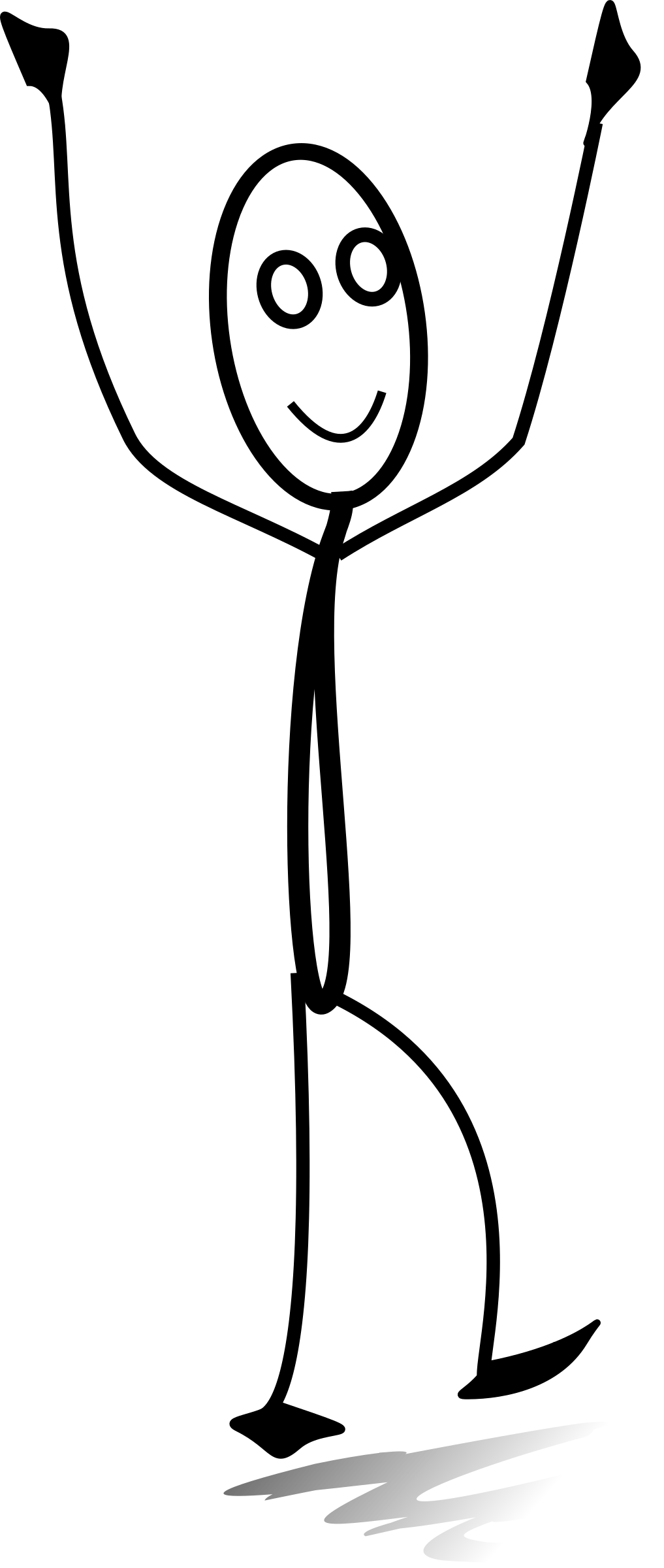 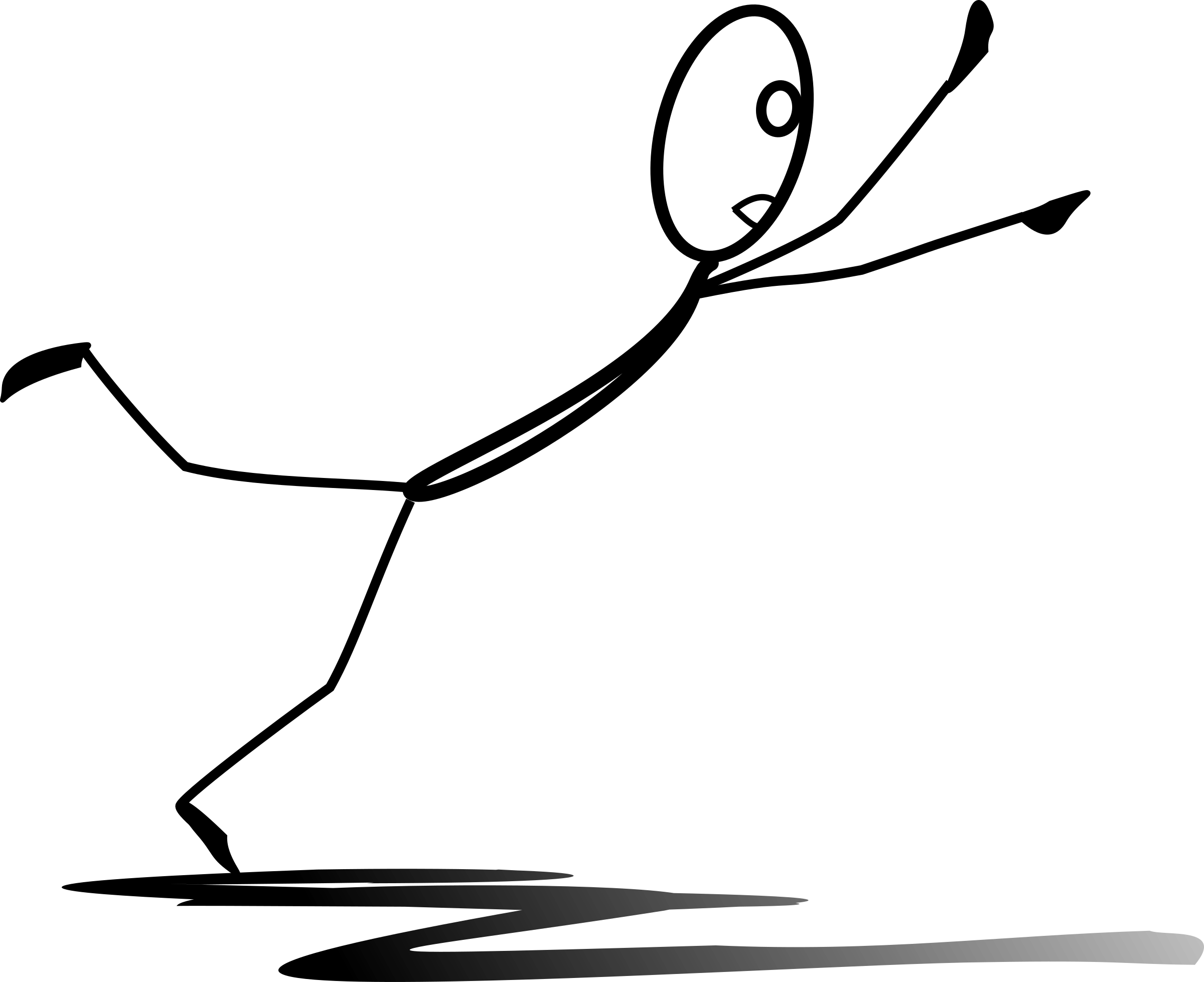 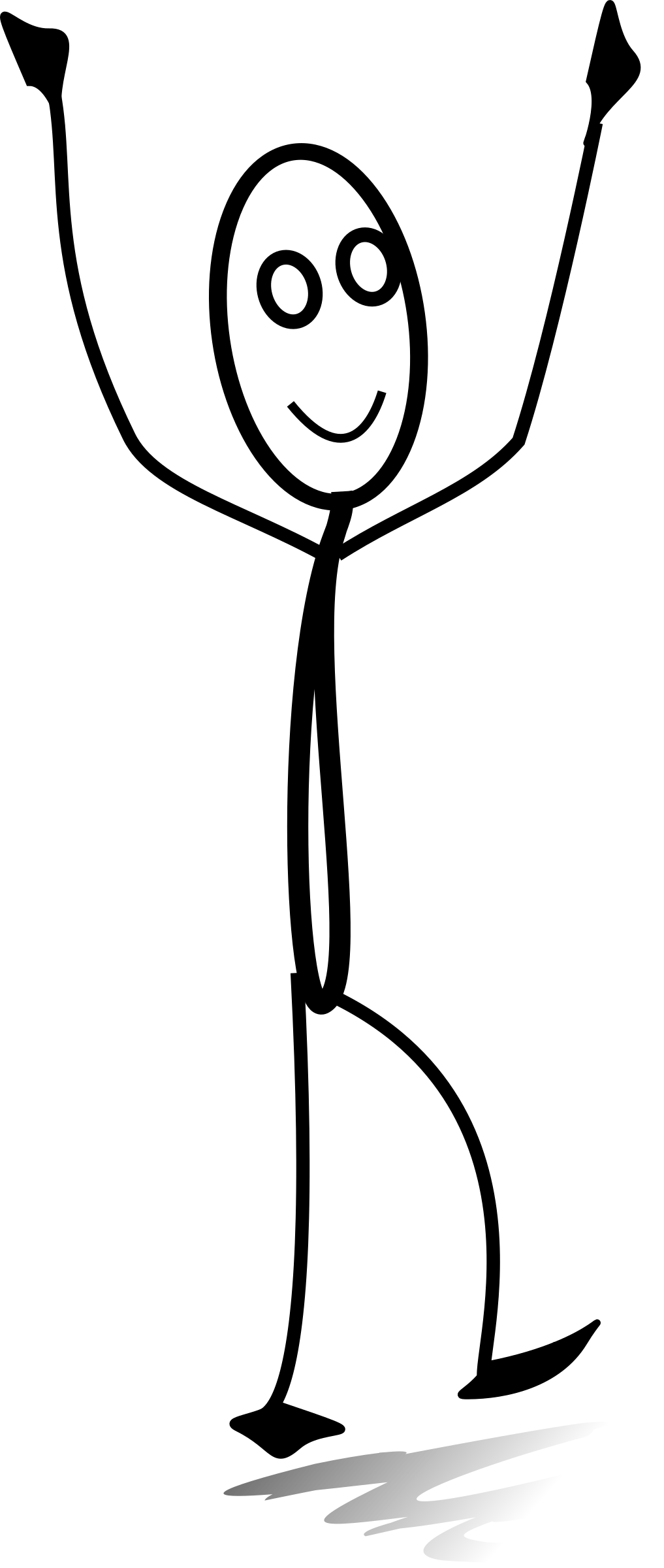 Change the Behavioral Momentum(Nevin, 1970)
Interrupt the behavioral chain at any time to prevent the occurrence of more serious types of behavior.
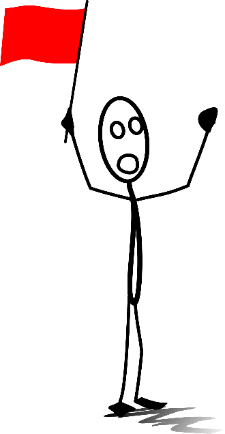 Stages of the Acting Out CycleColvin (1992)
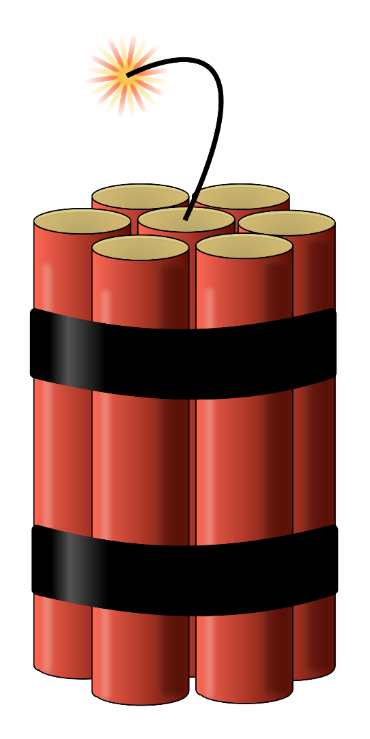 Calm
Triggers
Agitation
Acceleration
Peak
De-Escalation
Recovery
Managing Acting Out Behavior: Seven Phases
Phase 1: Calm
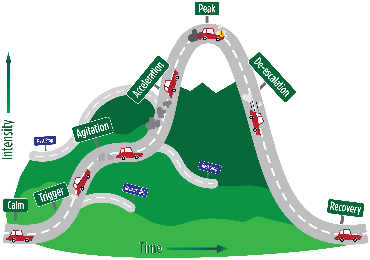 Phase 1: Calm
Overall behavior is cooperative, compliant, and desirable.
Academically Engaged
Following Rules & Expectations
Responsive to Praise and Feedback
Initiates Interactions
Goal Directed Behaviors
Colvin, G., & Scott, T. (2015). Managing the cycle of acting-out behavior in the classroom (2nd Edition). Thousand Oaks, CA: Corwin.
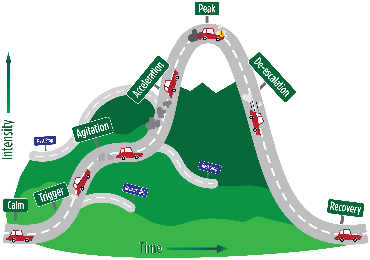 Strategies
Intervention is focused on proactive strategies. Focus on instruction and positive behavior support.

Implement the schoolwide Ci3T plan
Implement low-intensity teacher-delivered strategies (e.g. precorrection, active supervision, behavior specific praise, instructional choice)
Carefully plan instruction with a focus on differentiation and integrated lesson plans 
Re-teach expectations and implement clear routines and procedures
Colvin, G., & Scott, T. (2015). Managing the cycle of acting-out behavior in the classroom (2nd Edition). Thousand Oaks, CA: Corwin.
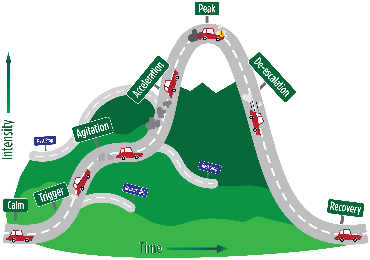 Pitfalls
Teacher hesitation to engage with a student who has a history of explosive behavior (“I’m nervous about saying anything that could set him off”)
Colvin, G., & Scott, T. (2015). Managing the cycle of acting-out behavior in the classroom (2nd Edition). Thousand Oaks, CA: Corwin.
Phase 2: Trigger
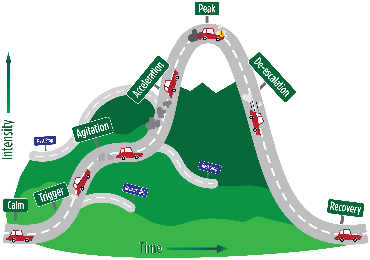 Phase 2: TriggerOverall behavior involve a series of unresolved problems.
School-Based Triggers
Non-School-Based Triggers
Conflicts
Changes in routine
Provoked by peers 
Pressure or stress
Limited problem-solving skills
Facing Errors in Instruction
Facing Correction Procedures
Denial of Something Needed
Uncertain home life
Medical and health complications
Food insecurity
Inadequate sleep
Substance abuse
Commitments to gangs or unhealthy peer groups
Colvin, G., & Scott, T. (2015). Managing the cycle of acting-out behavior in the classroom (2nd Edition). Thousand Oaks, CA: Corwin.
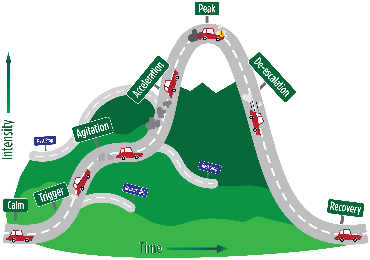 Strategies
Intervention is focused on prevention and redirection.
Identify the situation(s) where the behavior is likely to occur 
Use low-intensity teacher-delivered strategies to prevent triggers from occurring and/or help students manage triggers effectively
Rehearse the expectations, prompt or remind students as needed, provide specific praise and reinforcement
Consider additional Tier 2 supports to build academic skills, social skills, or other self-regulation skills
Work with families for outside supports of non-school-based triggers
Colvin, G., & Scott, T. (2015). Managing the cycle of acting-out behavior in the classroom (2nd Edition). Thousand Oaks, CA: Corwin.
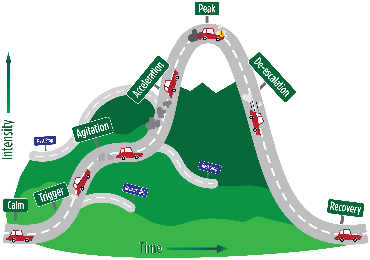 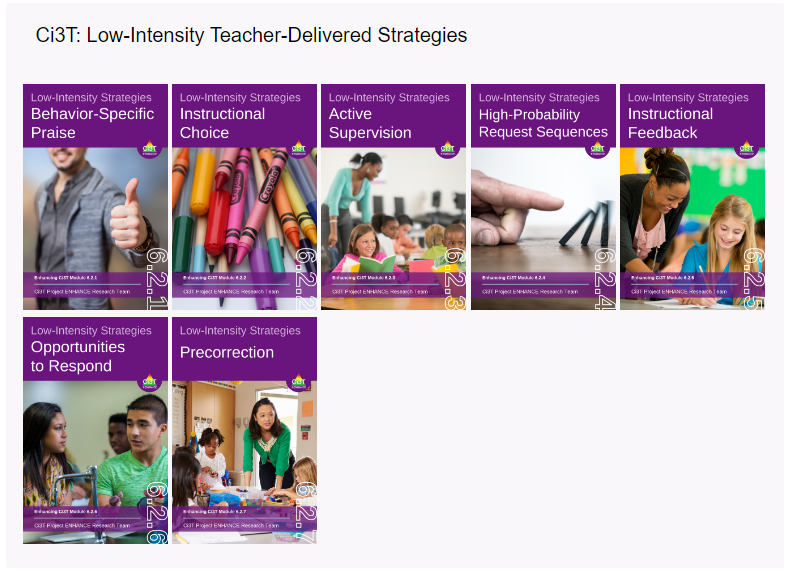 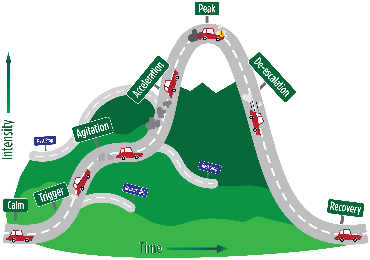 Pitfalls
Ensure that students’ strengths (as well as areas of concern) are centered when partnering with families
Avoid assigning blame for triggering events or circumstances
Ensure you consider and plan to address all triggers
Phase 3: Agitation
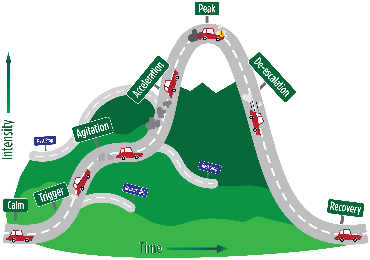 Phase 3: AgitationOverall behavior is unfocused, off task, and distracted.
Increases in Behavior
Decreases in Behavior
Busy hands (tapping fingers on a desk; rubbing their clothing)
Darting eyes (shifting attention rapidly, looking about with little focus)
Joining and leaving groups
Rapidly moving between being on- and off-task
Non-conversational language (e.g., grunts, very few words used in response to questions)
Staring off (day dreaming, appearing “lost in thought”)
Averting eye contact (looking downward, pulling a hoody sweatshirt over their head)
Contained hands (hands clasped or behind their back)
Social withdrawal
Colvin, G., & Scott, T. (2015). Managing the cycle of acting-out behavior in the classroom (2nd Edition). Thousand Oaks, CA: Corwin.
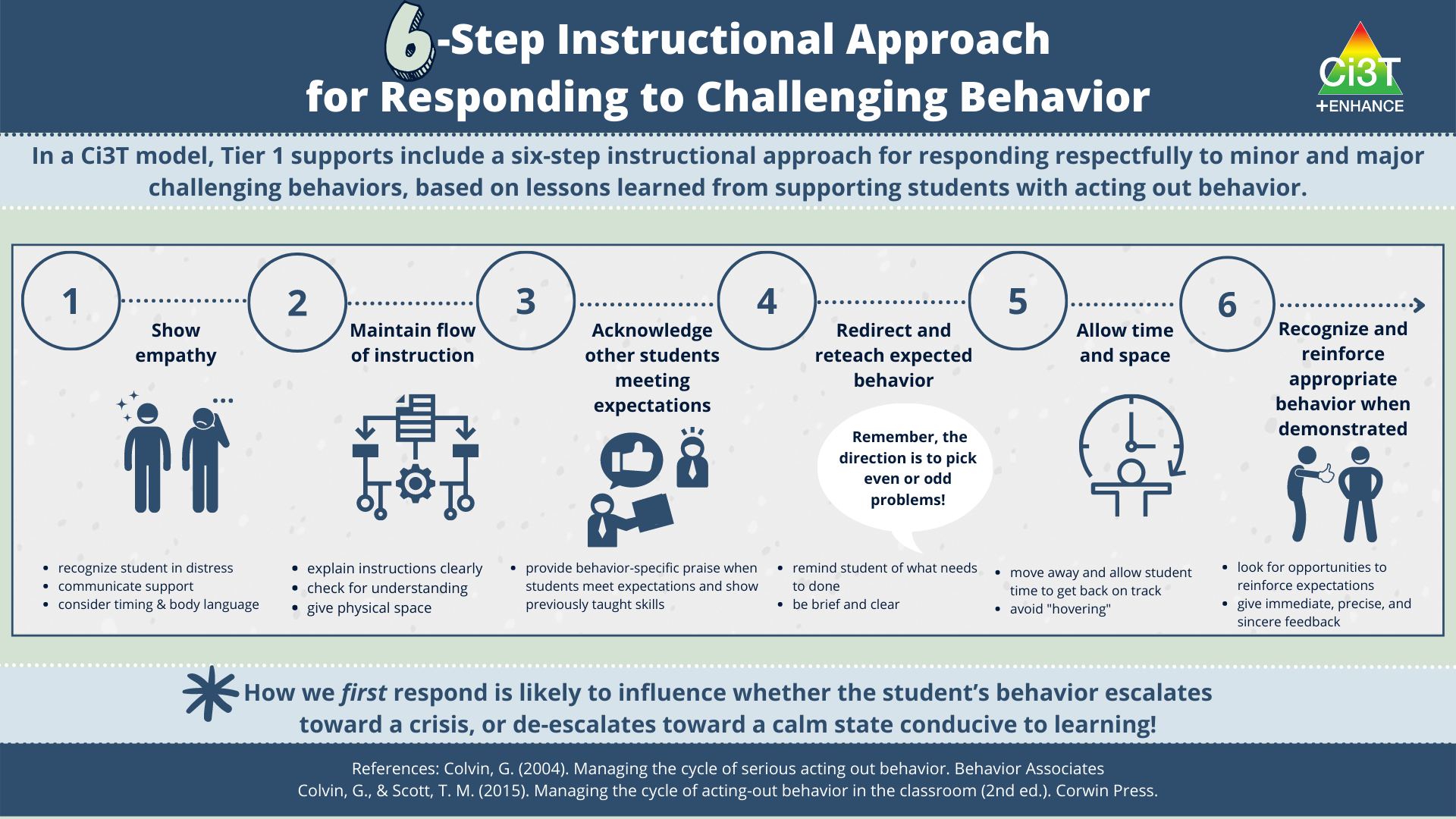 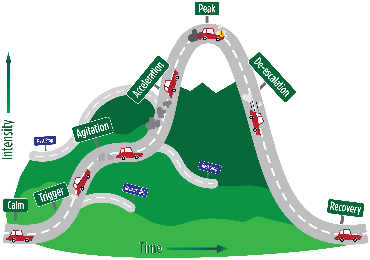 Strategies
Intervention is focused on reducing anxiety. 

Follow the 6-Step Instructional Approach for Responding to Challenging Behavior
Colvin, G., & Scott, T. (2015). Managing the cycle of acting-out behavior in the classroom (2nd Edition). Thousand Oaks, CA: Corwin.
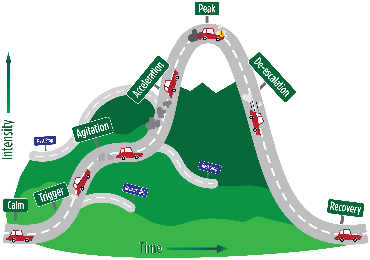 Pitfalls
Remember – this is an opportunity for students to practice self-reflection, choice-making, goal setting, and self-regulation  
While it might be nerve-wracking – don’t skip step 6 (acknowledging the student when they’re back on track)
Colvin, G., & Scott, T. (2015). Managing the cycle of acting-out behavior in the classroom (2nd Edition). Thousand Oaks, CA: Corwin.
Phase 4: Acceleration
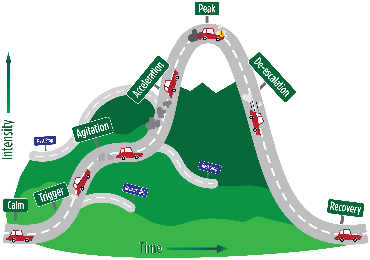 Phase 4: Acceleration
Overall behavior is teacher-engaging.
Argumentative
Non-compliant and defiant
Un-engaged
Provoking peers or teachers
Compliance with accompanying inappropriate behaviors (e.g. completing a worksheet but also writing inappropriate words at the top)
Criterion problems (e.g. marking every answer “I don’t know)
Whining
Avoidance and escape
Threatening
Minor destruction of property
Verbal abuse
Colvin, G., & Scott, T. (2015). Managing the cycle of acting-out behavior in the classroom (2nd Edition). Thousand Oaks, CA: Corwin.
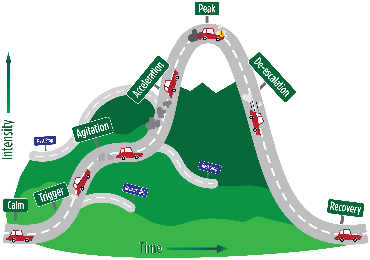 Strategies
Intervention is focused on safety.
Eliminate triggers
Approach the student in a nonthreatening manner
Prompt and then walk away. 
If student complies, provide immediate feedback acknowledging the desired behavior 
Maintain calmness, respect, and detachment
Use non-confrontational limit-setting procedures
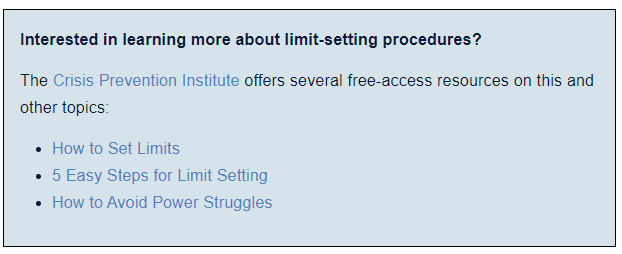 [Speaker Notes: How to Set Limits:
https://institute.crisisprevention.com/Refresh-How-to-Set-Limits.html

5 Easy Steps for Limit Setting:
https://www.crisisprevention.com/Blog/5-easy-tips-for-effective-limit-setting


How to Avoid Power Struggles:
https://www.crisisprevention.com/Blog/How-to-Avoid-Power-Struggles]
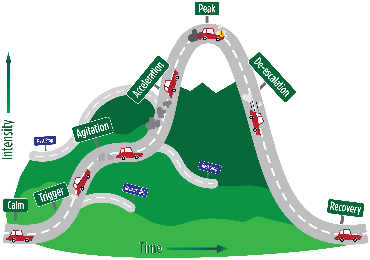 Pitfalls
Avoid engaging with the student in anything but a neutral manner  (e.g. angry, sarcastic, overly cheery)
Remain outwardly neutral, objective, calm, caring, and in control
Phase 5: Peak
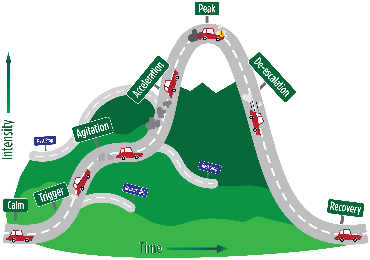 Phase 5: Peak
Overall behavior is out of control.
Physical aggression
Hyperventilating
Running away (elopement)
Self-injurious behavior
Major destruction of property
Severe tantrums
Colvin, G., & Scott, T. (2015). Managing the cycle of acting-out behavior in the classroom (2nd Edition). Thousand Oaks, CA: Corwin.
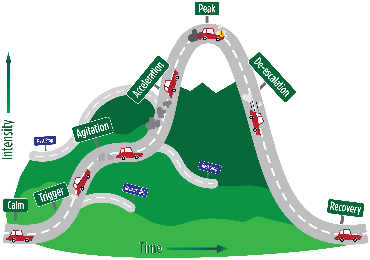 Strategies
Focus on safety only.
Remain calm
Implement your school’s safety plan (e.g., evacuating remaining students, calling a designated person to remove the student)
Colvin, G., & Scott, T. (2015). Managing the cycle of acting-out behavior in the classroom (2nd Edition). Thousand Oaks, CA: Corwin.
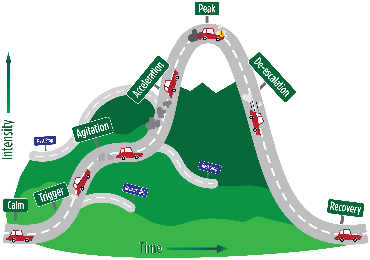 Pitfalls
Consider what the student finds reinforcing (e.g., escaping tasks; accessing or avoiding attention) to avoid unintentionally reinforcing the peak behavior
Colvin, G., & Scott, T. (2015). Managing the cycle of acting-out behavior in the classroom (2nd Edition). Thousand Oaks, CA: Corwin.
Phase 6: De-Escalation
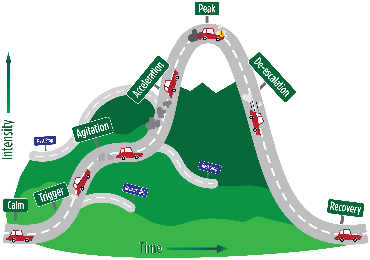 Phase 6: De-Escalation
Overall behavior displays confusion.
Disoriented
Denial of what just happened
Eager to make amends
Avoids interacting with others
Colvin, G., & Scott, T. (2015). Managing the cycle of acting-out behavior in the classroom (2nd Edition). Thousand Oaks, CA: Corwin.
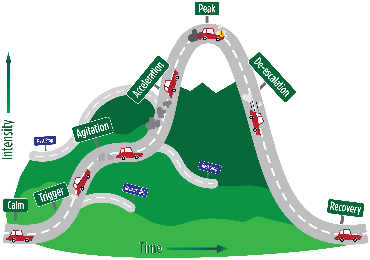 Strategies
Intervention is focused on monitoring for re-escalation of behavior and helping the student move forward in a constructive manner.
Provide the student with a space to cool down that is away from other students but not punitive
Engage student in an independent task that they can easily accomplish (e.g. simple worksheet)
Monitor for health / safety of all involved
Colvin, G., & Scott, T. (2015). Managing the cycle of acting-out behavior in the classroom (2nd Edition). Thousand Oaks, CA: Corwin.
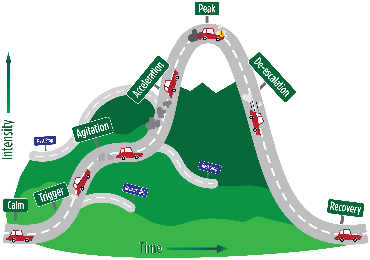 Pitfalls
Avoid initiating a conversation with the student that they may perceive as placing blame on them for what has happened
Colvin, G., & Scott, T. (2015). Managing the cycle of acting-out behavior in the classroom (2nd Edition). Thousand Oaks, CA: Corwin.
Phase 7: Recovery
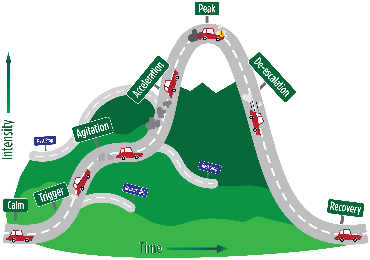 Phase 7: Recovery
Overall behaviors focus on shifting attention away from and moving past the incident.
Eagerness for independent work or activity
Reluctance to interact or discuss the situation that occurred
Subdued behavior
Defensives and not wanting to discuss what happened
Colvin, G., & Scott, T. (2015). Managing the cycle of acting-out behavior in the classroom (2nd Edition). Thousand Oaks, CA: Corwin.
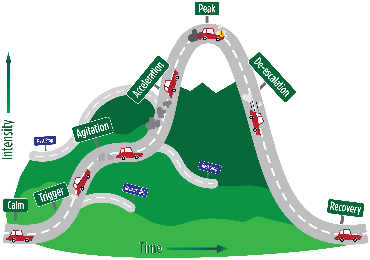 Strategies
Intervention is focused debriefing with the student and helping them transition back to normal activities
Debrief/rehearse problem solving routine
Positively reinforce displays of appropriate behavior
Colvin, G., & Scott, T. (2015). Managing the cycle of acting-out behavior in the classroom (2nd Edition). Thousand Oaks, CA: Corwin.
Debriefing Session
Facilitates transition back to task/activity… not further negative consequence.
Goal is to increase appropriate behavior
Focus on problem solving
Pinpoint events that contributed to the incident
Teach replacement behaviors
Debriefing activities and forms
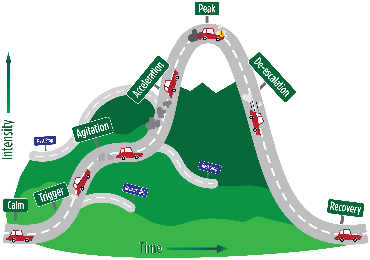 Pitfalls
Follow through on consequences (e.g., filling out an office discipline referral, notifying a parent) while minimizing disruption to the flow of instruction
Colvin, G., & Scott, T. (2015). Managing the cycle of acting-out behavior in the classroom (2nd Edition). Thousand Oaks, CA: Corwin.
Tier 3: Building a De-escalation Plan
Planning
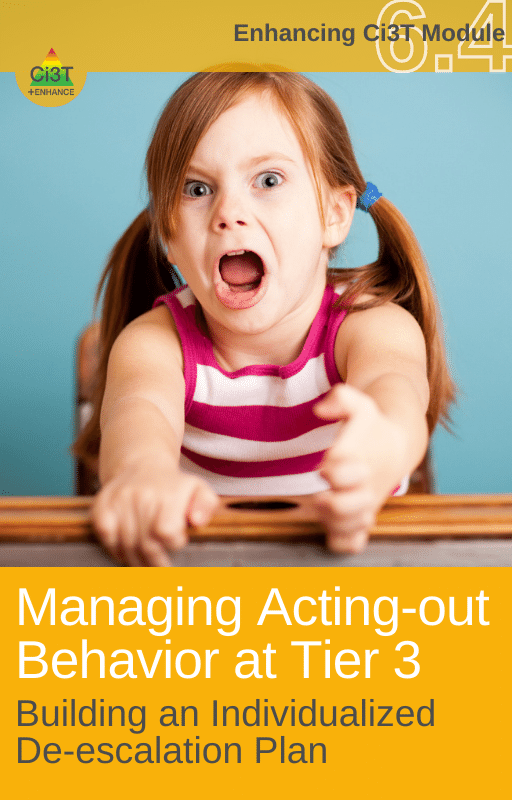 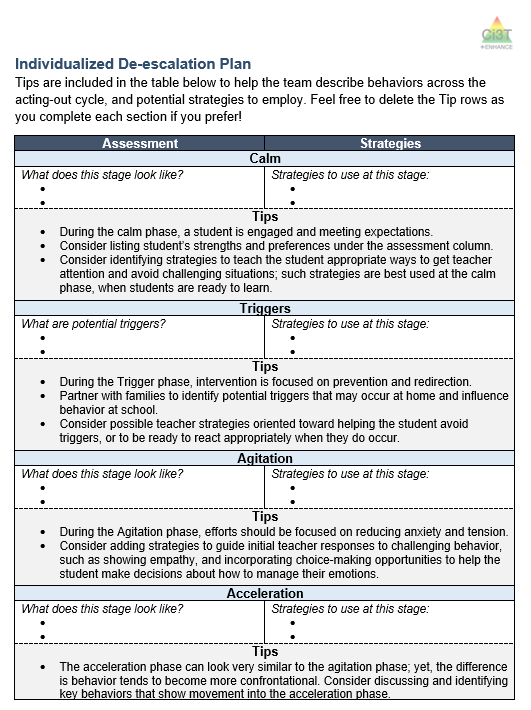 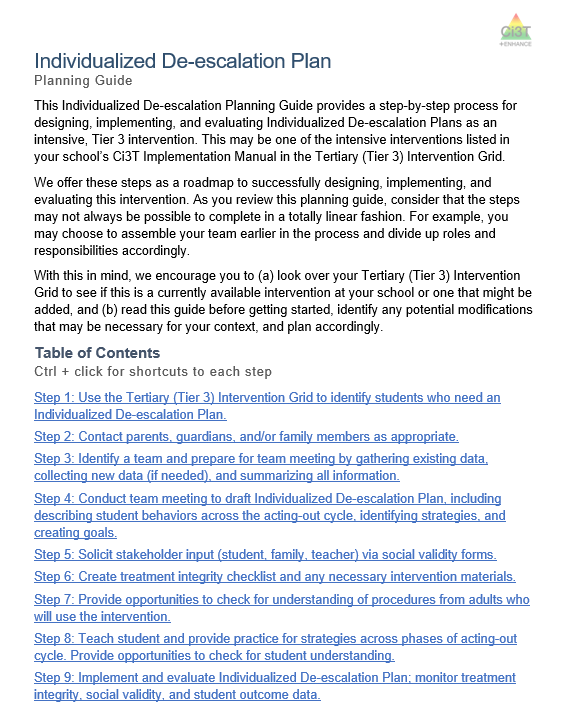 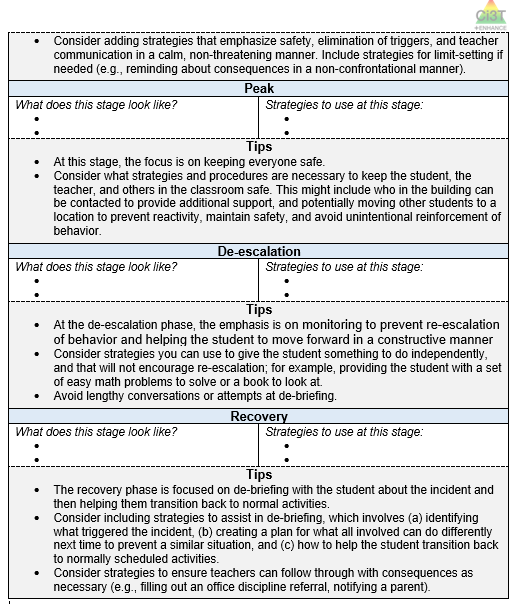 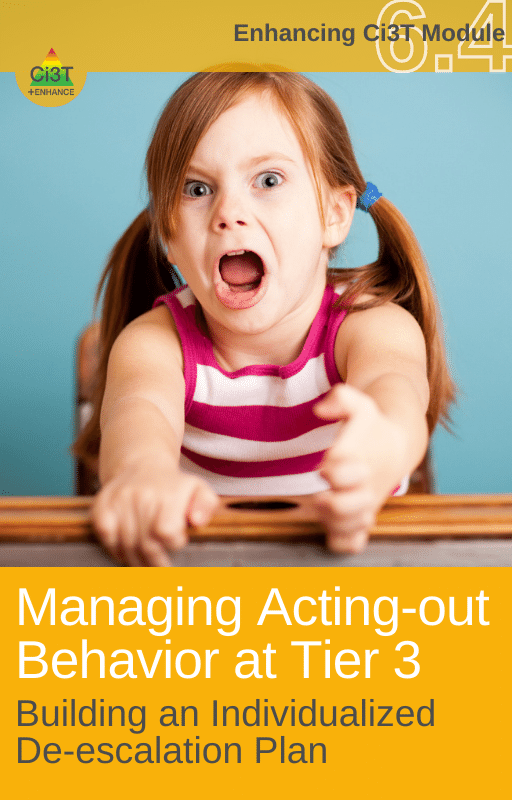 How do I create an individualized de-escalation plan?
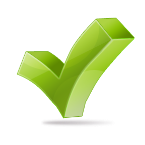 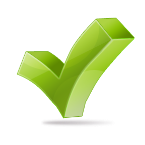 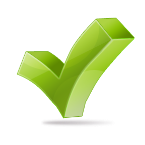 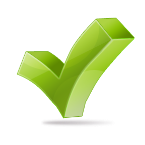 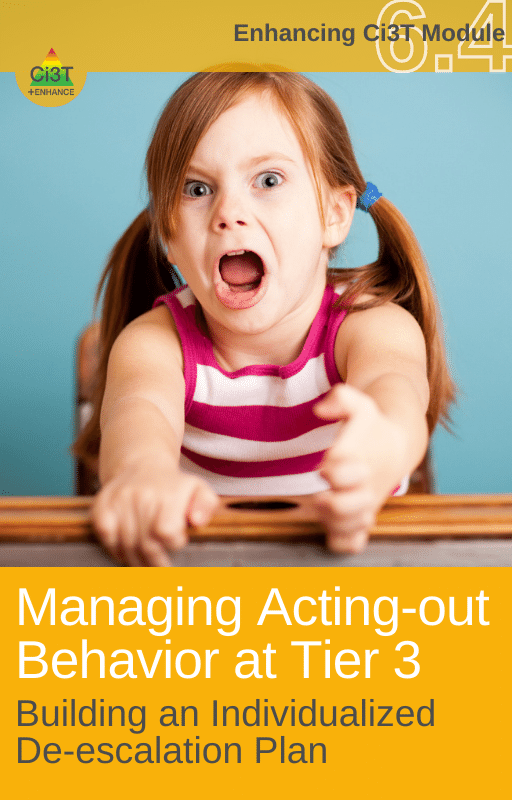 How do I create an individualized de-escalation plan?
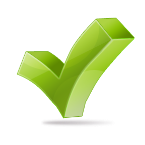 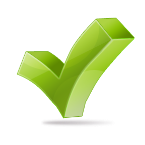 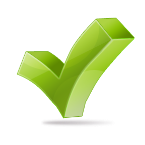 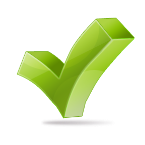 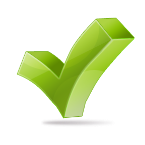 Sample Intervention Grid
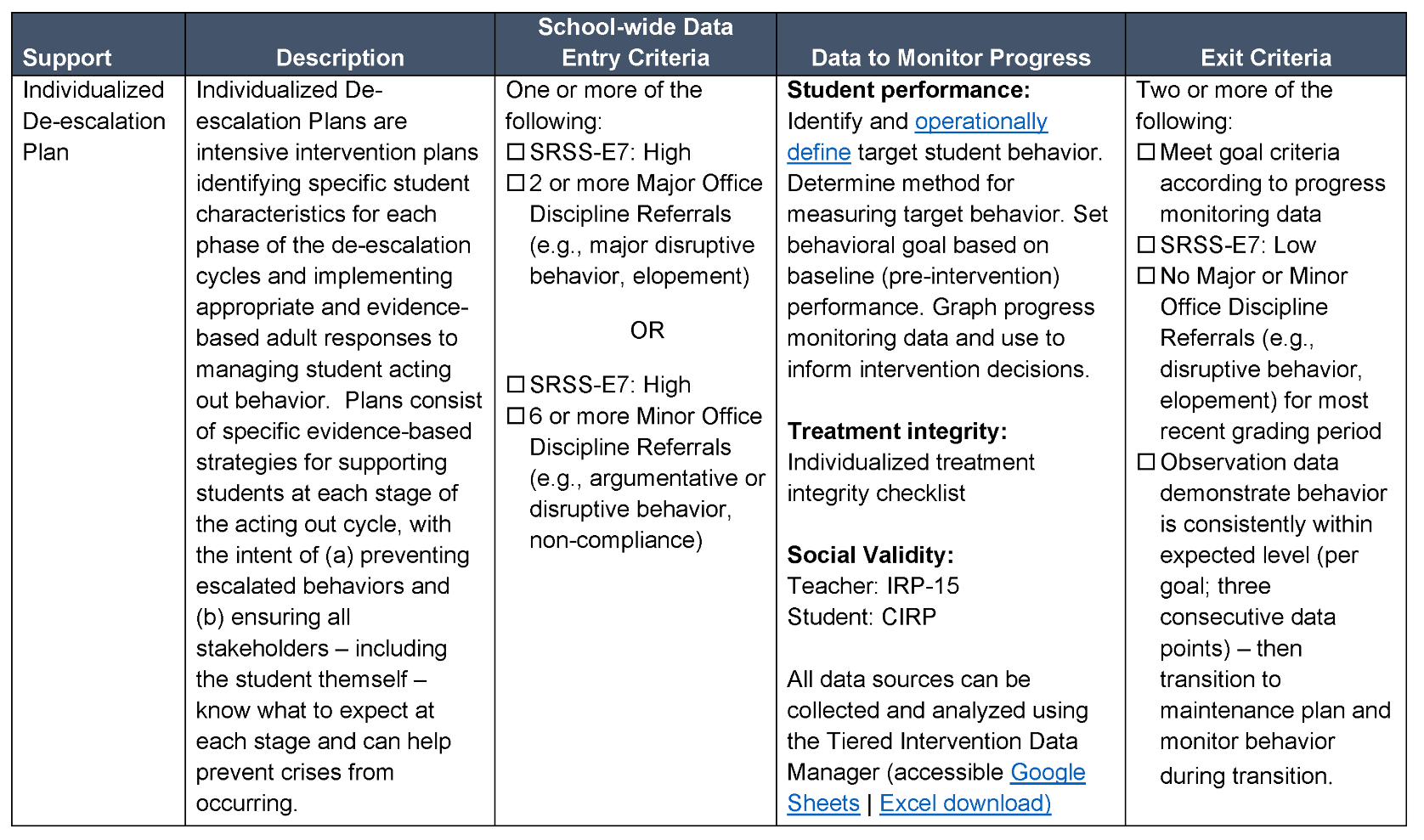 Talk Time
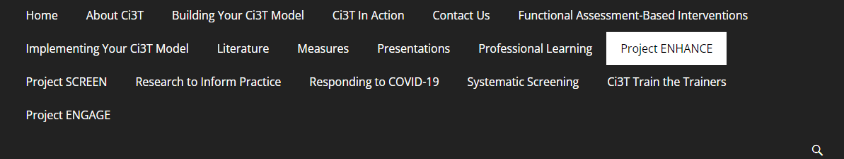 Is this Tier 3 intervention in your Secondary (Tier 3) Intervention Grid?
How might you use this Tier 3 intervention?
How might you share this Tier 3 intervention with others?
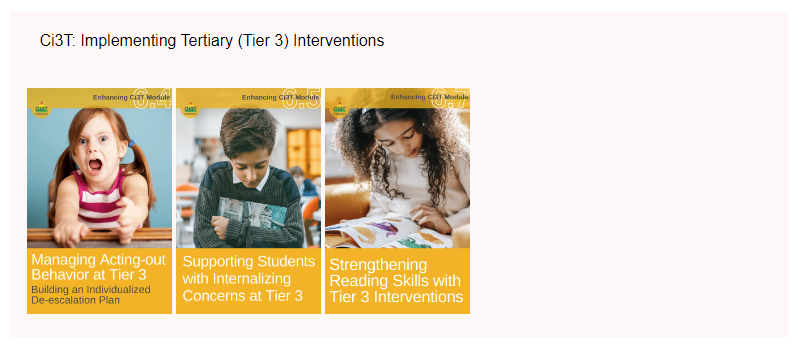 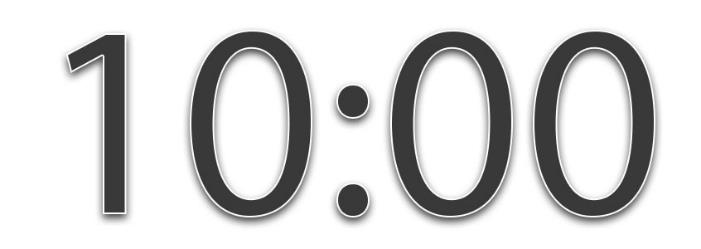 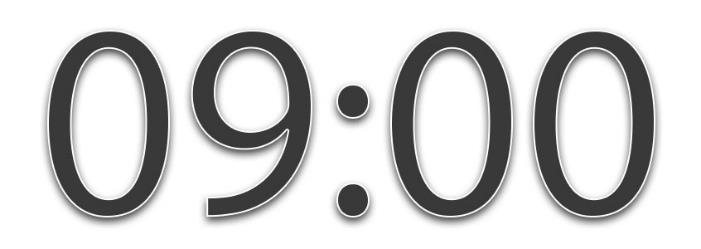 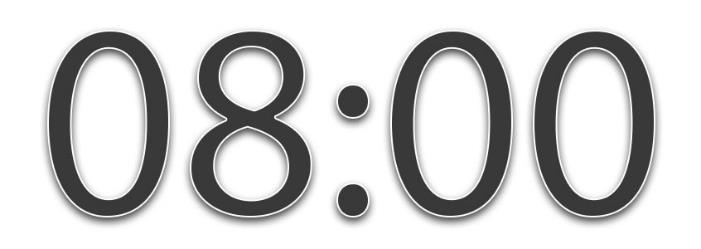 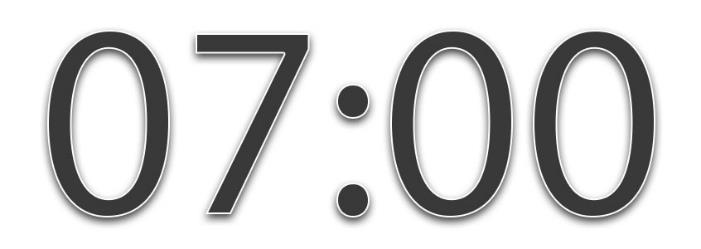 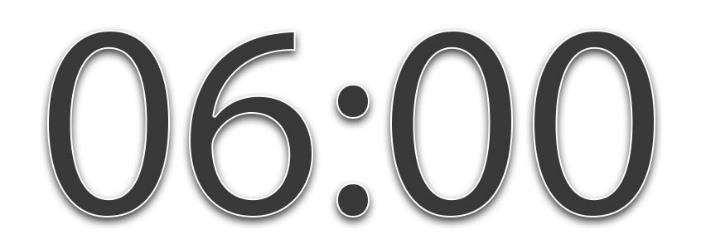 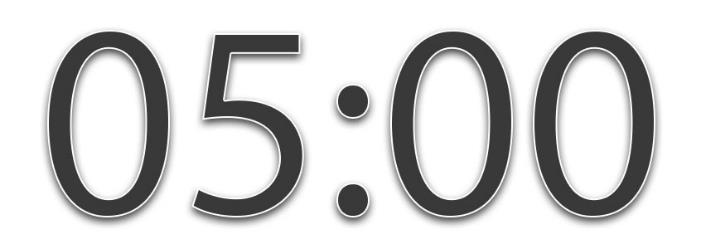 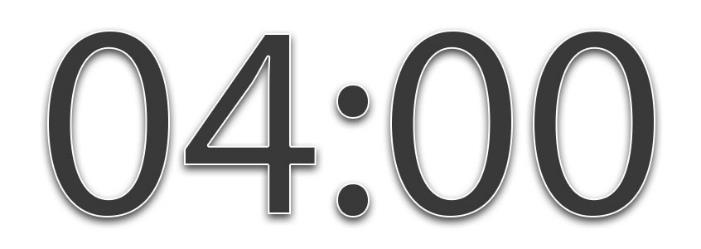 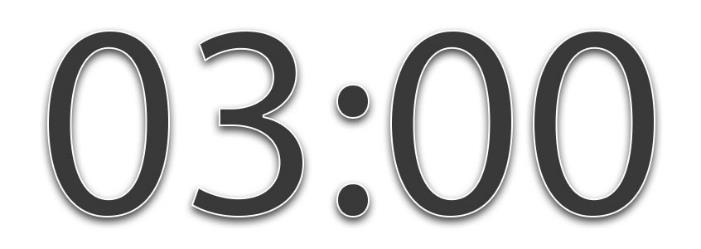 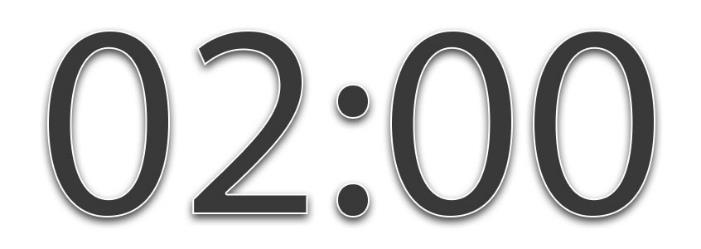 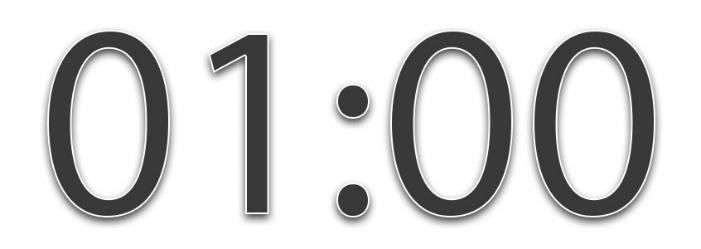 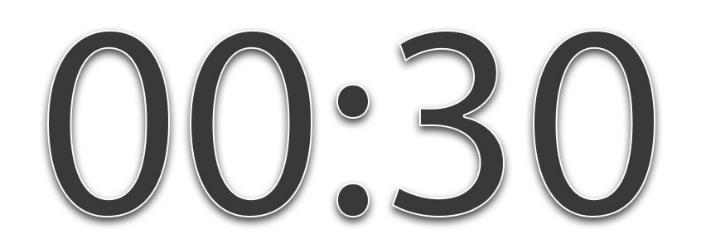 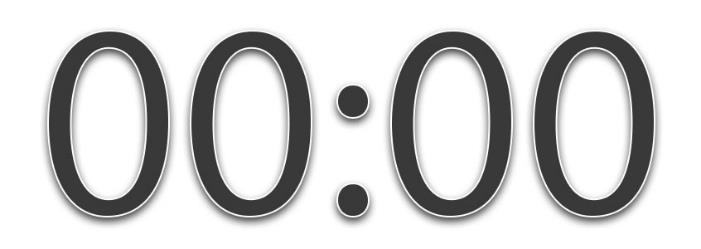 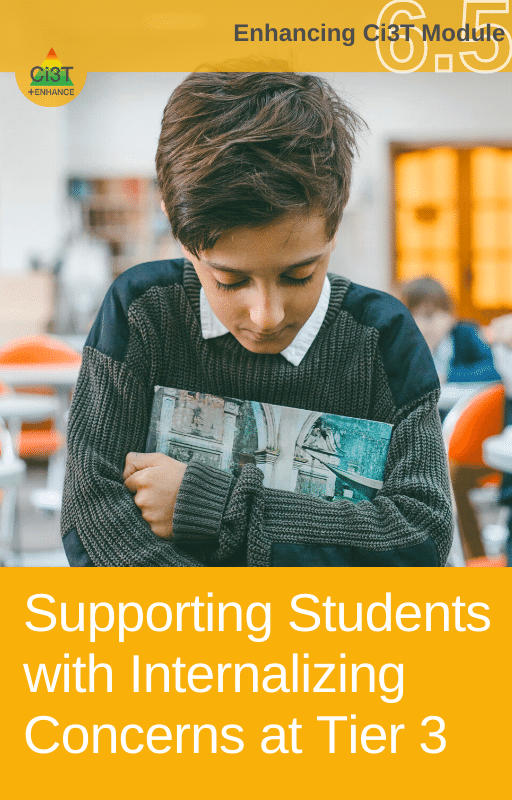 Illustrations: Supporting Students with Intensive Intervention Needs
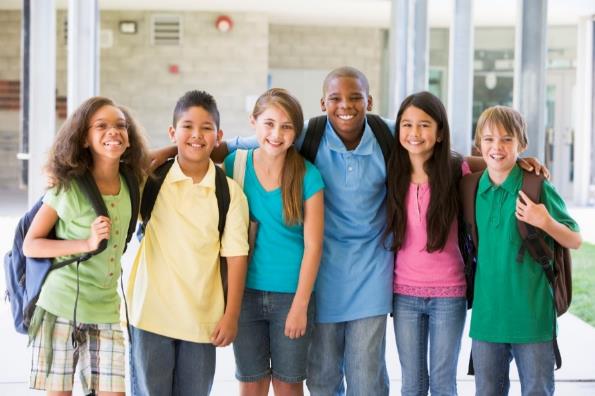 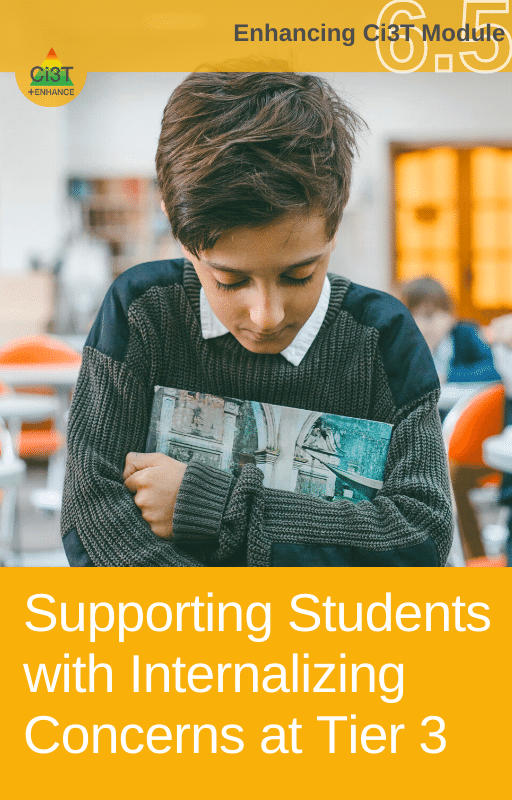 What are Internalizing Behaviors?
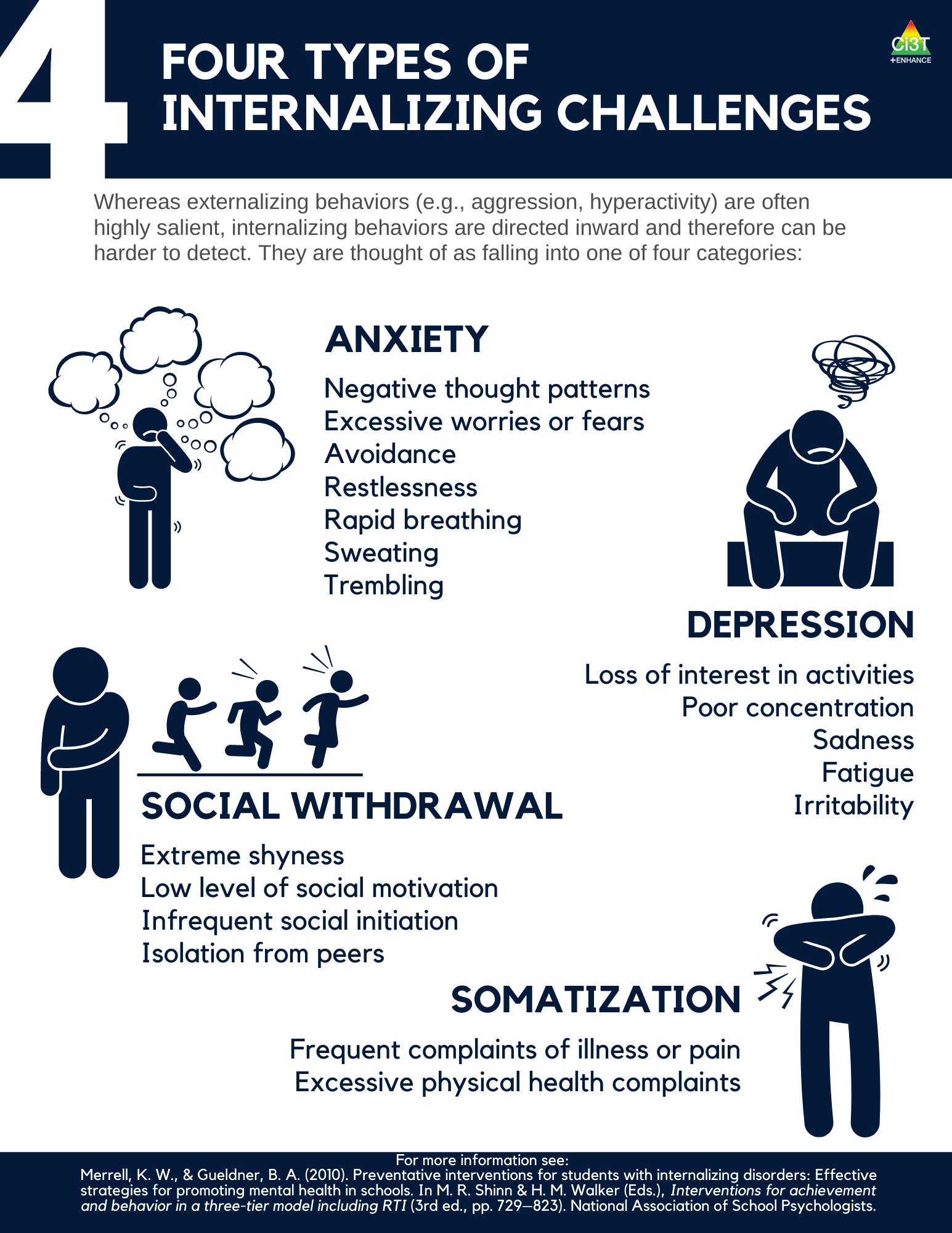 A mental health issue as well as a behavioral challenge 
Patterns of behavior directed inward, toward the self, rather than outward upon the environment
Social and academic impairments are associated with internalizing behaviors
McIntosh, Ty, & Miller, 2014; Gresham & Kern, 2005; Morris, Shah, & Morris, 2002
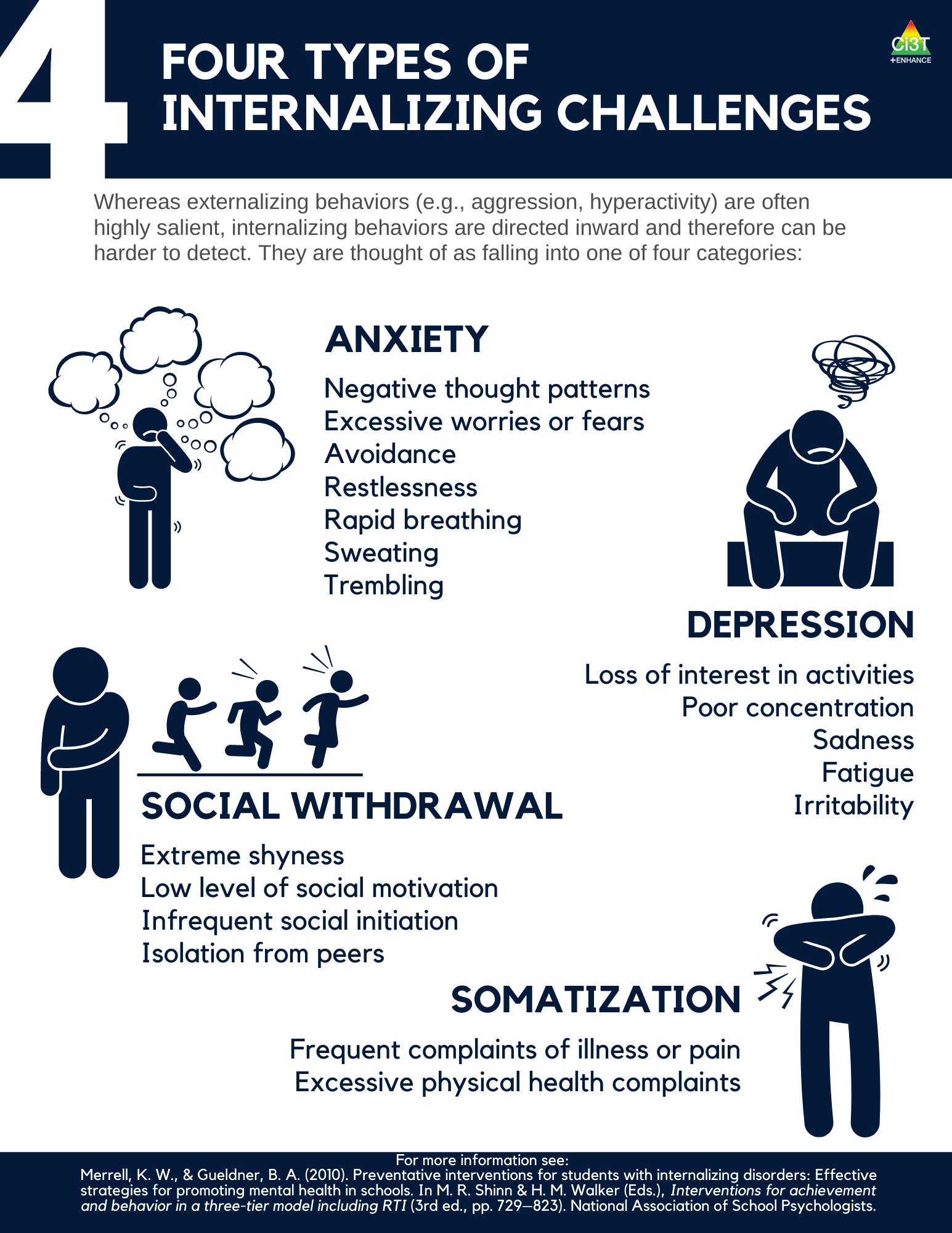 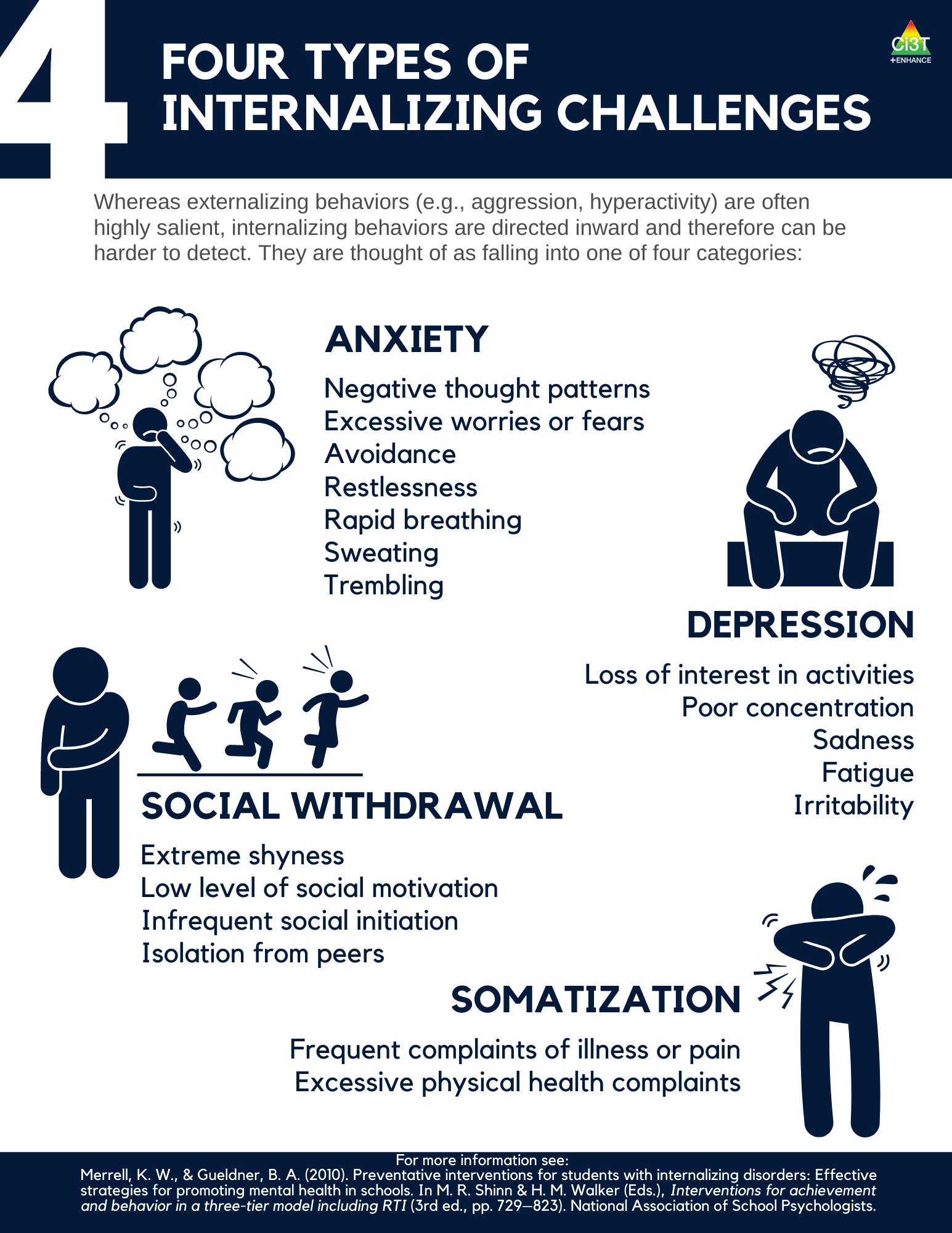 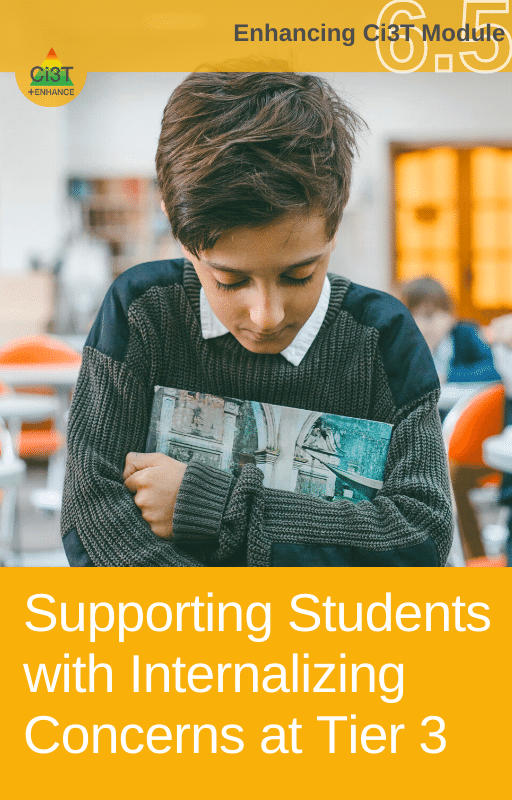 Identifying Tier 3 Supports for Internalizing Behaviors
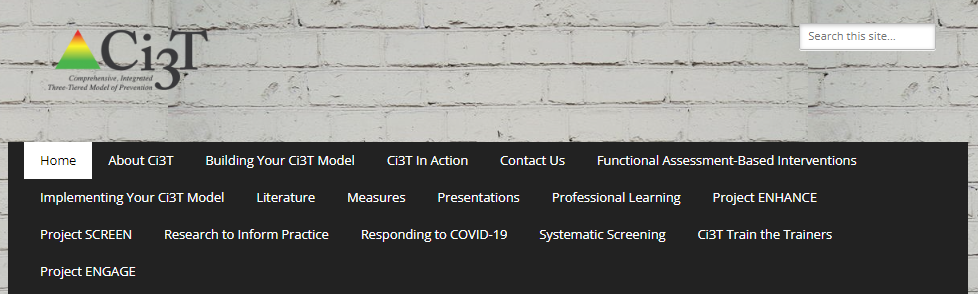 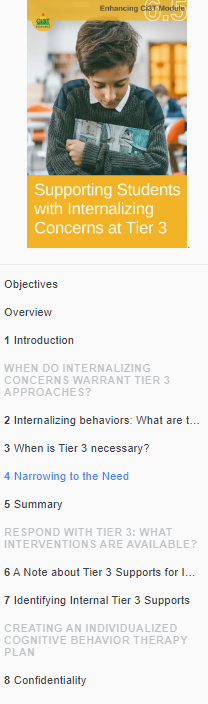 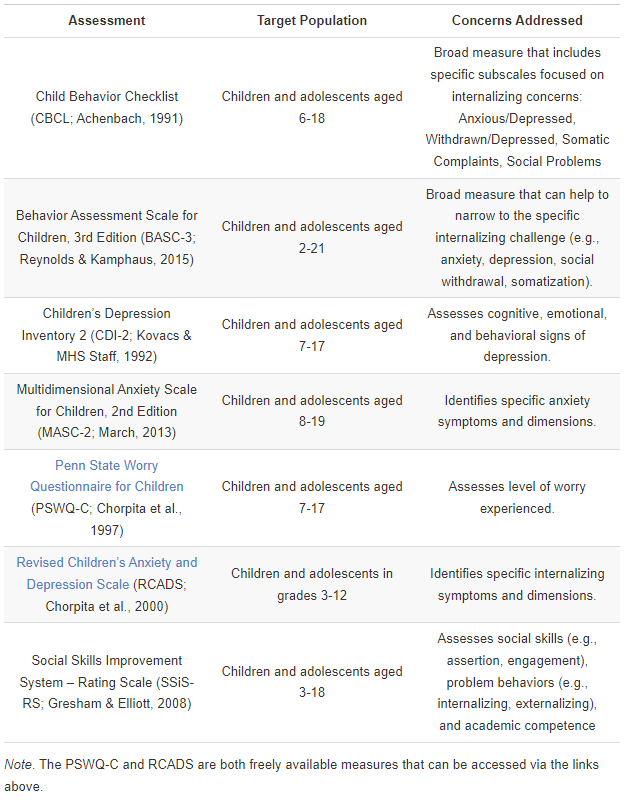 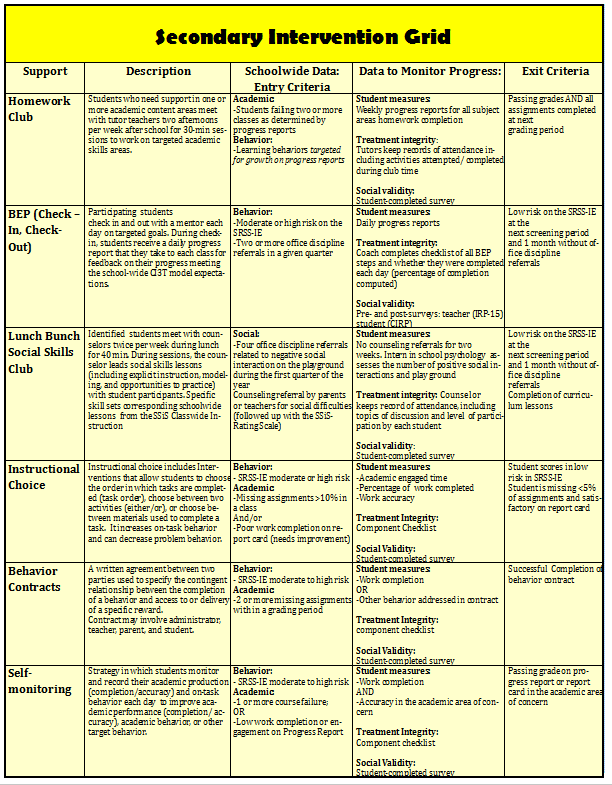 Secondary (Tier 2) Intervention Grids
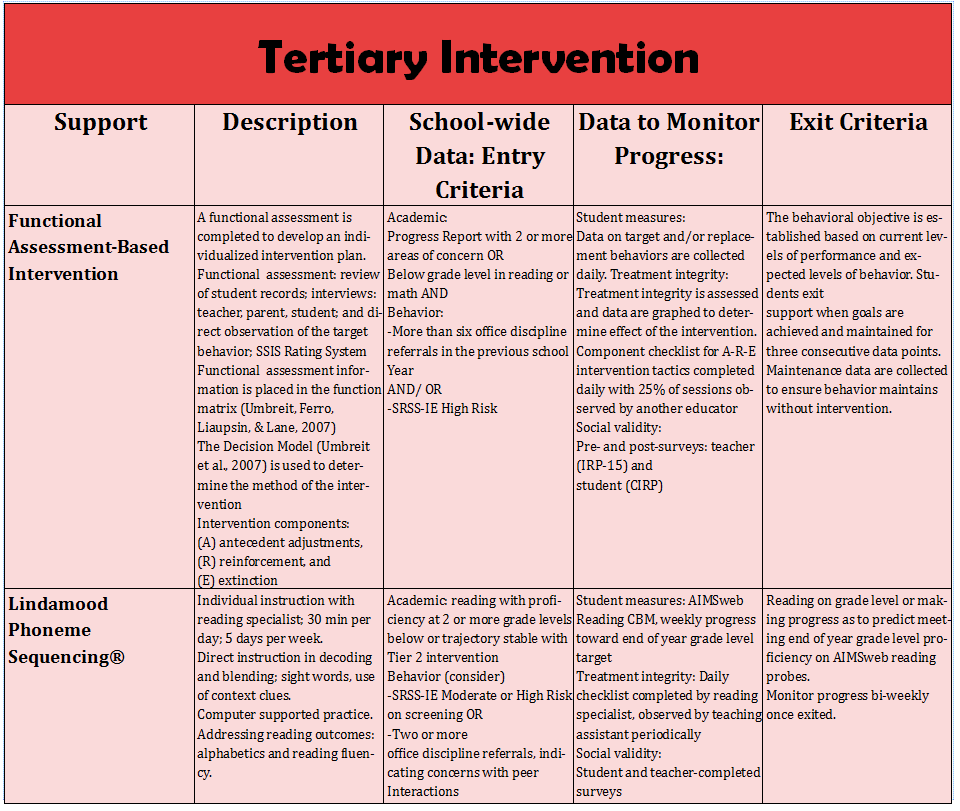 Tertiary (Tier 3) Intervention Grids
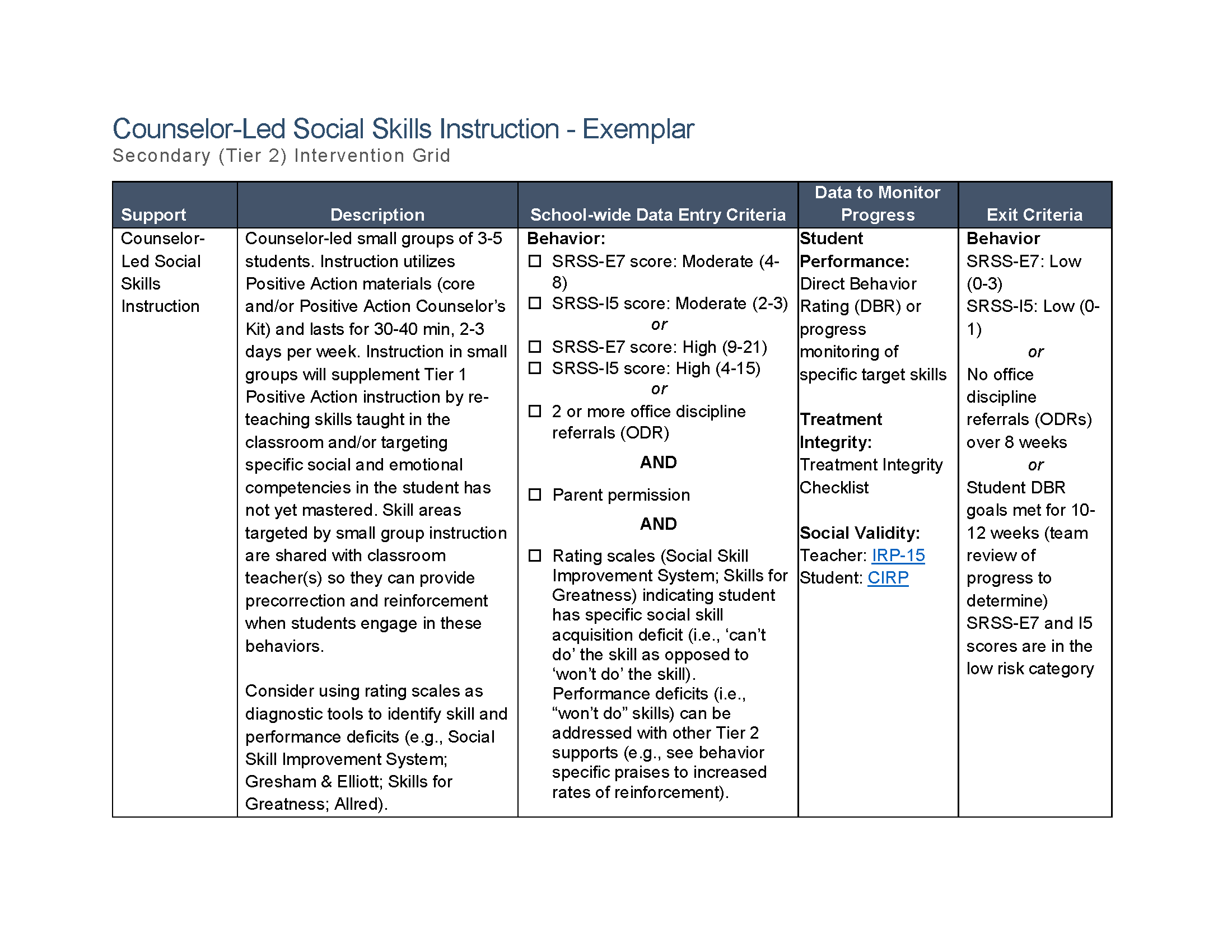 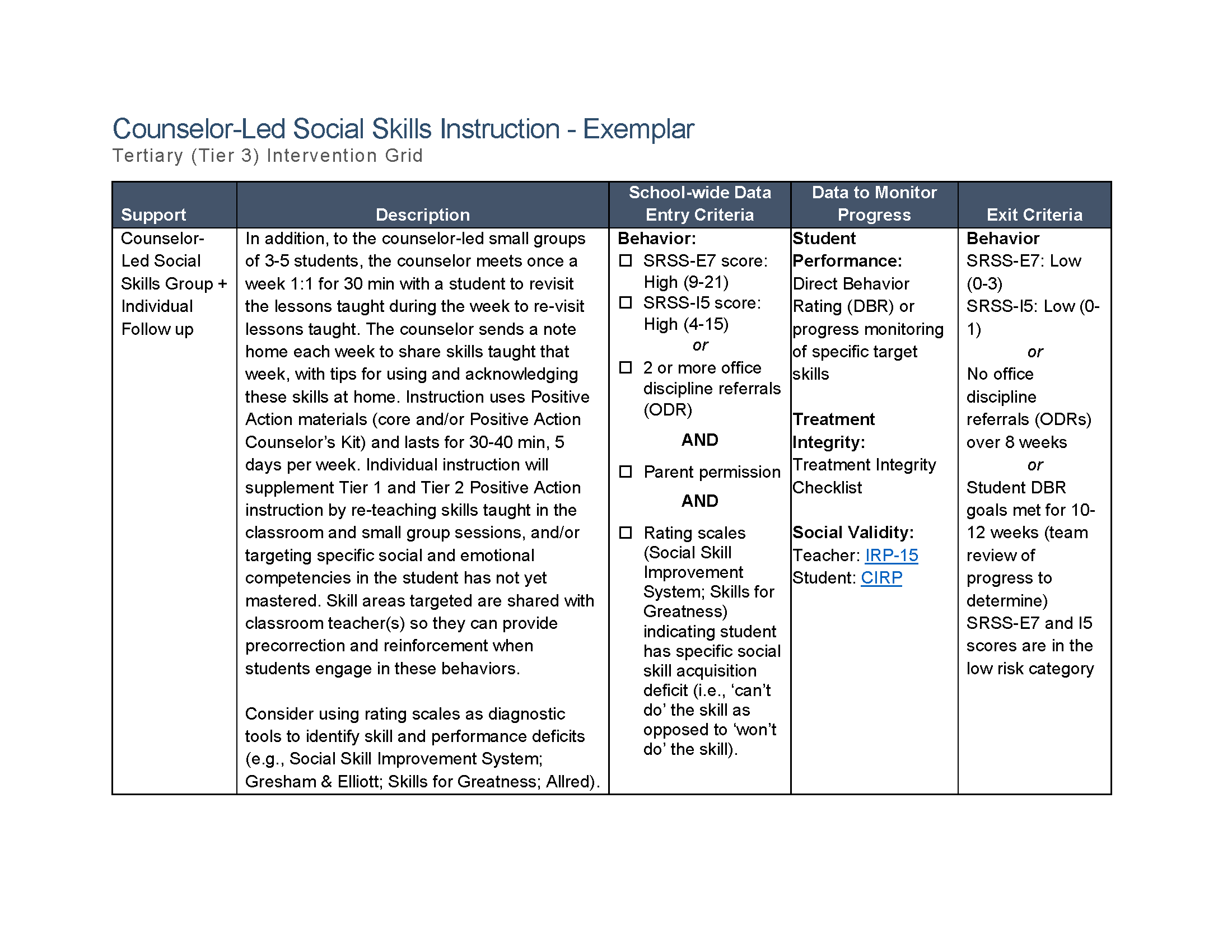 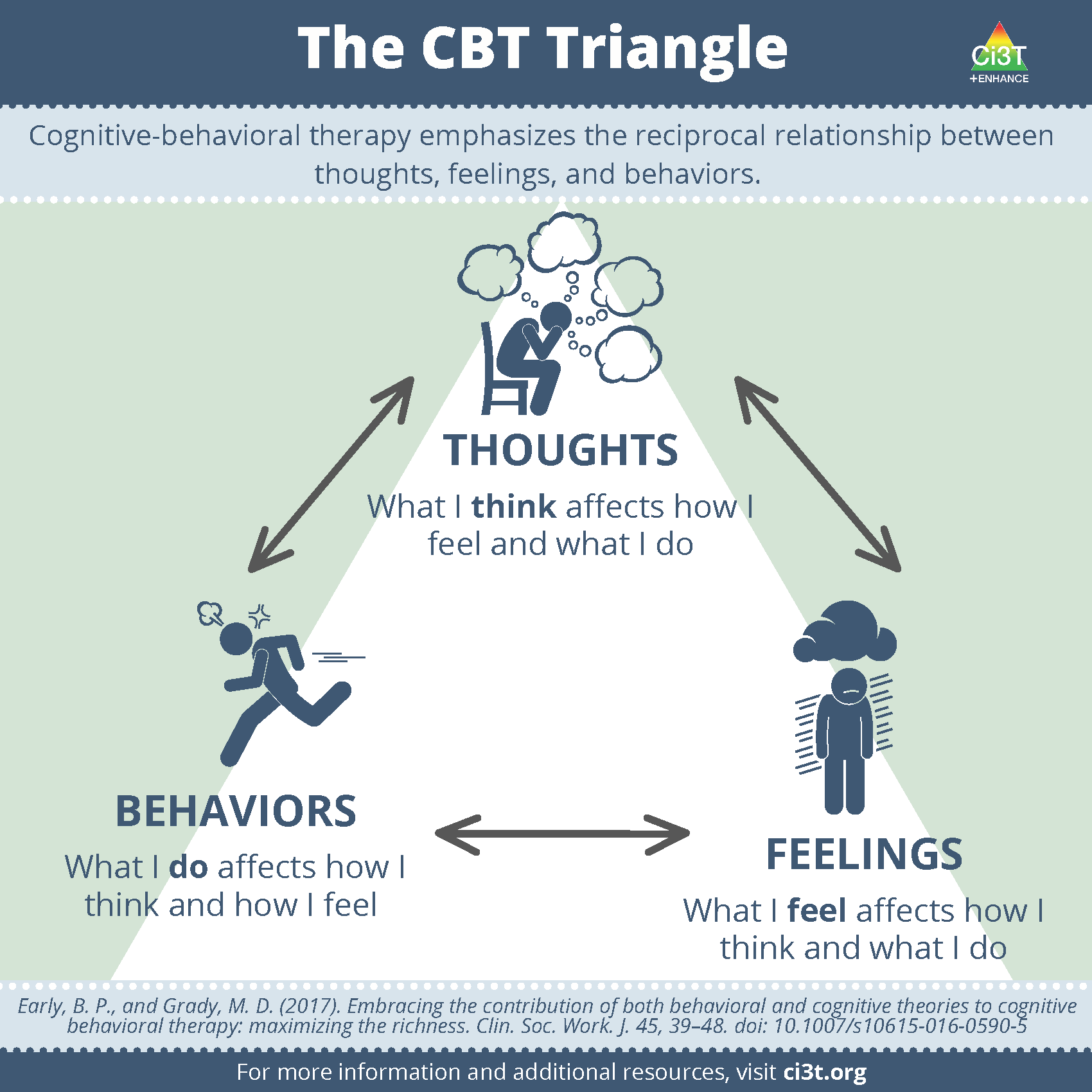 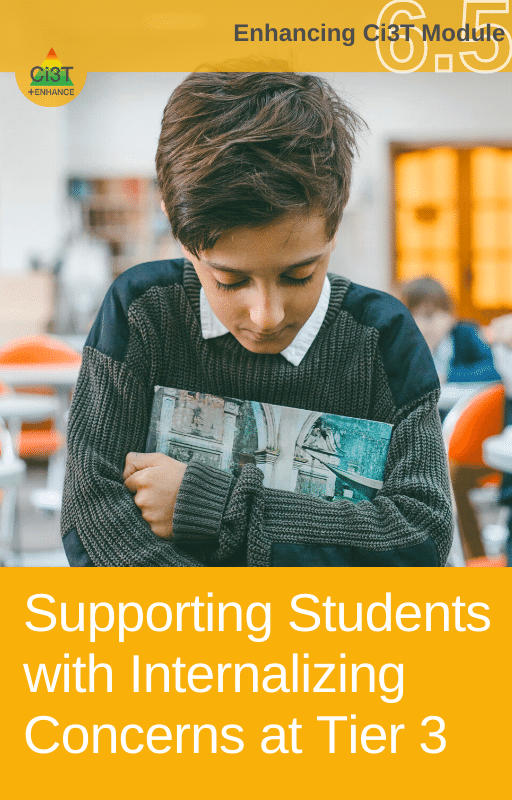 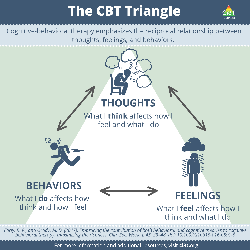 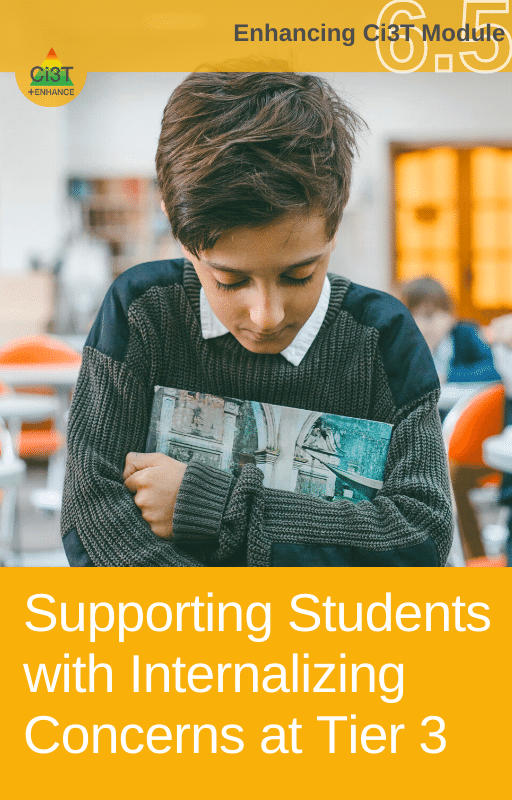 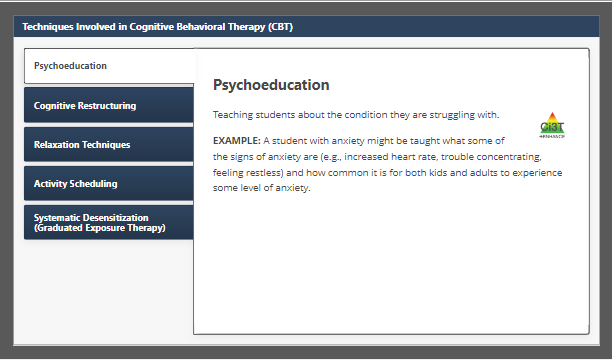 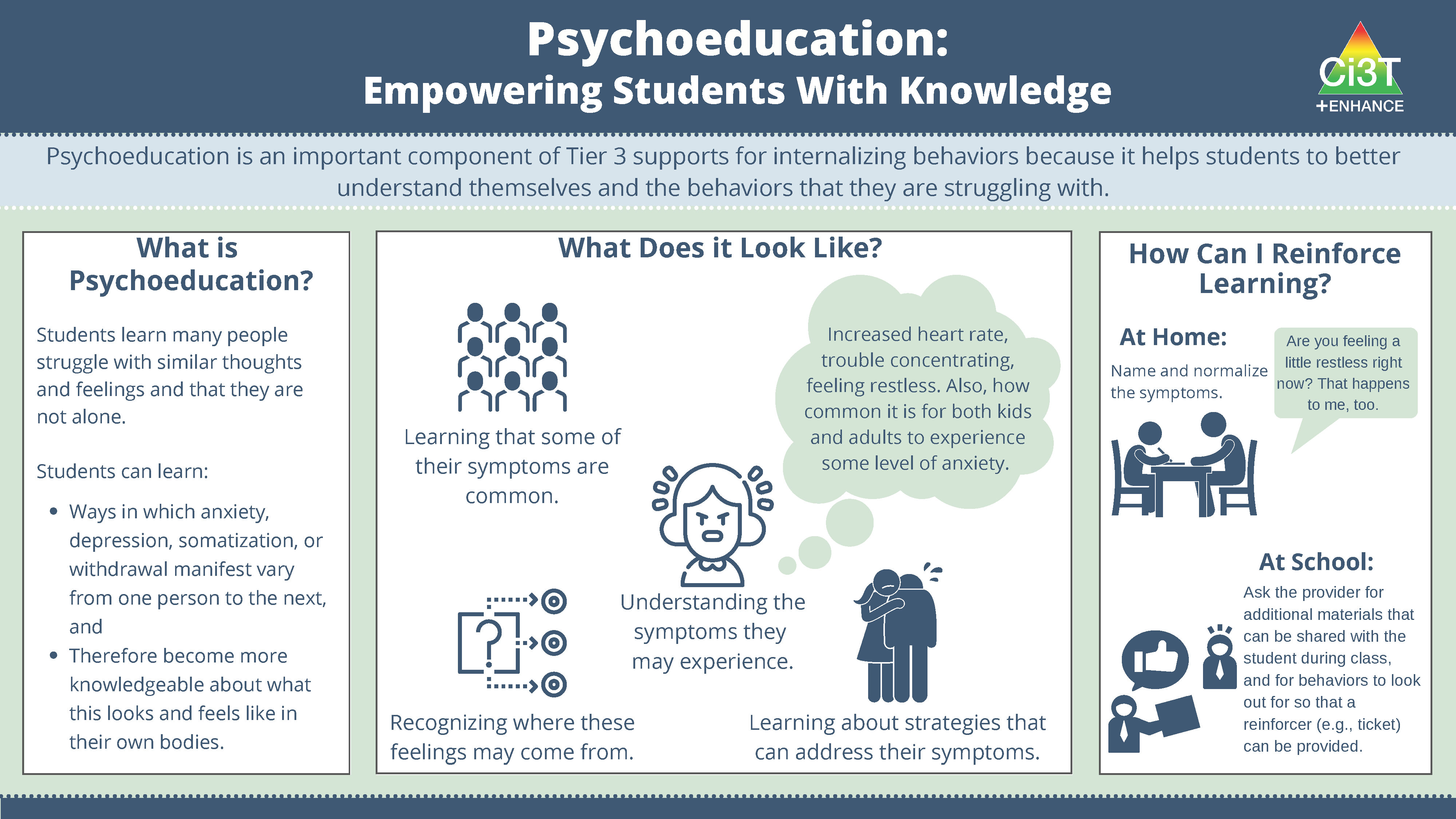 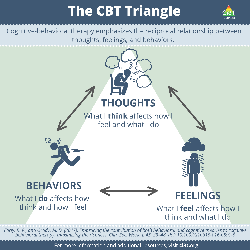 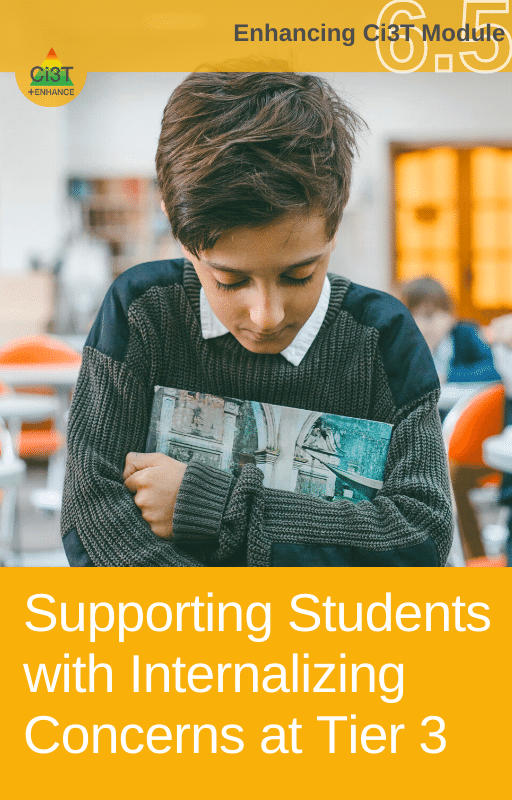 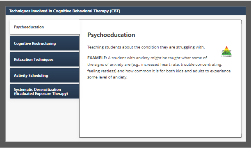 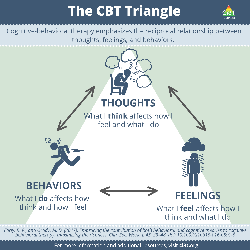 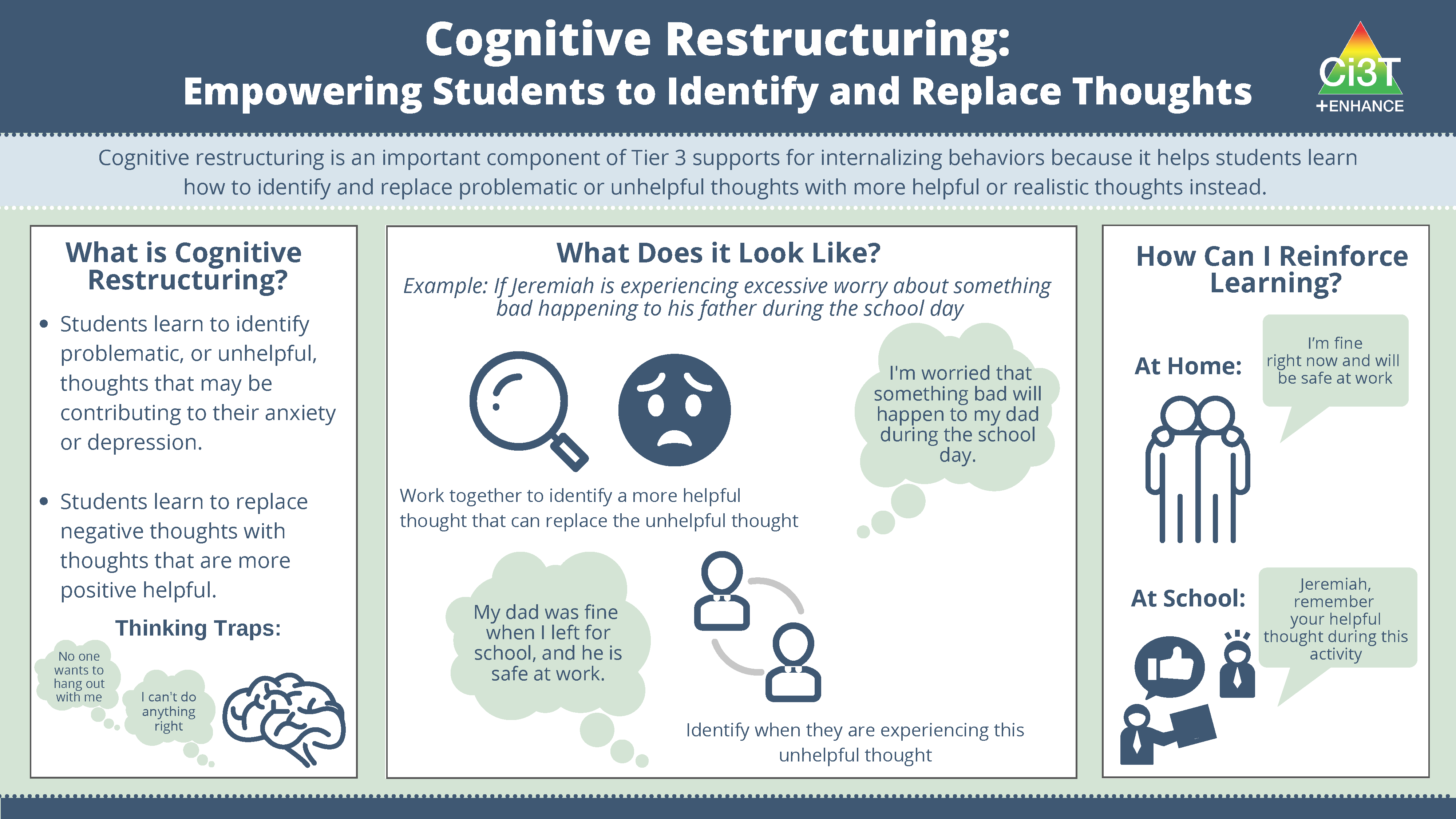 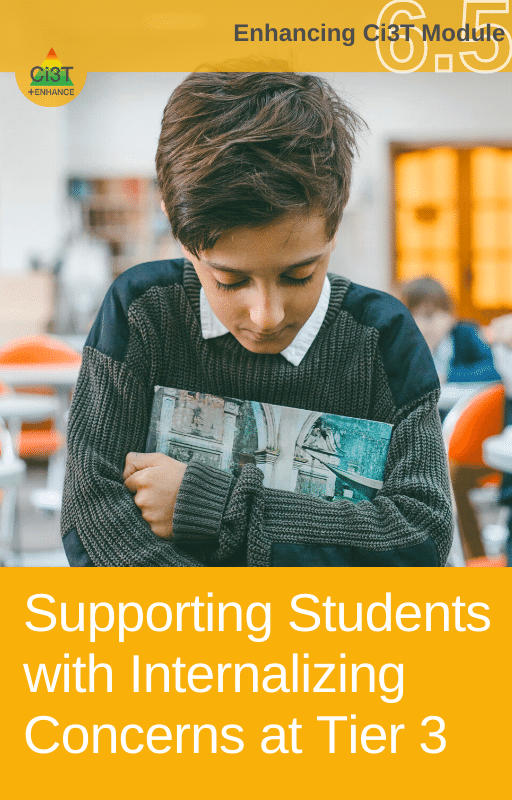 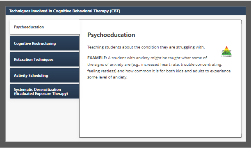 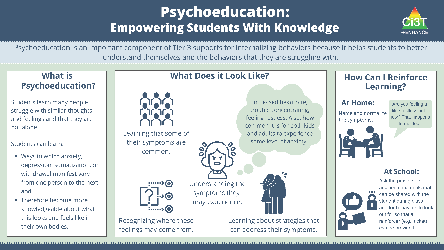 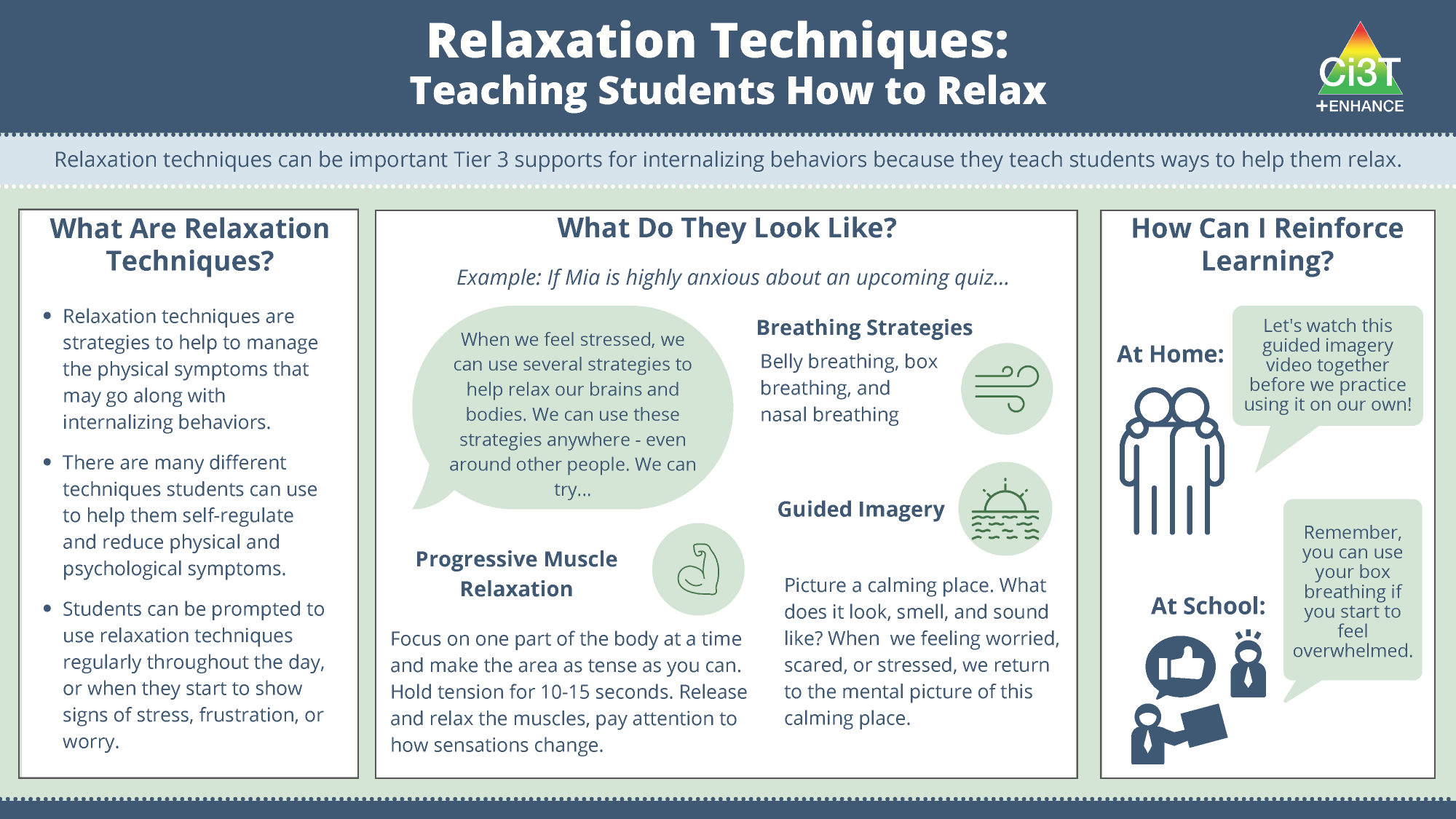 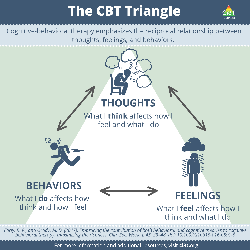 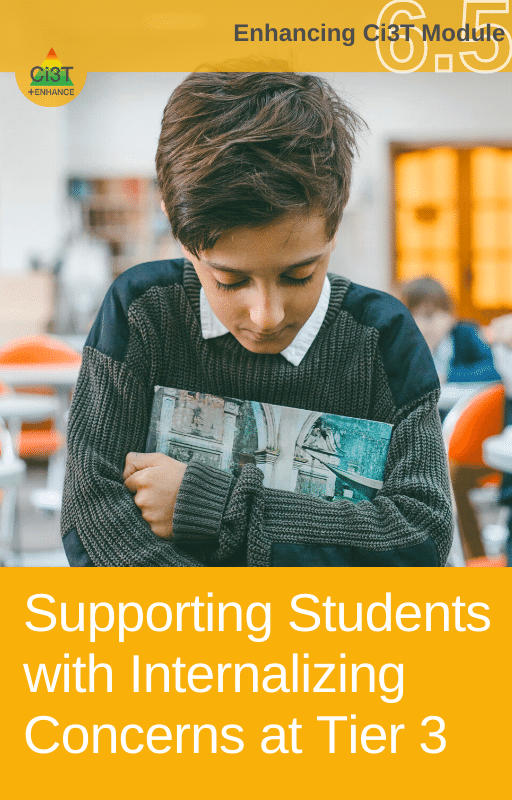 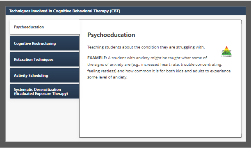 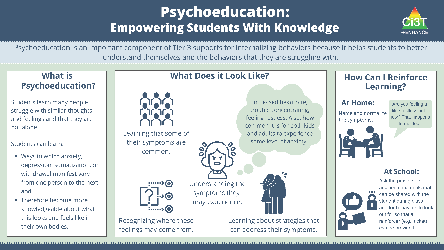 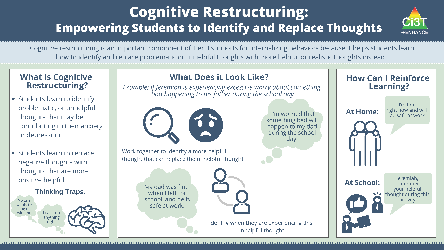 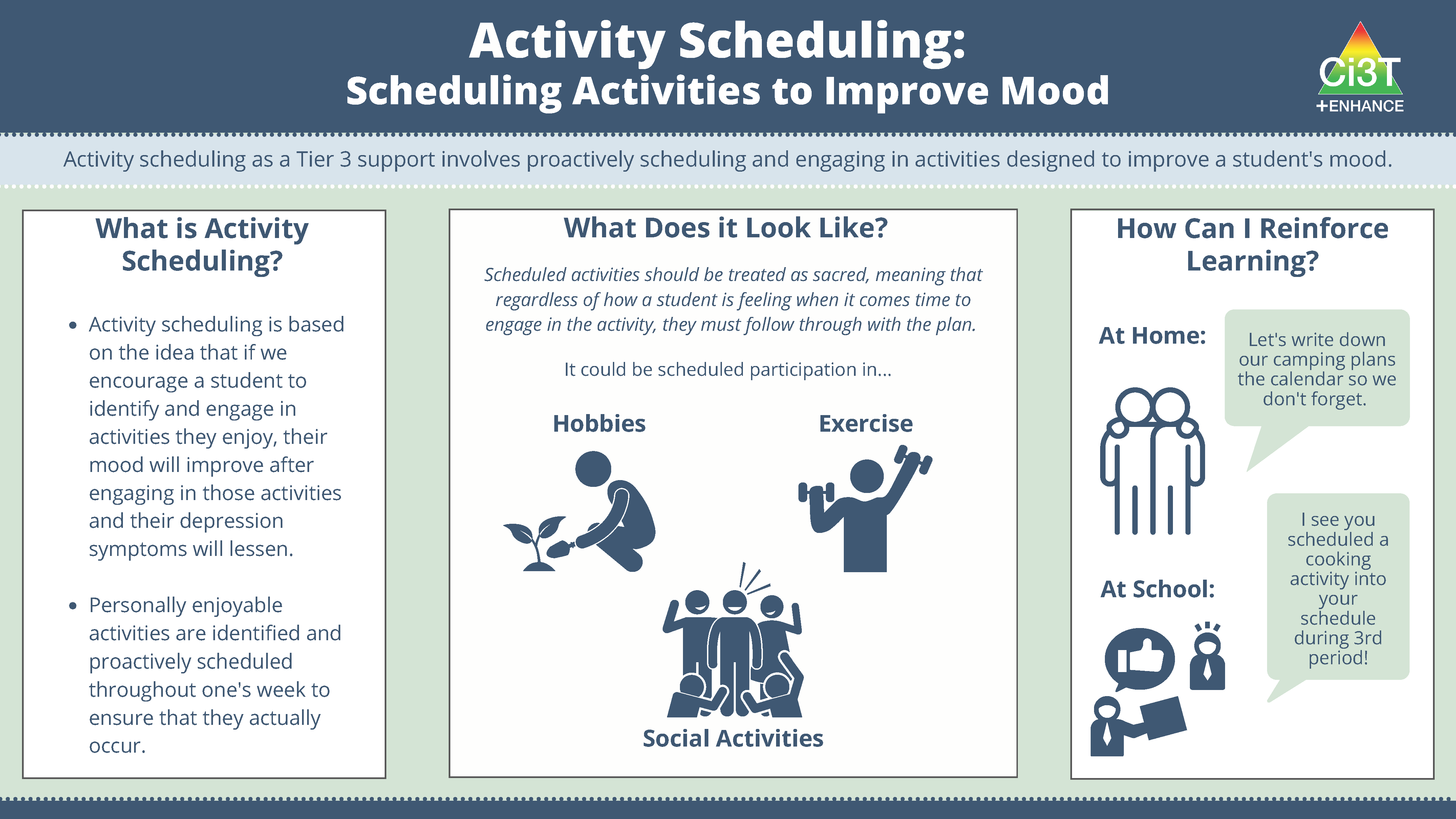 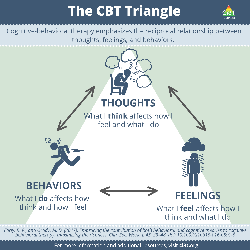 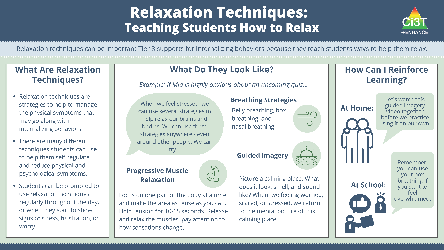 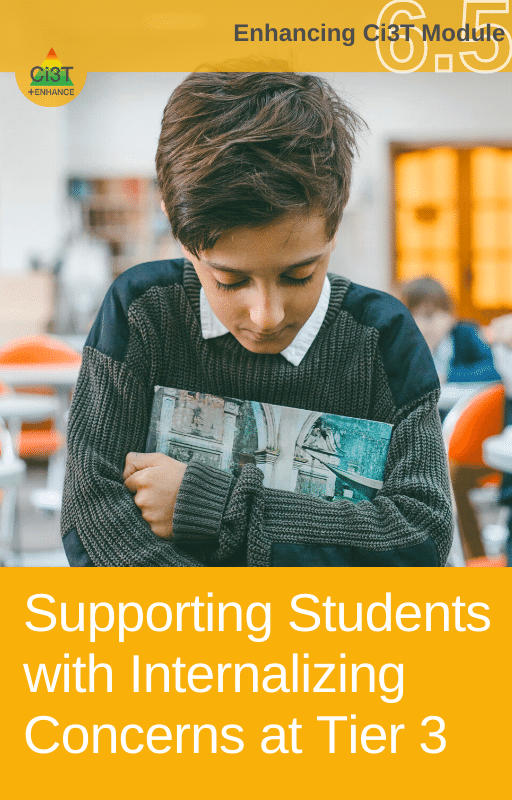 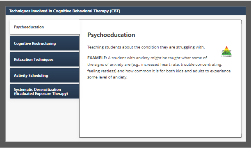 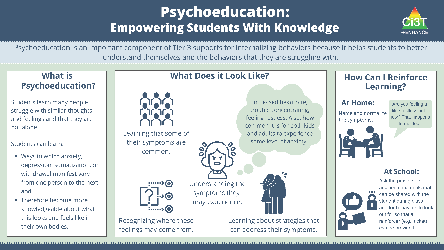 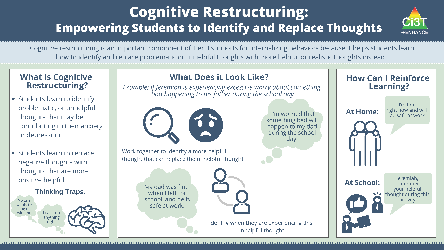 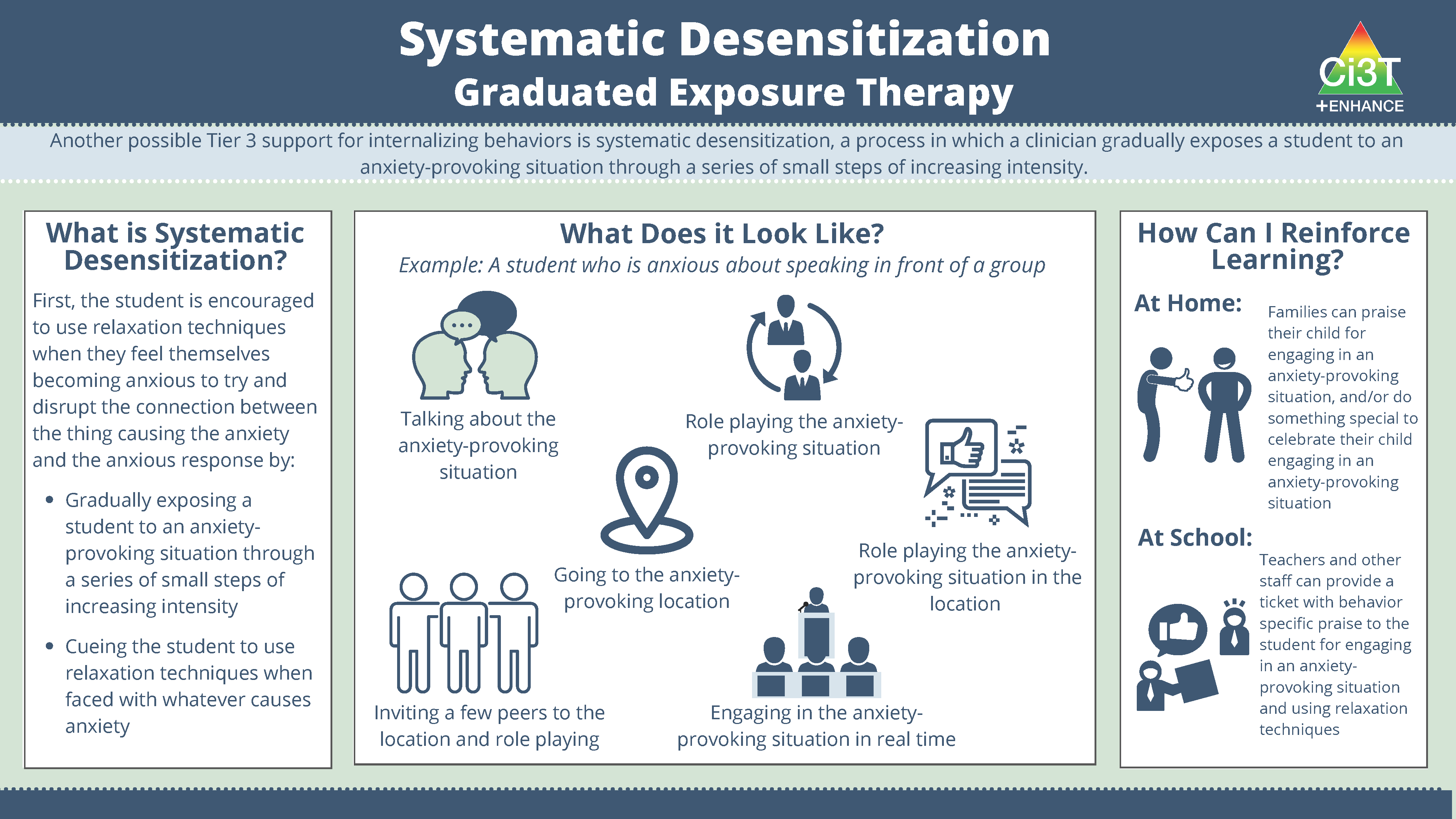 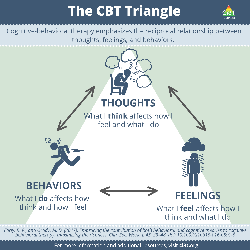 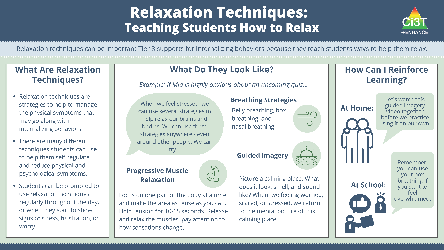 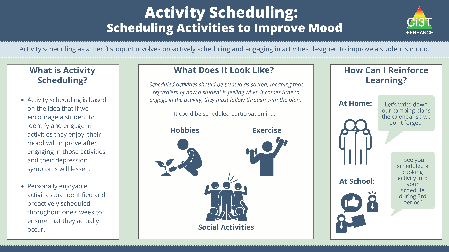 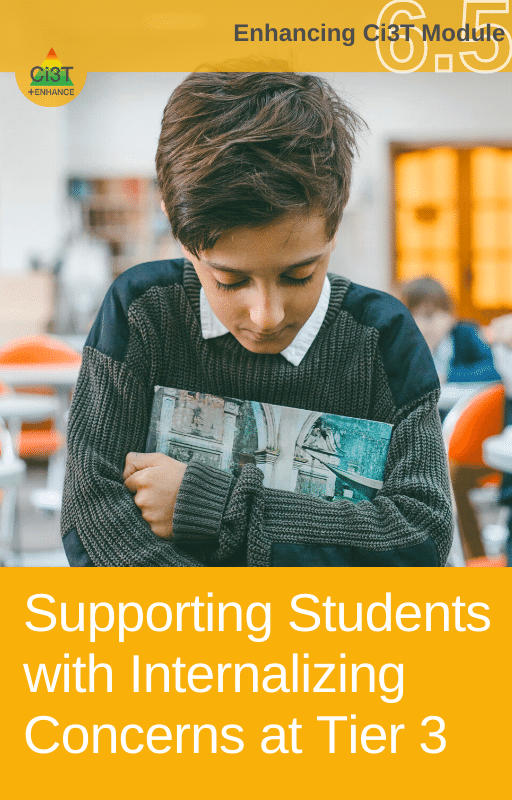 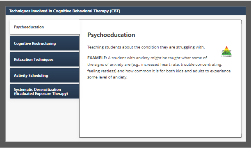 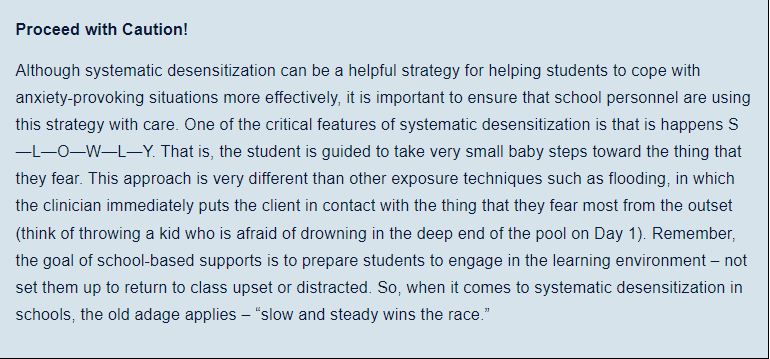 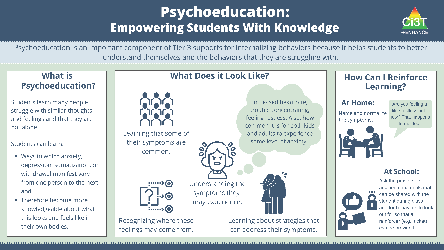 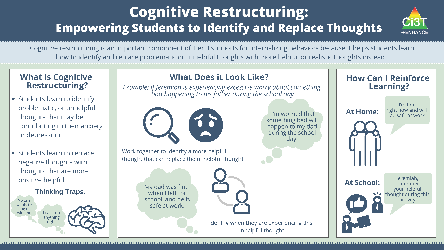 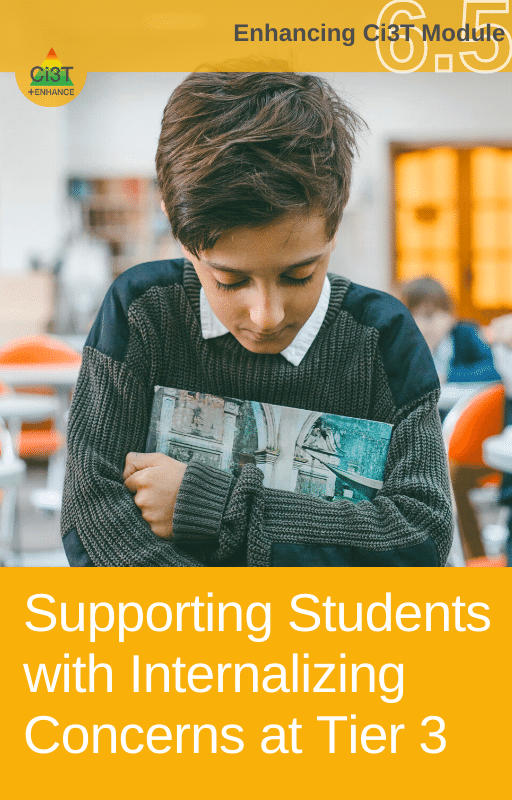 Additional Components
Self-Monitoring Form
Individualized Cognitive Behavior Therapy Plan 
(including – safety plan if needed)
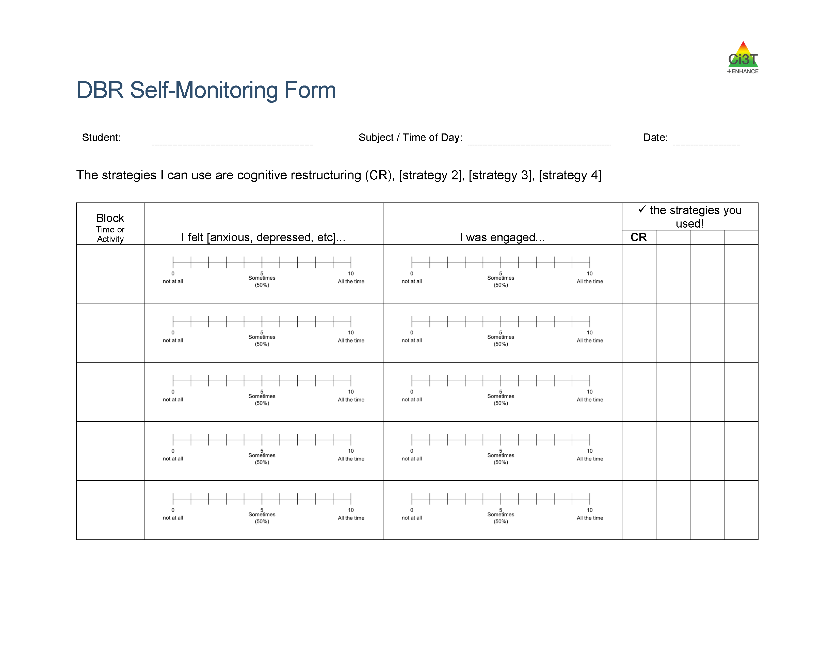 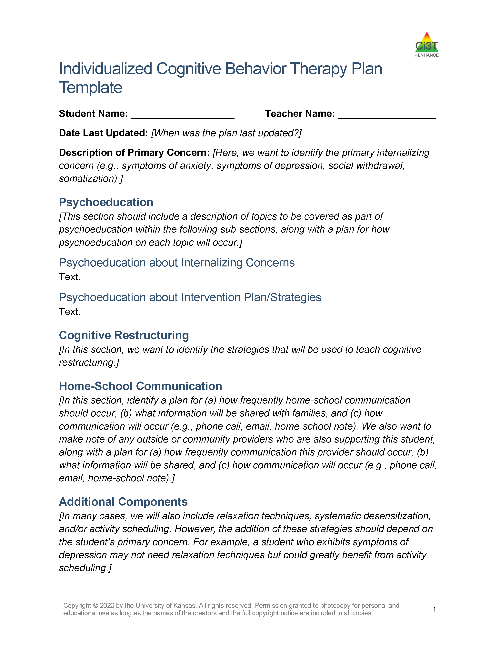 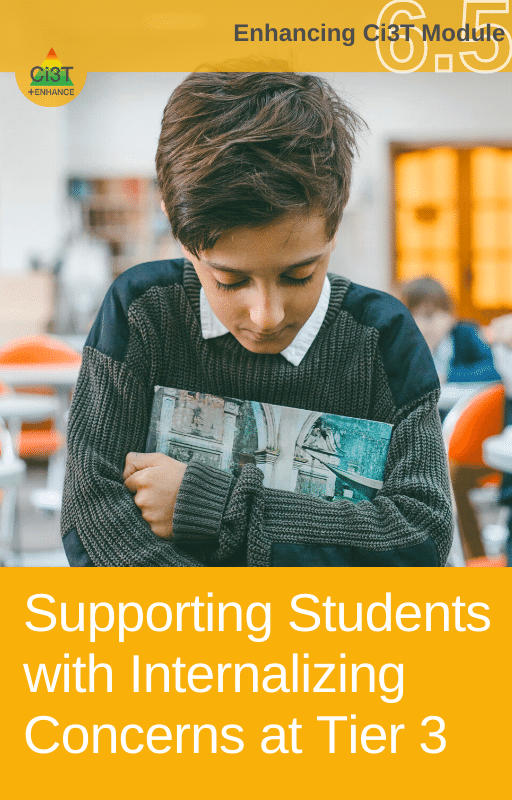 Social Validity & Treatment Integrity
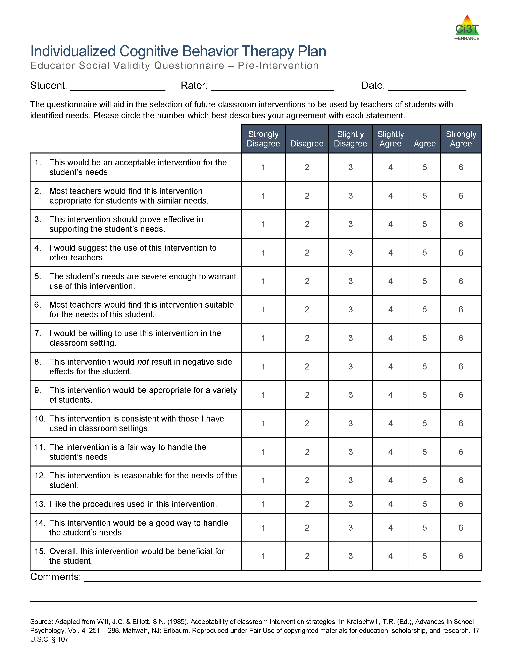 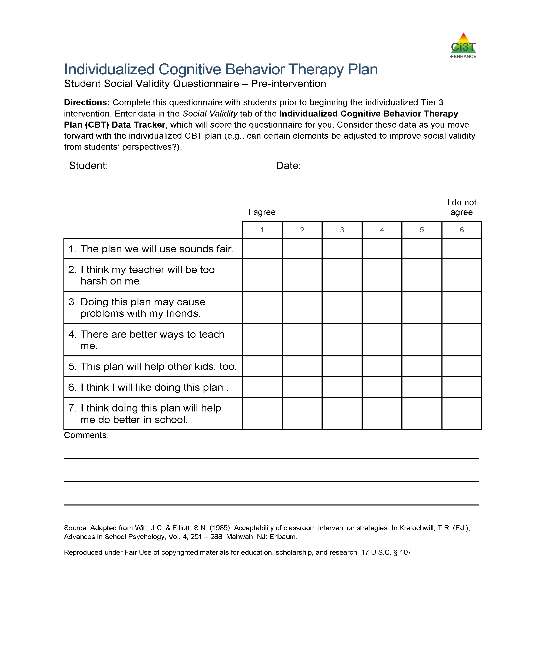 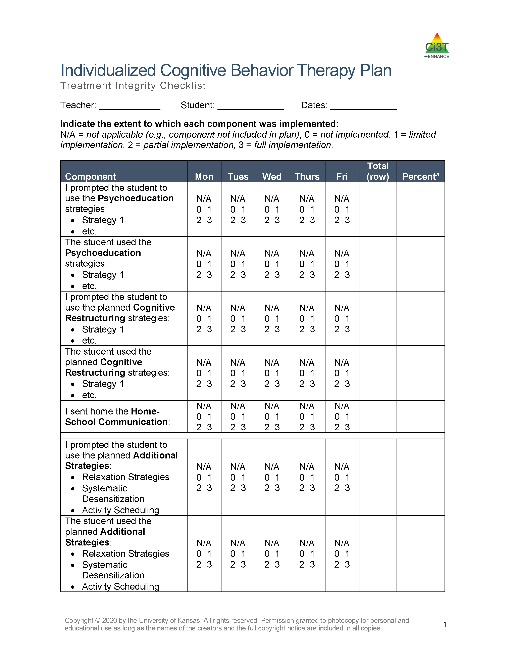 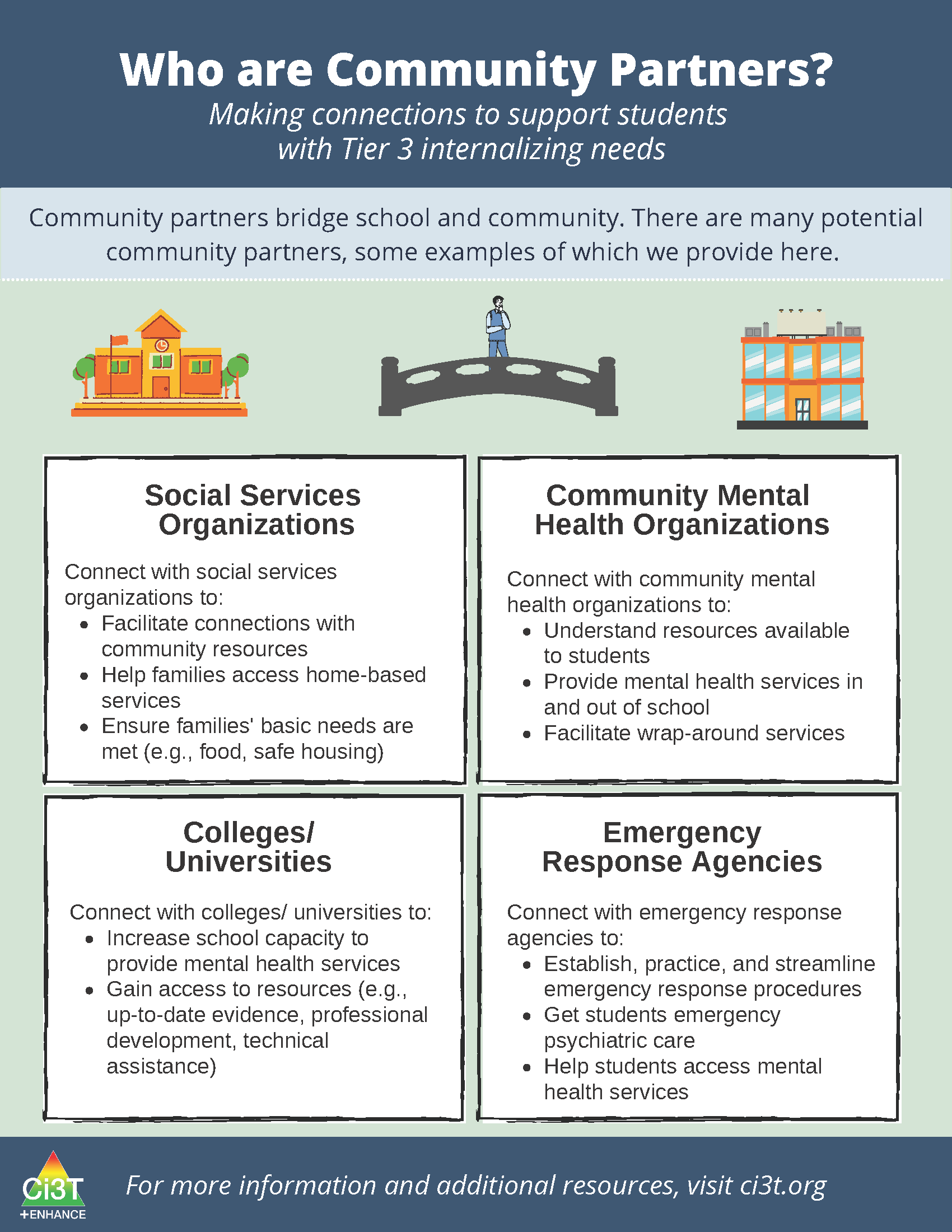 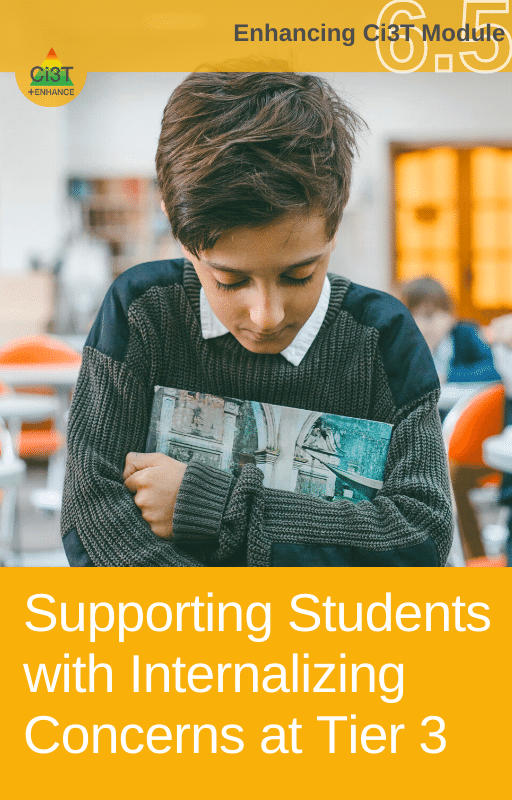 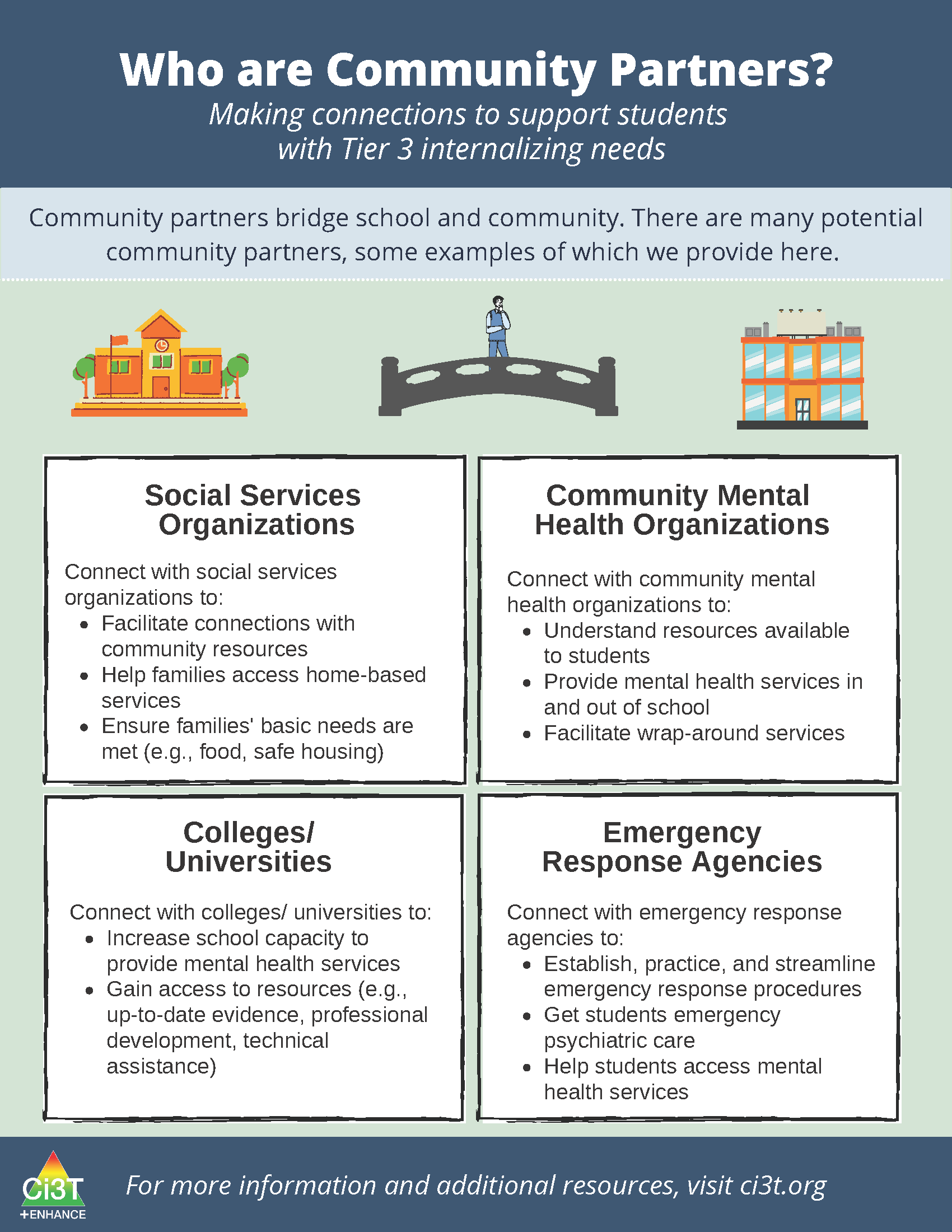 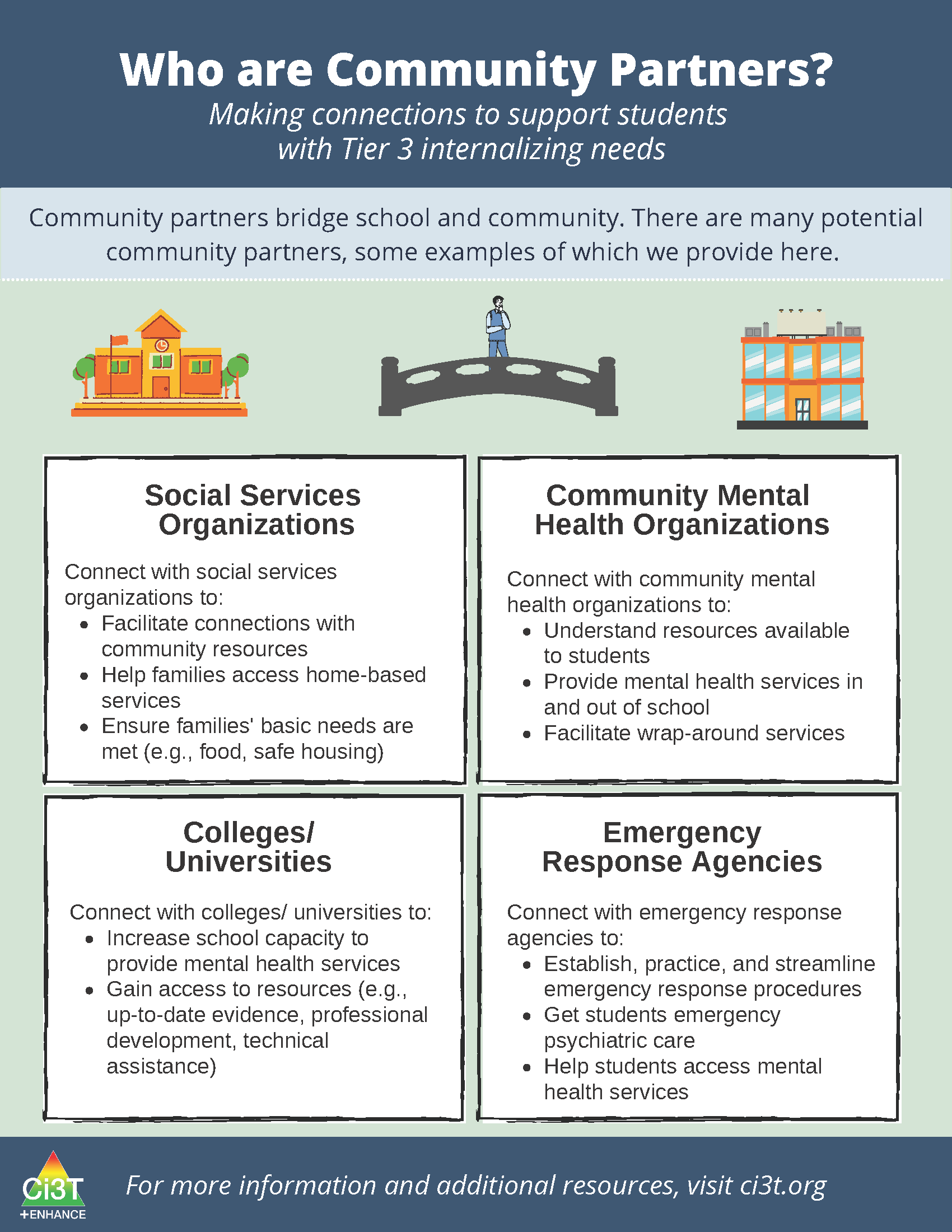 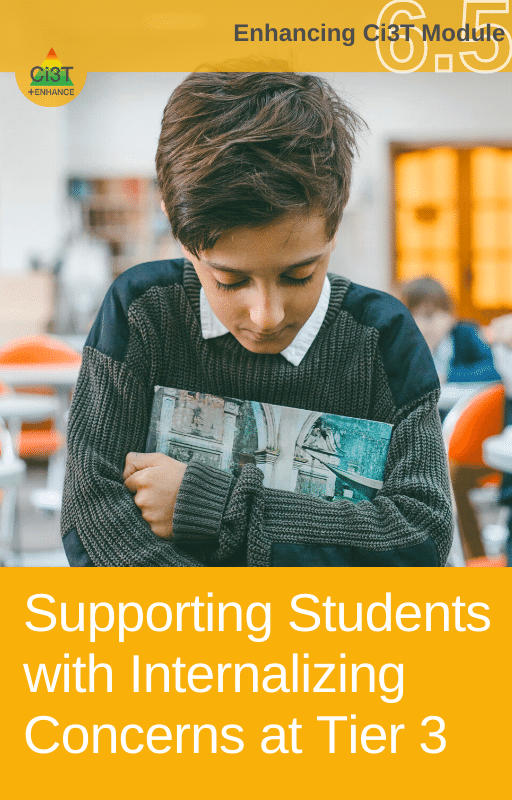 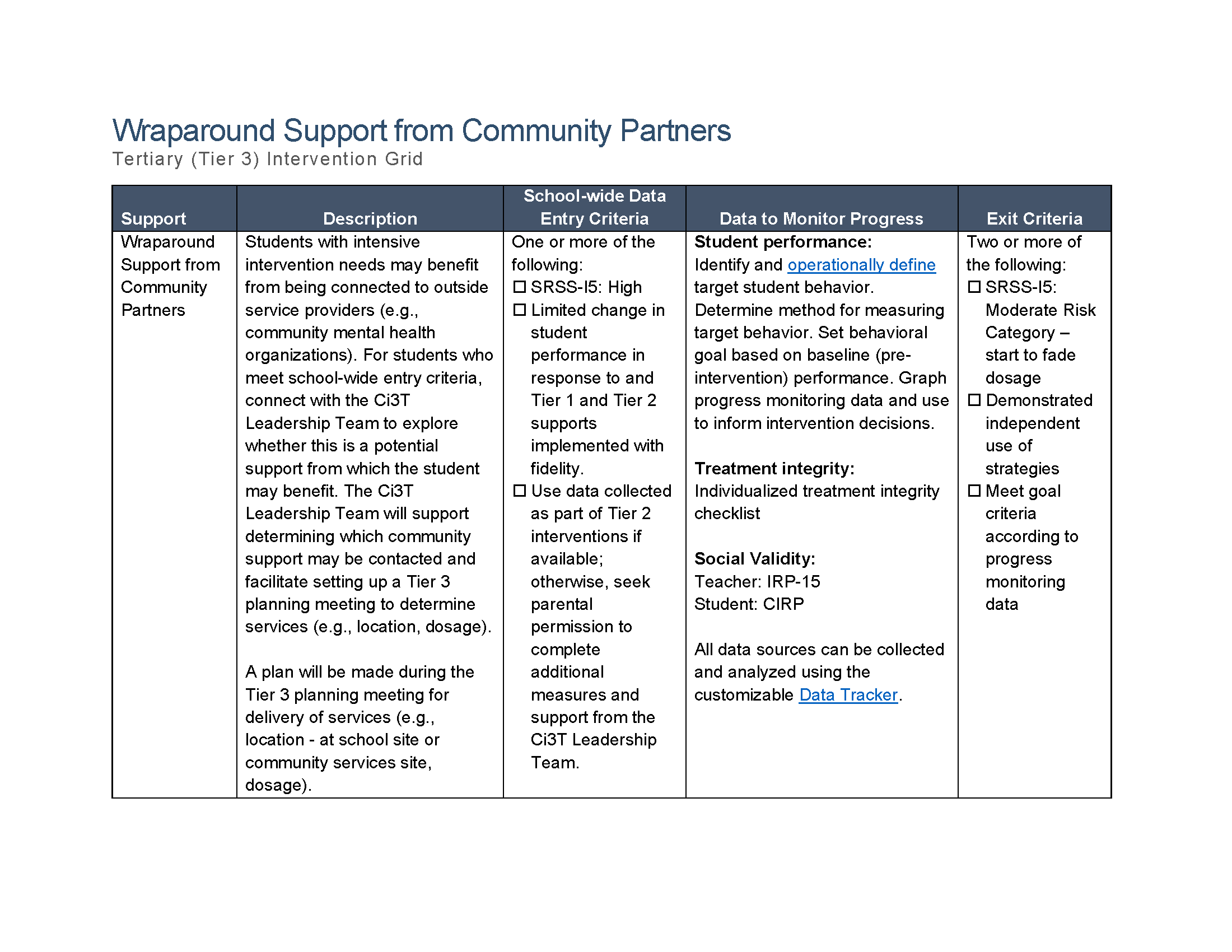 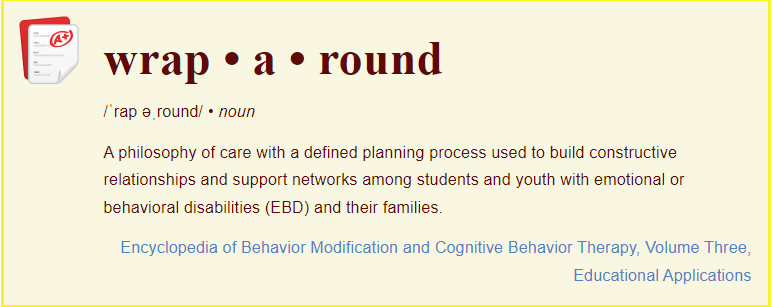 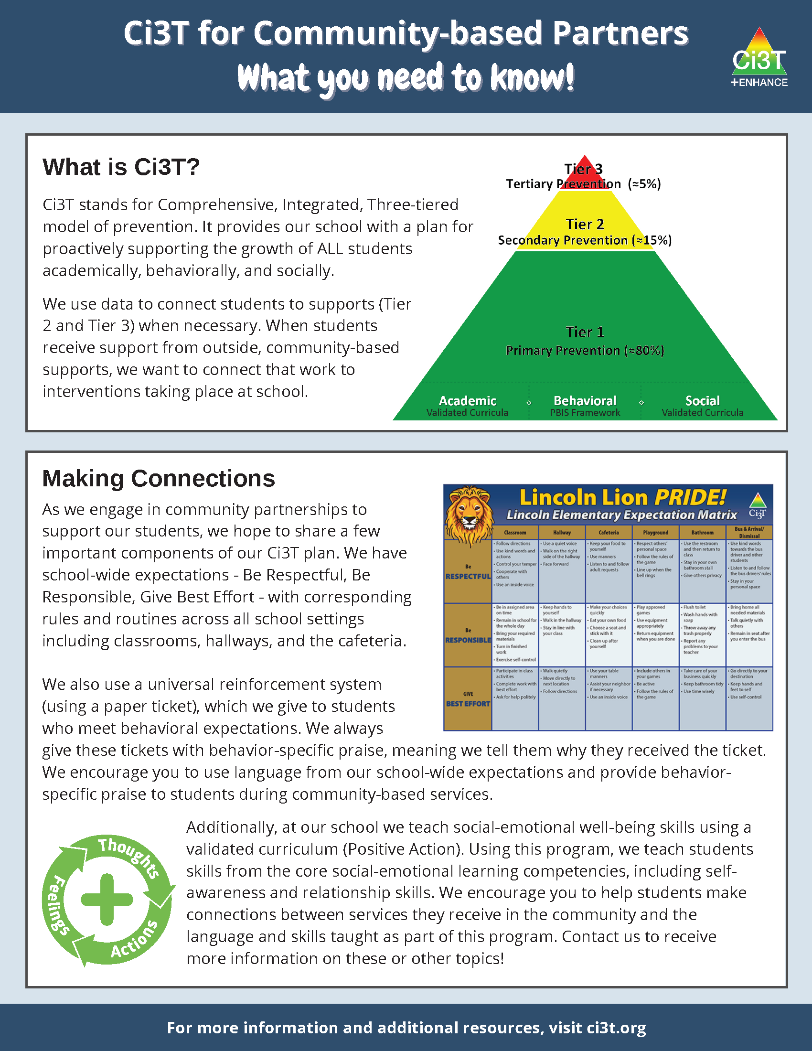 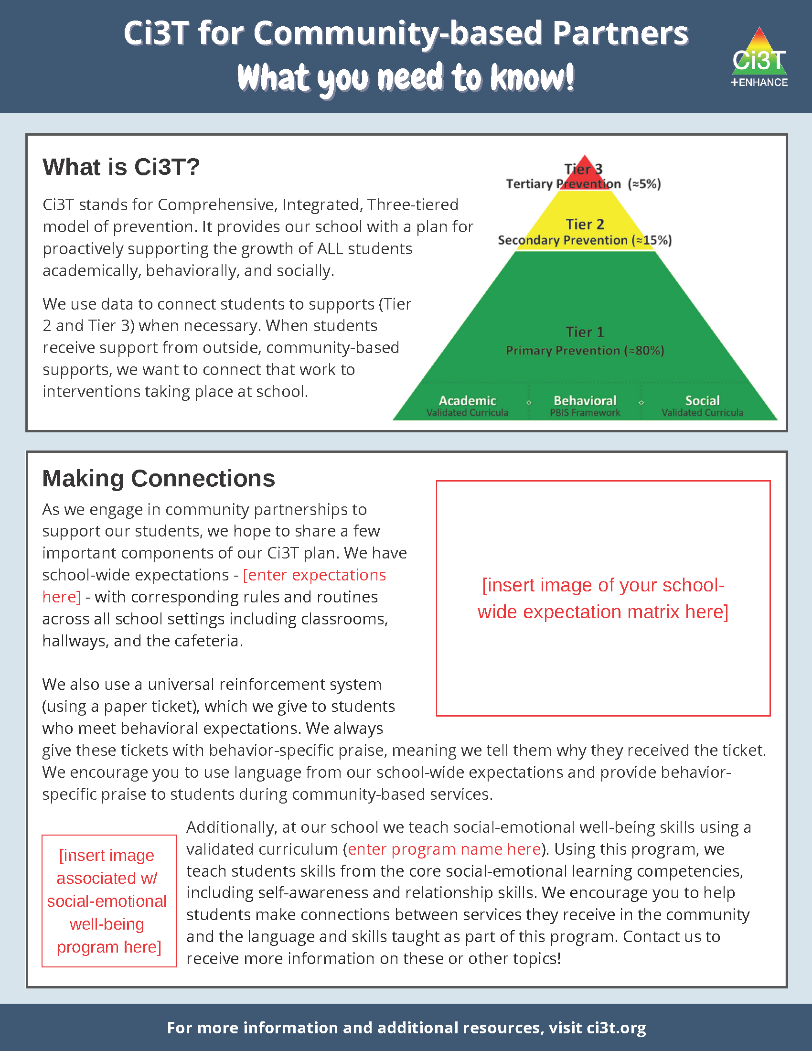 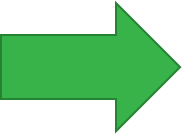 Talk Time
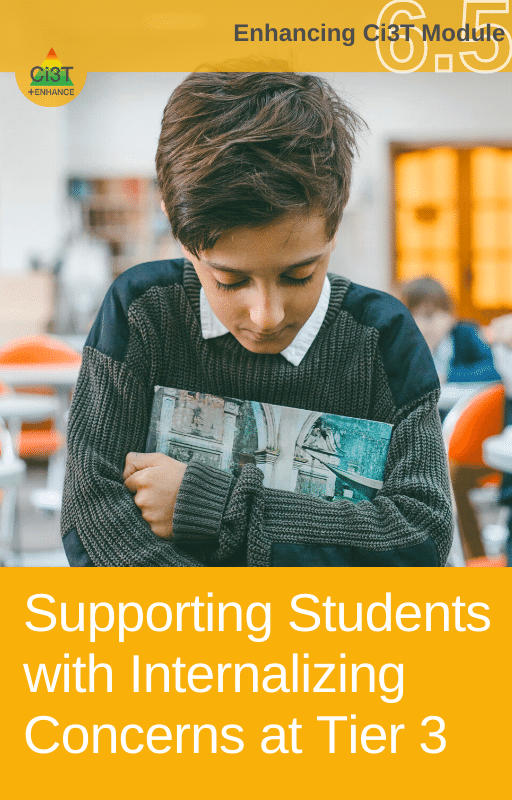 Which strategies would you like to explore
Tier 2 strategies as Tier 3 supports
Cognitive Behavioral Therapy (CBT)
Community Partners
How could you collaborate with families to support students with internalizing concerns?
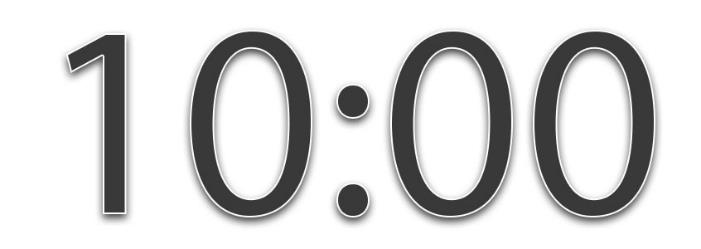 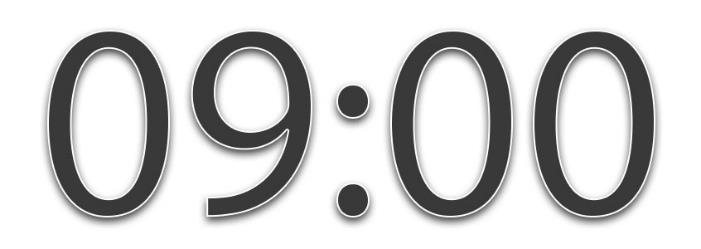 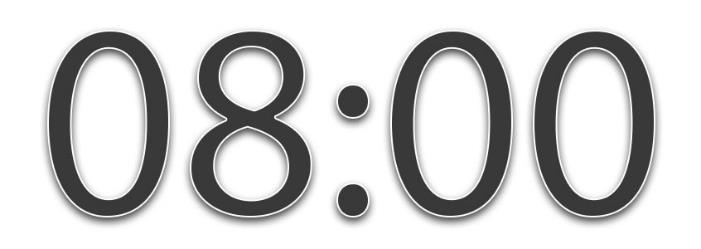 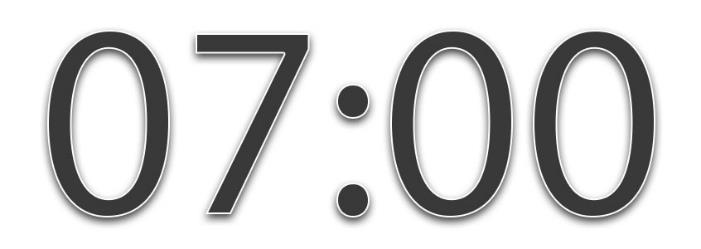 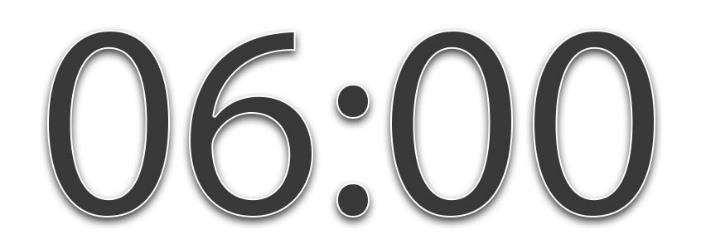 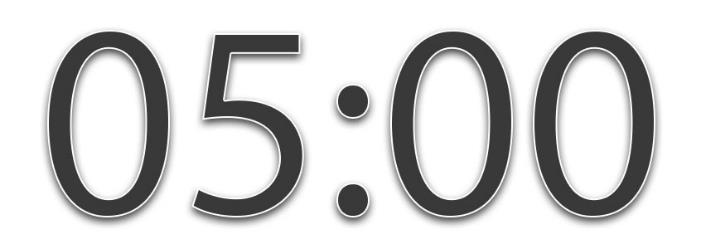 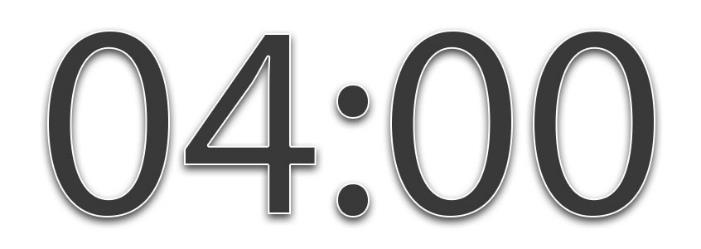 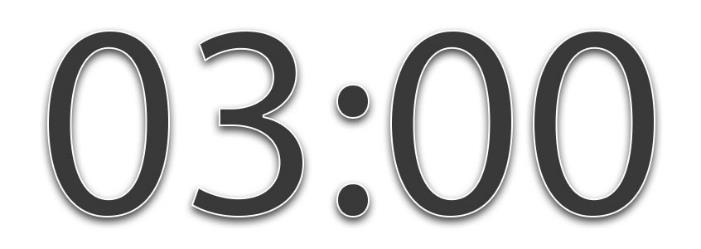 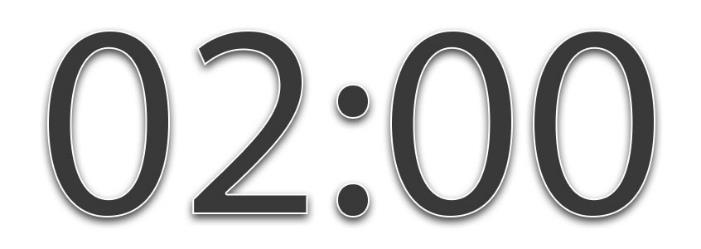 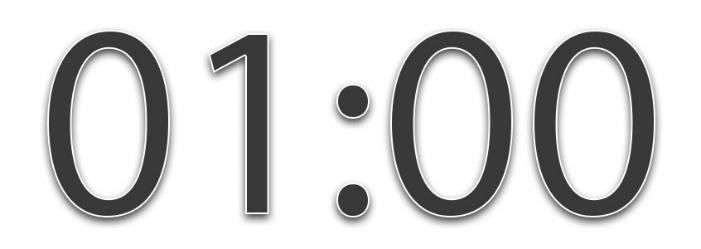 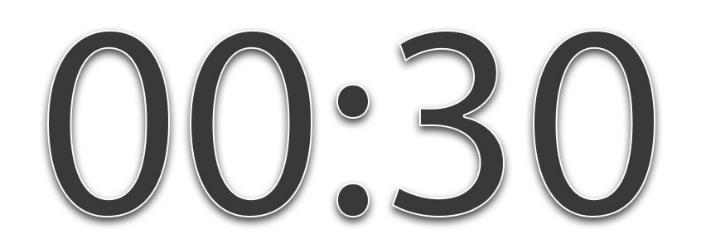 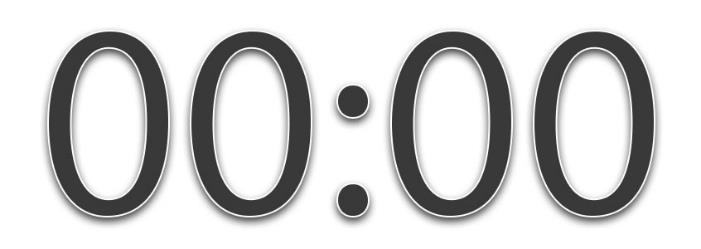 Exploring Other Tertiary (Tier 3) Interventions in Ci3T Models
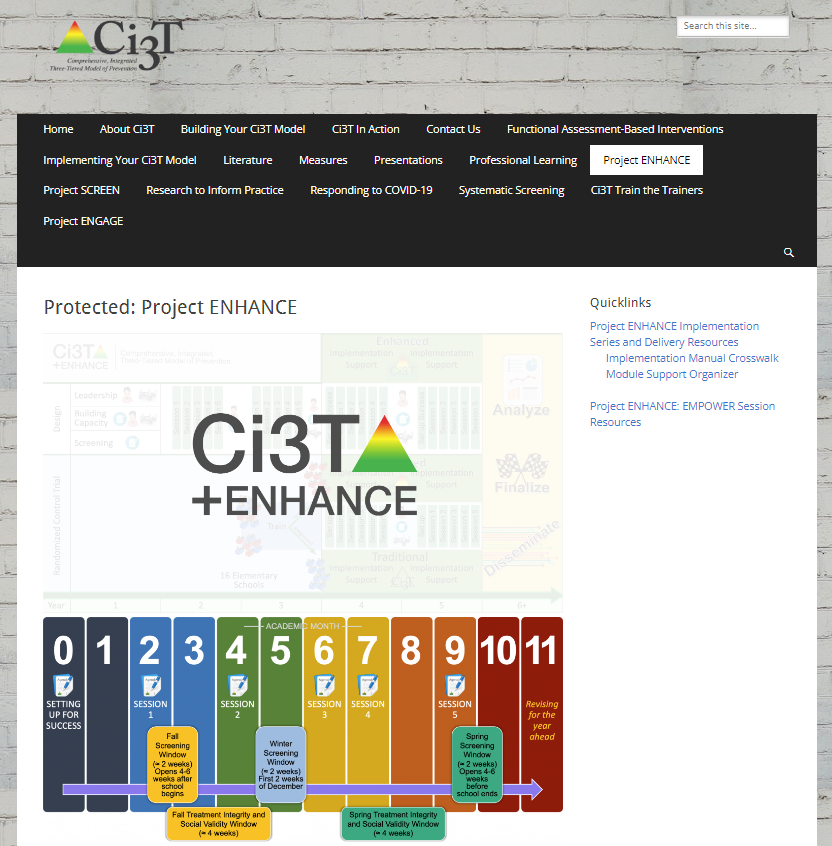 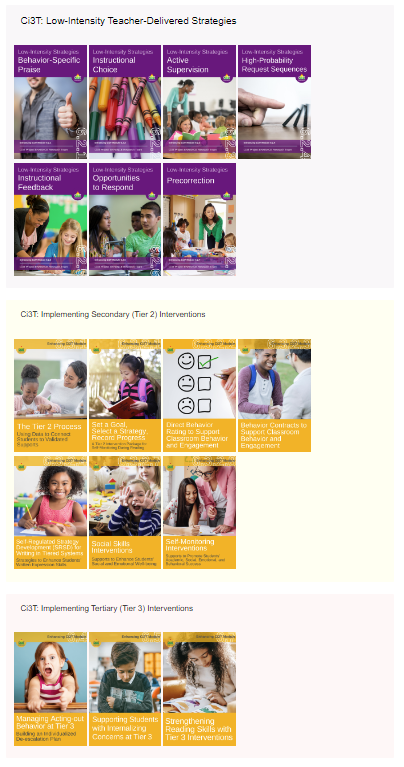 Functional Assessment-based Interventions (FABI)
https://www.ci3t.org/fabi
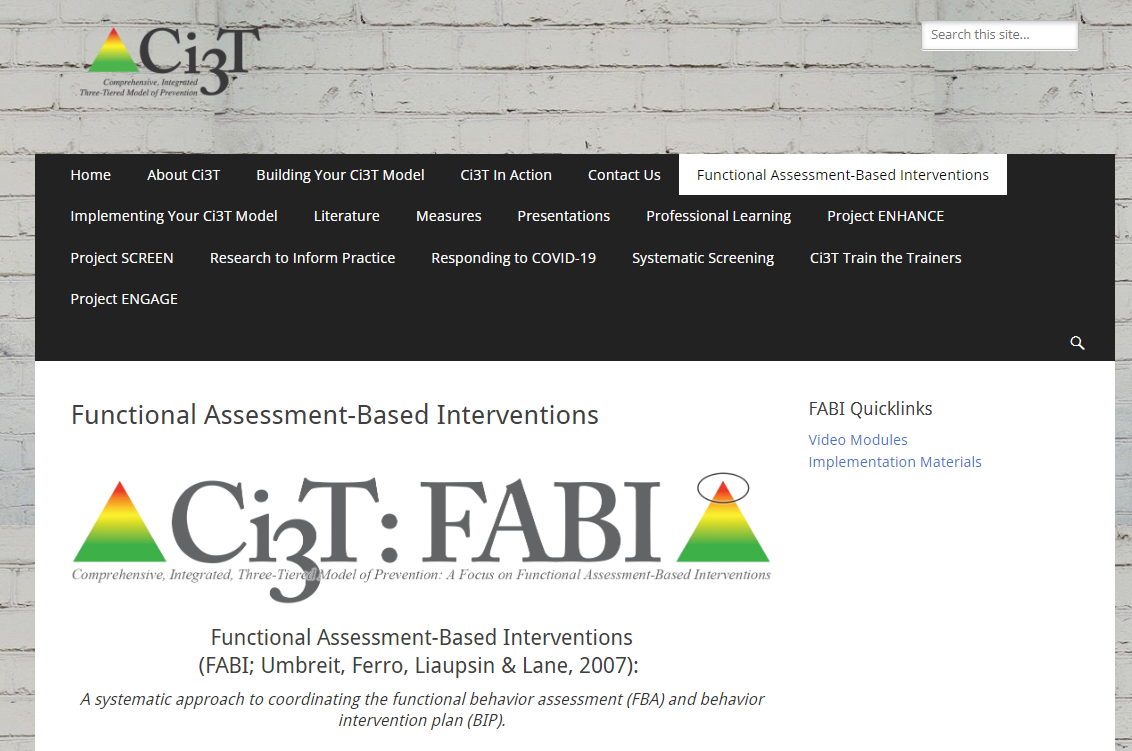 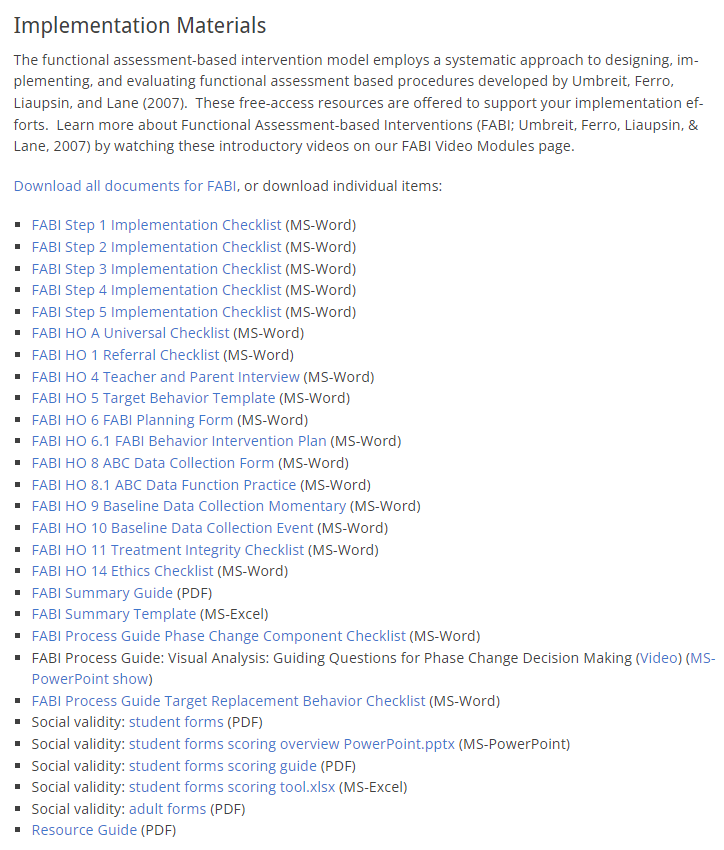 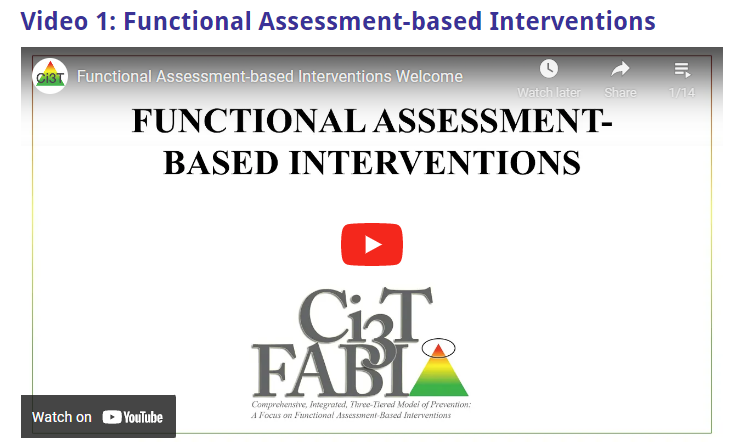 Let’s Chat
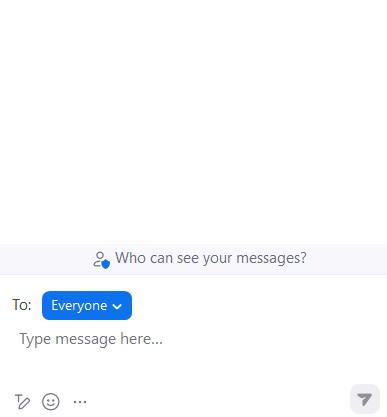 What Tier 3 interventions are listed in your Ci3T implementation manual to support students with externalizing behavior needs?

What Tier 3 interventions are listed in your Ci3T implementation manual to support students with internalizing behavior needs?
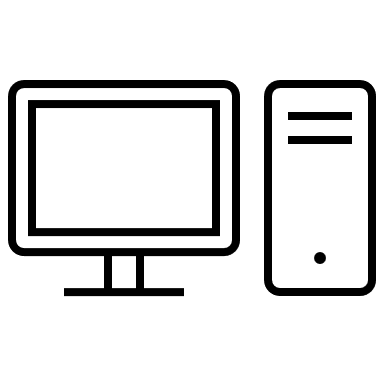 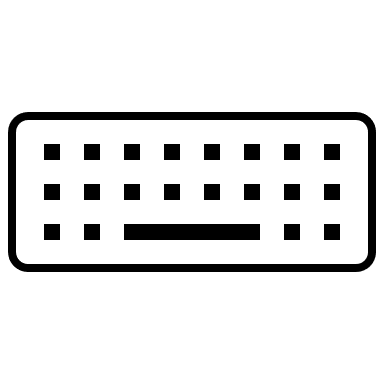 Wrapping Up and Moving Forward
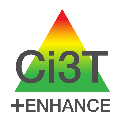 Project EMPOWER - Enhanced
Ci3T 
Comprehensive Professional Learning Plan
Ci3T Leadership Team Training Sequence
Implementation Stages of Tier 2 and 3 within Ci3T
Additional Professional Development on Specific Topics
Core Content Curriculum
Check In - Check Out
Functional Assessment-based Interventions
Reading, Math, Writing Benchmarking and Progress Monitoring Tools
Additional Tier 3 Supports
Interventions, Strategies, & Practices
Instructional Techniques to Improve Students’ Motivation; Classroom Management Practices; 
Low-Intensity Behavior Supports
School Ci3T Implementation Calendar
Schedule time for communication
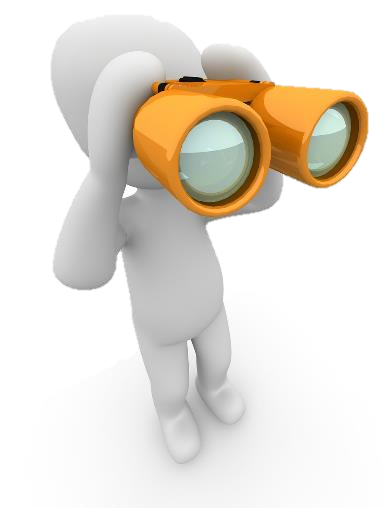 [Speaker Notes: .]
Ci3T Trainer and Coaches Calls
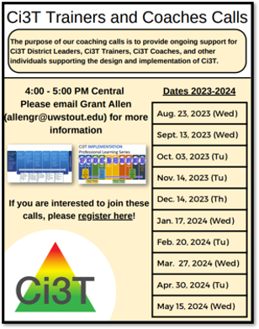 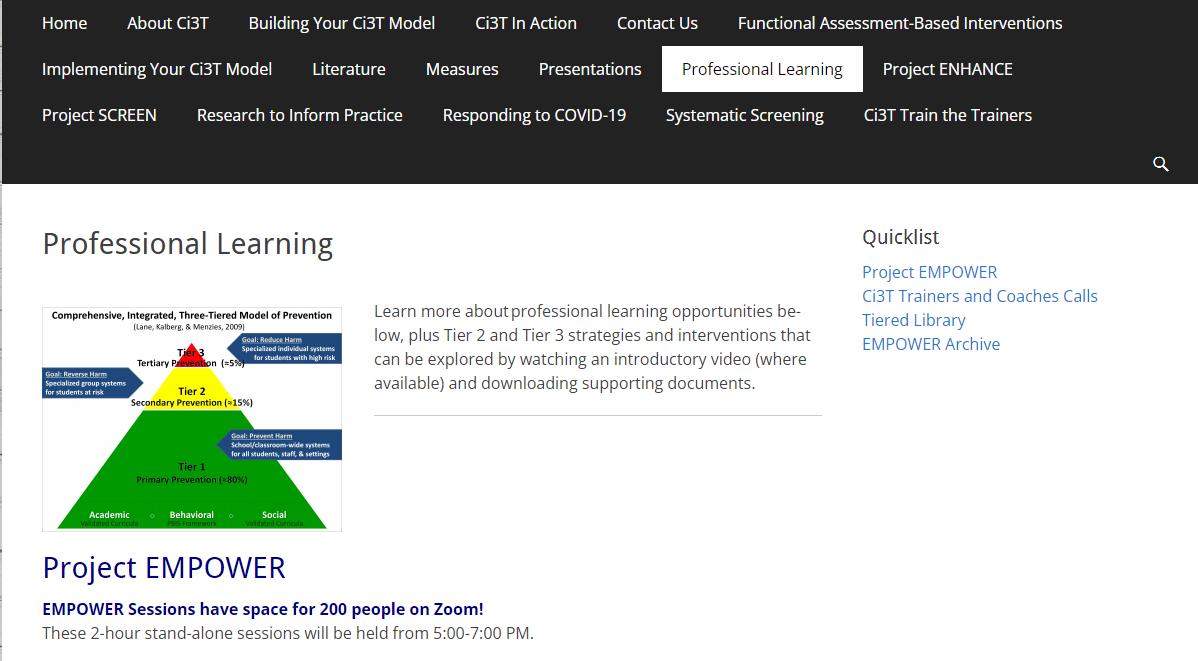 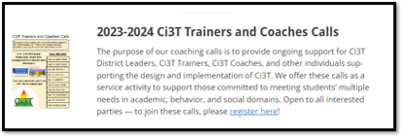 Ci3T Professional Learning Calendar
Sustaining and Disseminating Professional Learning
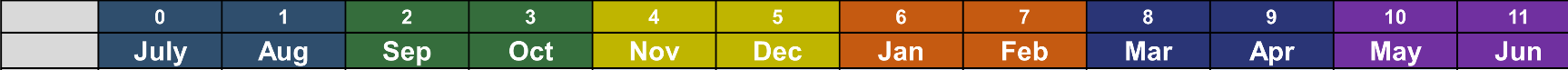 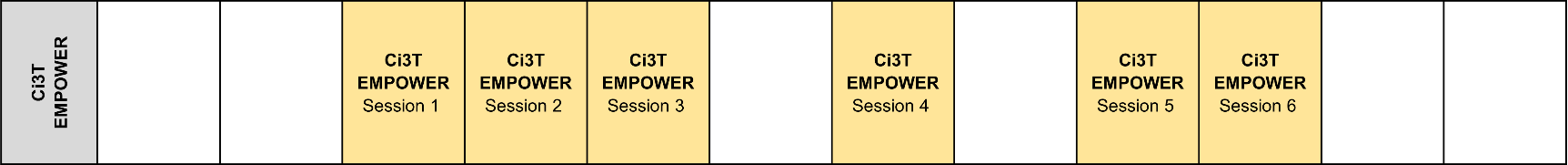 Designate two staff to attend trainings to become on-site coaches
10 min @ next Faculty and Staff meeting
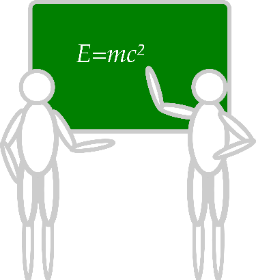 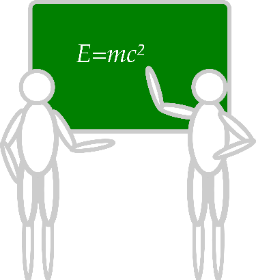 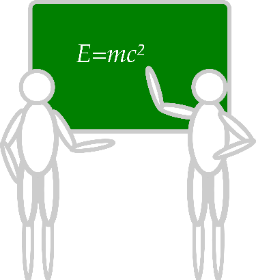 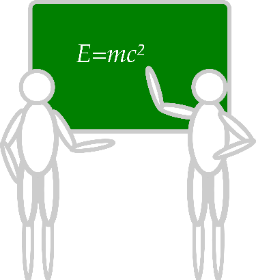 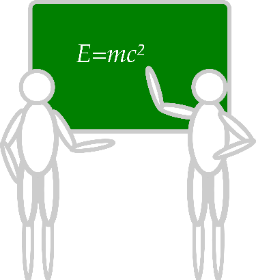 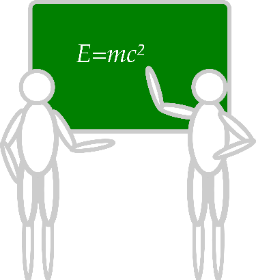 Ci3T Setting Up for Success
Planning Ahead
Systematic Screening
Tier 3
Low-Intensity Supports
Tier 2
Accessing Project EMPOWER Professional Learning
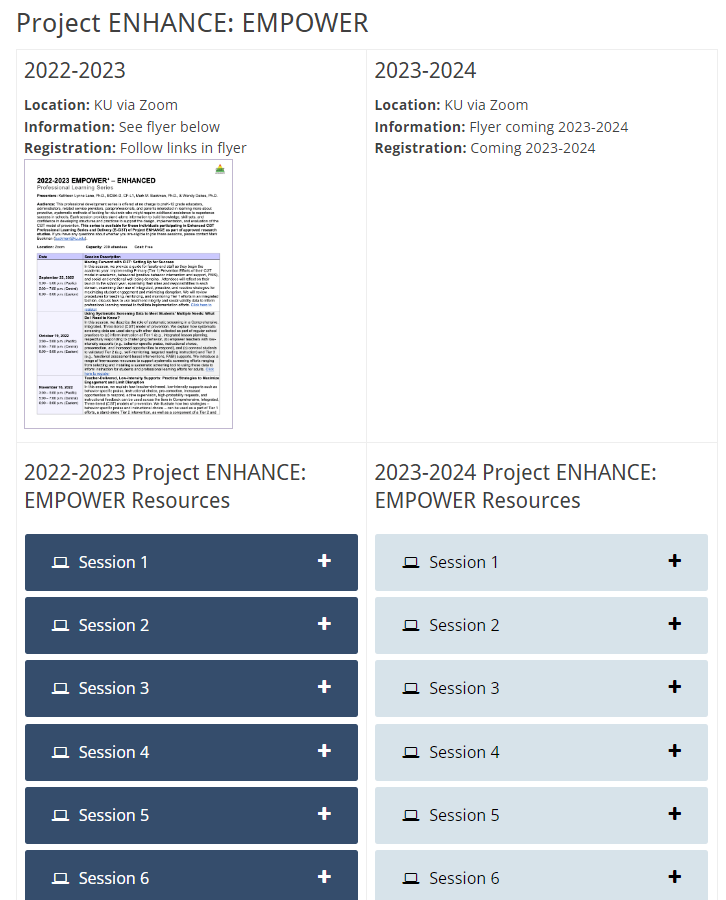 Navigate to ci3t.org/enhance
Type password: enhanceci3t!
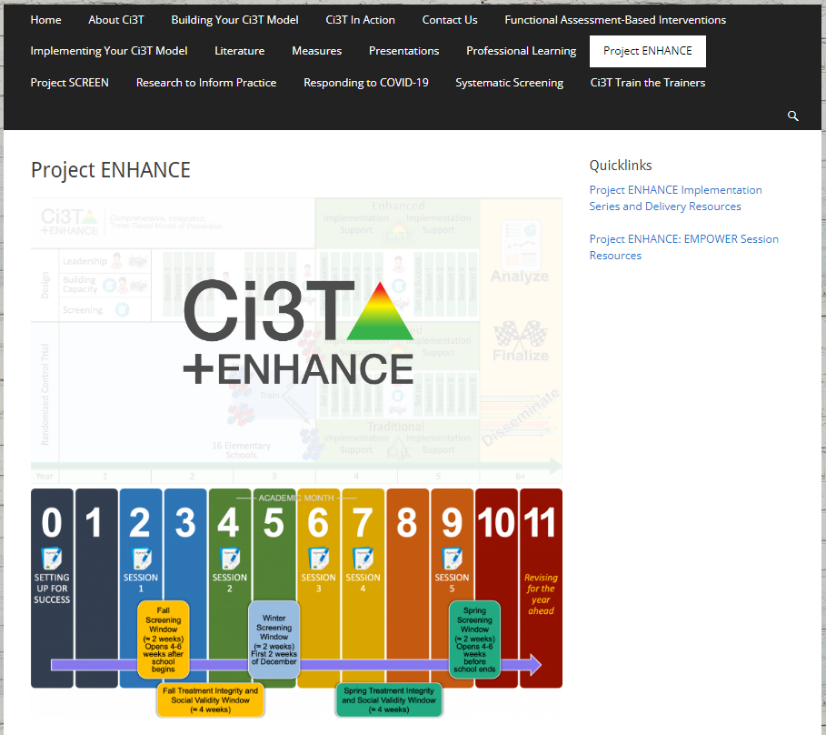 Wrapping Up & Previewing Next Session
Today
Next time
Overview of Tertiary (Tier 3) Interventions in Ci3T Models: Data-informed Decision-making  
Illustrations: Supporting Students with Intensive Intervention Needs
Supporting students with acting out behaviors
Supporting students with internalizing issues
Exploring Other Tertiary (Tier 3) Interventions in Ci3T Models
Overview of Ci3T: Identifying Successes and Areas for Reinforcement  
Closing out the School Year: Positive, Productive Learning Environments
Planning for the 2024-2025 Academic Year
Establishing Professional Learning Goals
Comprehensive, Integrated, Three-Tiered Model of Prevention
(Lane, Kalberg, & Menzies, 2009)
Thank you!
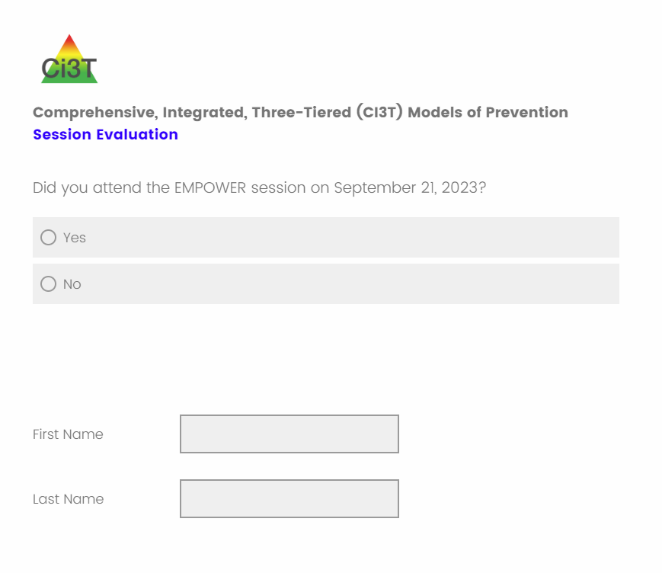 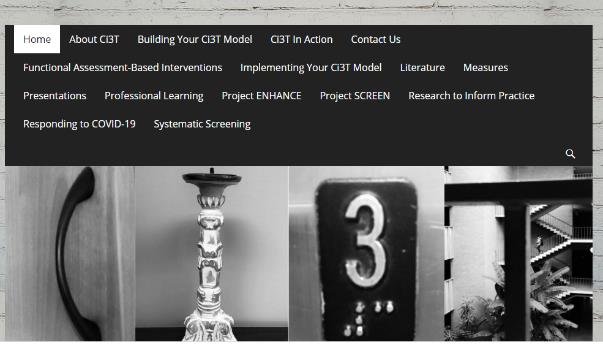 [Speaker Notes: Tag us in your Ci3T highlights- we’d love to see Ci3T in action! Follow us on Twitter or Instagram for updates and links to resources! @Ci3TModel

You will receive a brief session evaluation – we value your feedback and would greatly appreciate you taking a few minutes to share your thoughts on what you liked about the session and how we can improve]